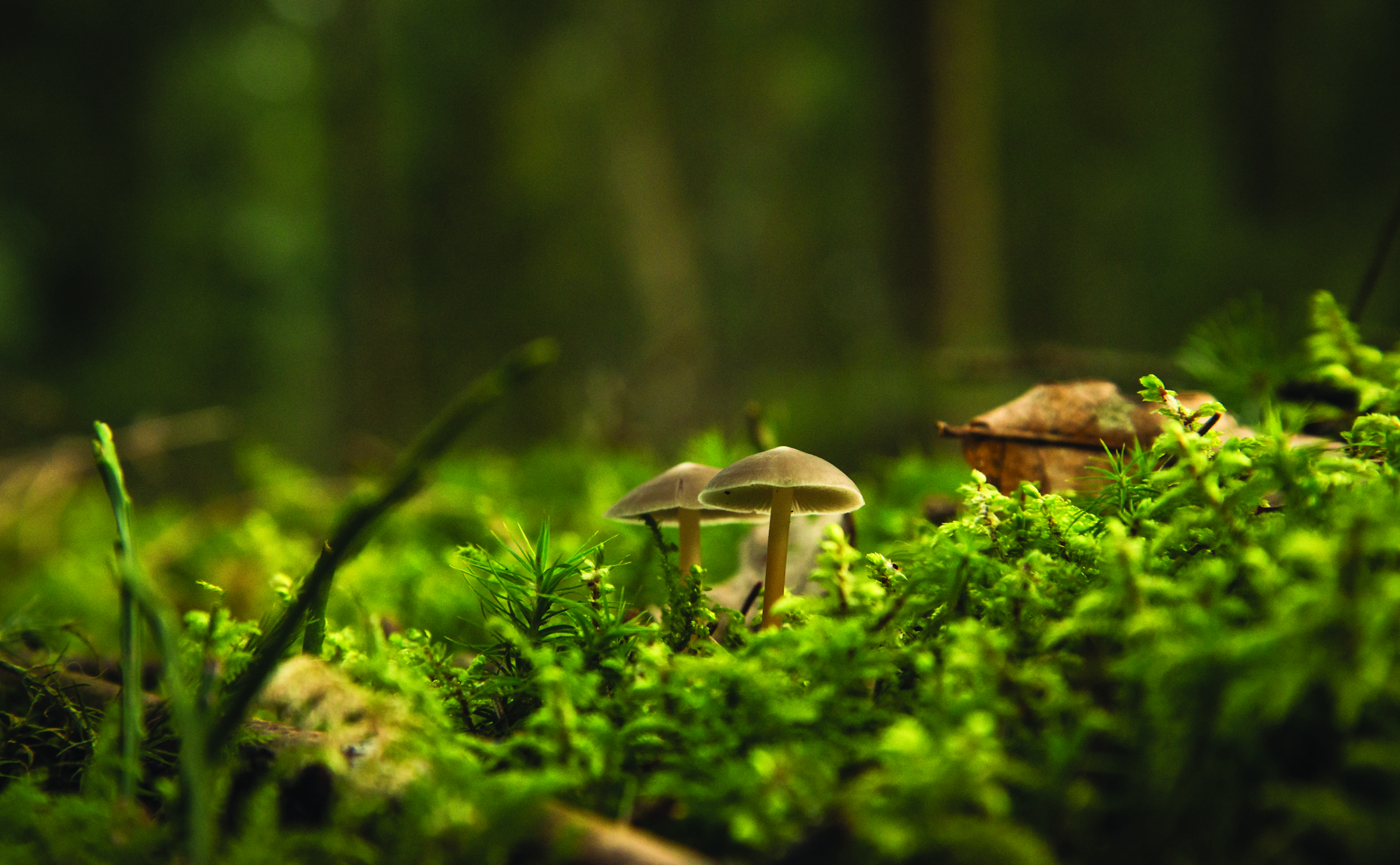 Welcome!
DESIGN YOUR DREAM GARDEN
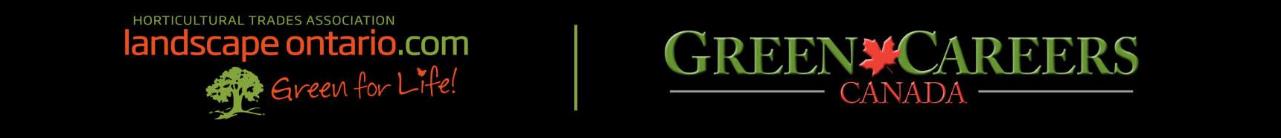 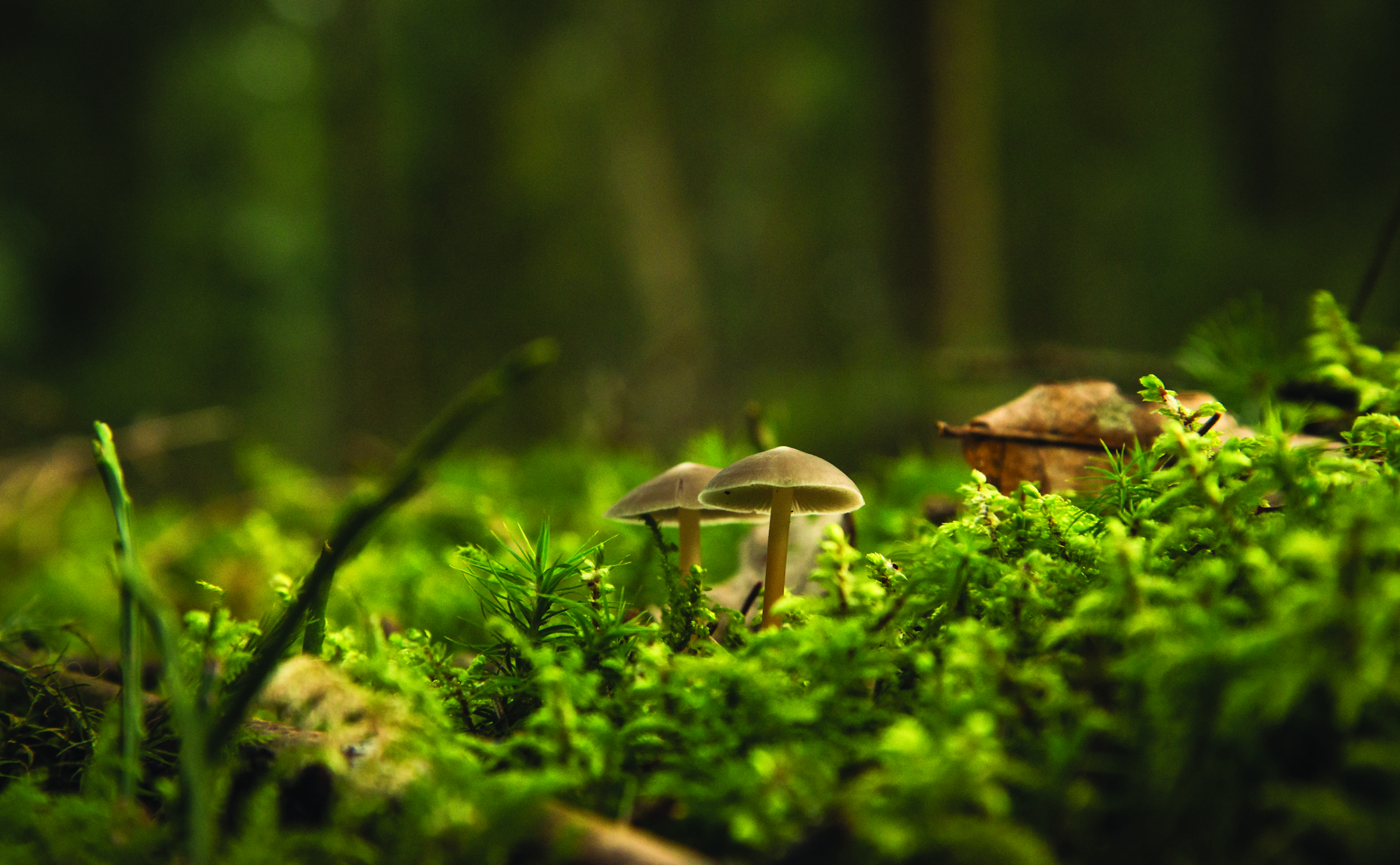 Today’s Schedule
Introductions
2) Activity
3) Careers
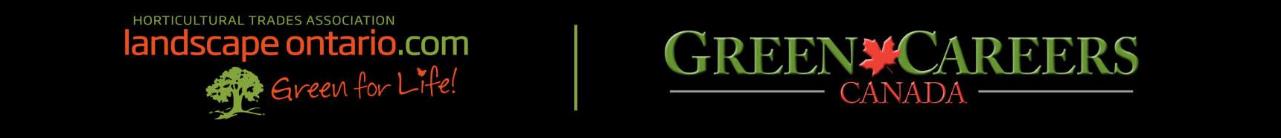 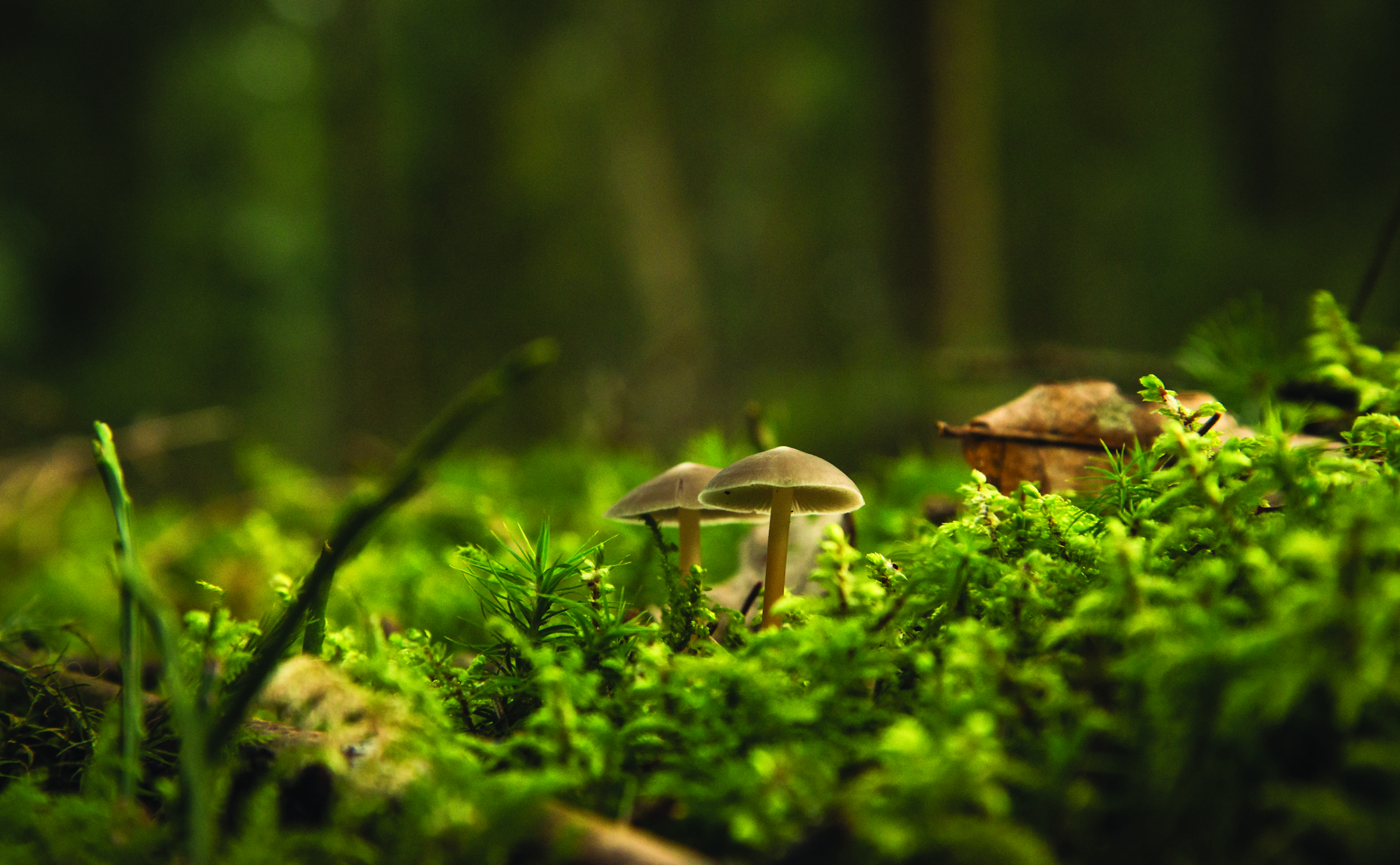 Workshop Leaders
Feel free to ask us any questions throughout the workshop!
Name
Name
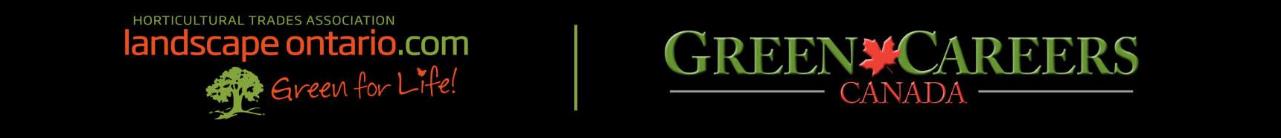 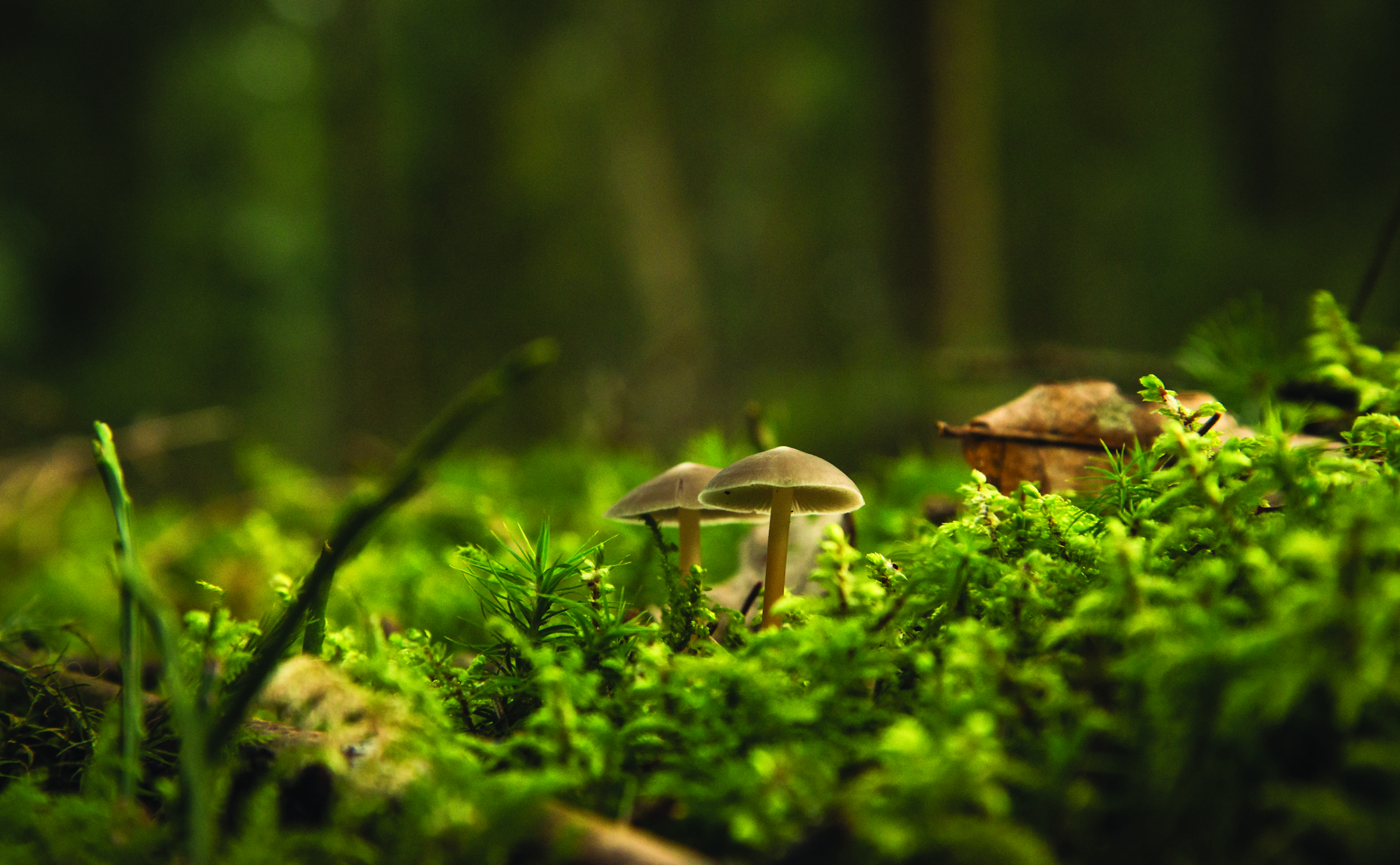 Intro: Landscape Ontario
Protecting and Enhancing lives through 
Designing, Building & Maintaining Green Infrastructure
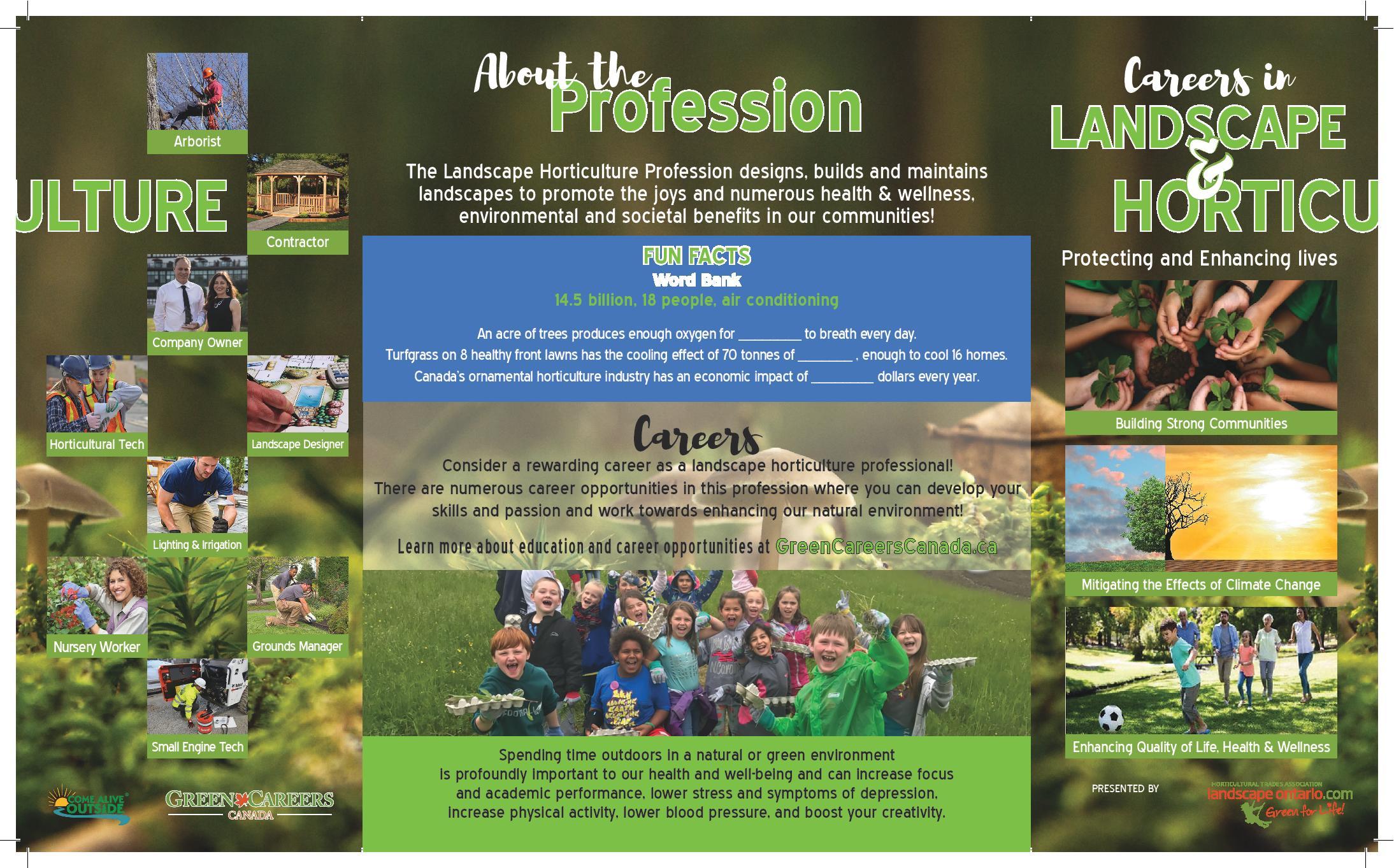 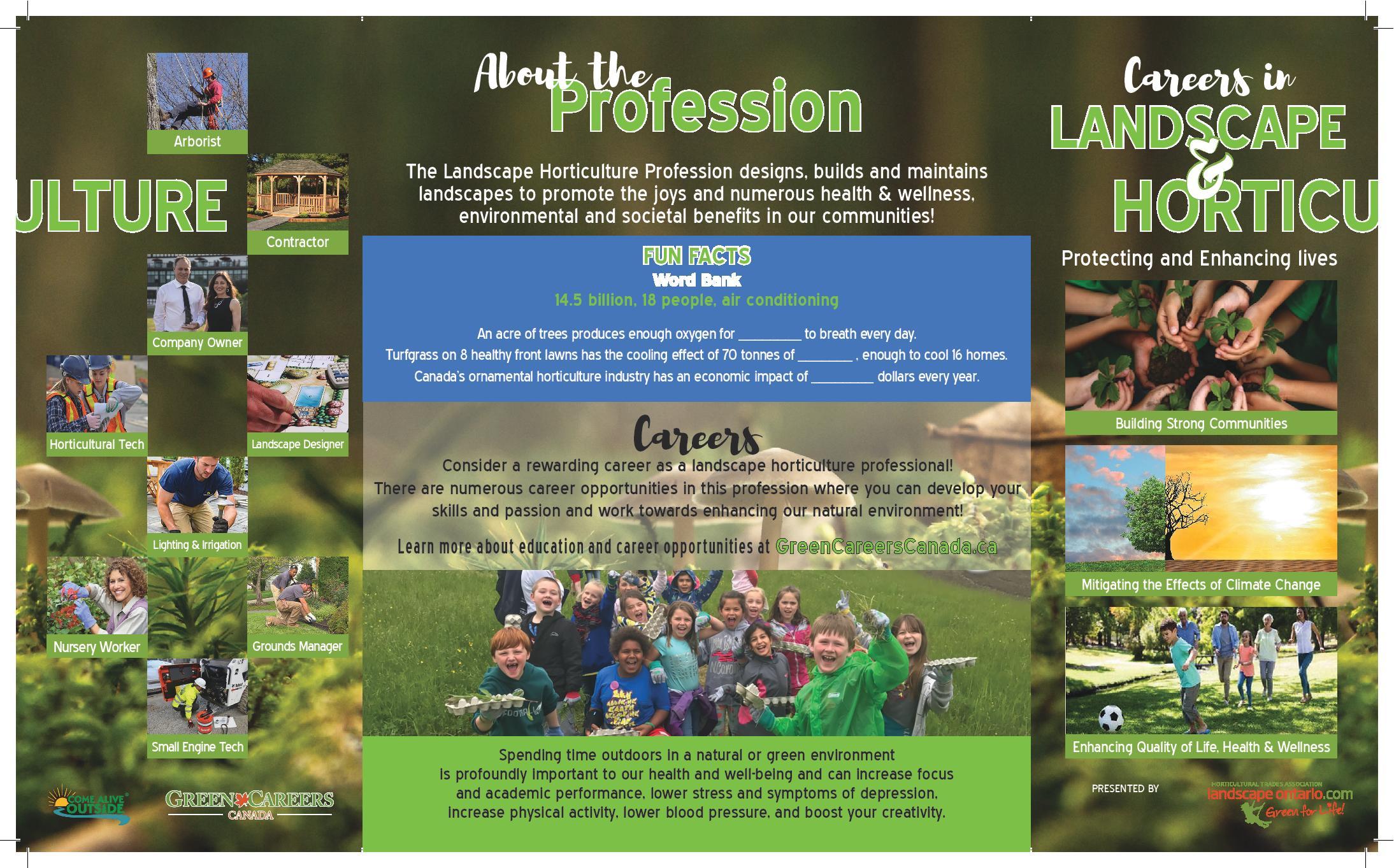 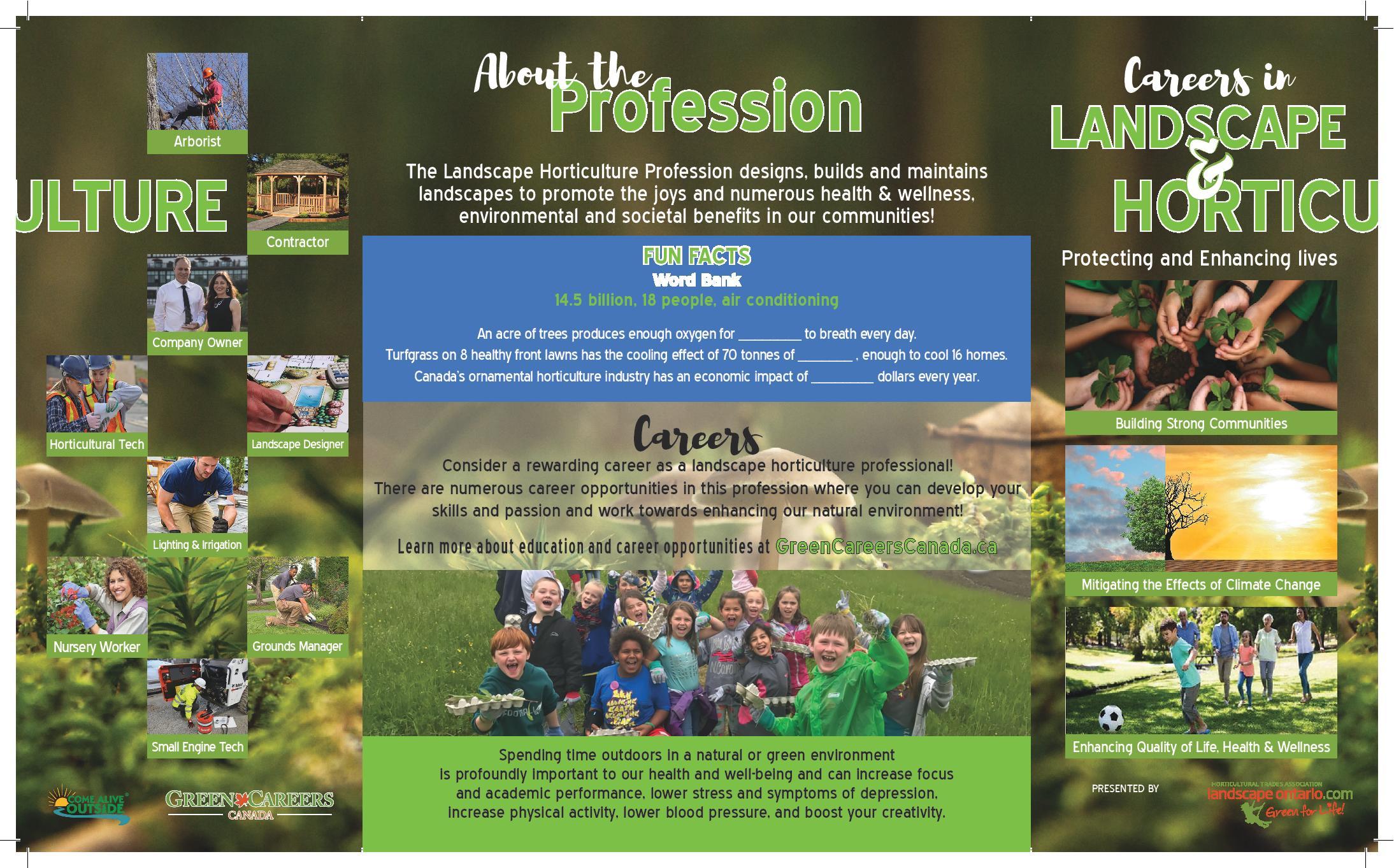 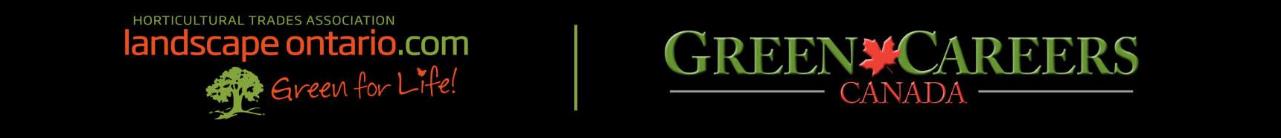 [Speaker Notes: 5min


Quality of life Health and Wellness
Physical
Improve air quality
Green spaces that remain cooler in summer months
Provide safe spaces for people of all ages to play games and sports to get active
Mental
Provide spaces for horticulture therapy
Strengthen a communities connection with nature (reduce the negative effects of nature deficit disorder)
Provide peaceful places that escape everyday life for contemplation and reflection


Building Strong Communities
Designing, building and maintaining aging park systems
Creating a network of corridors that connect people to public spaces
Protecting naturally significant areas 

Environmental Stewardship
Native plantings to increase biodiversity
Municipalities that are mandated by their official plans to increase their canopy cover 
Flood and erosion prevention and protection
Reduction in the urban heat island effect and creation or micro climates to provide more enjoyable places to enjoy the out doors]
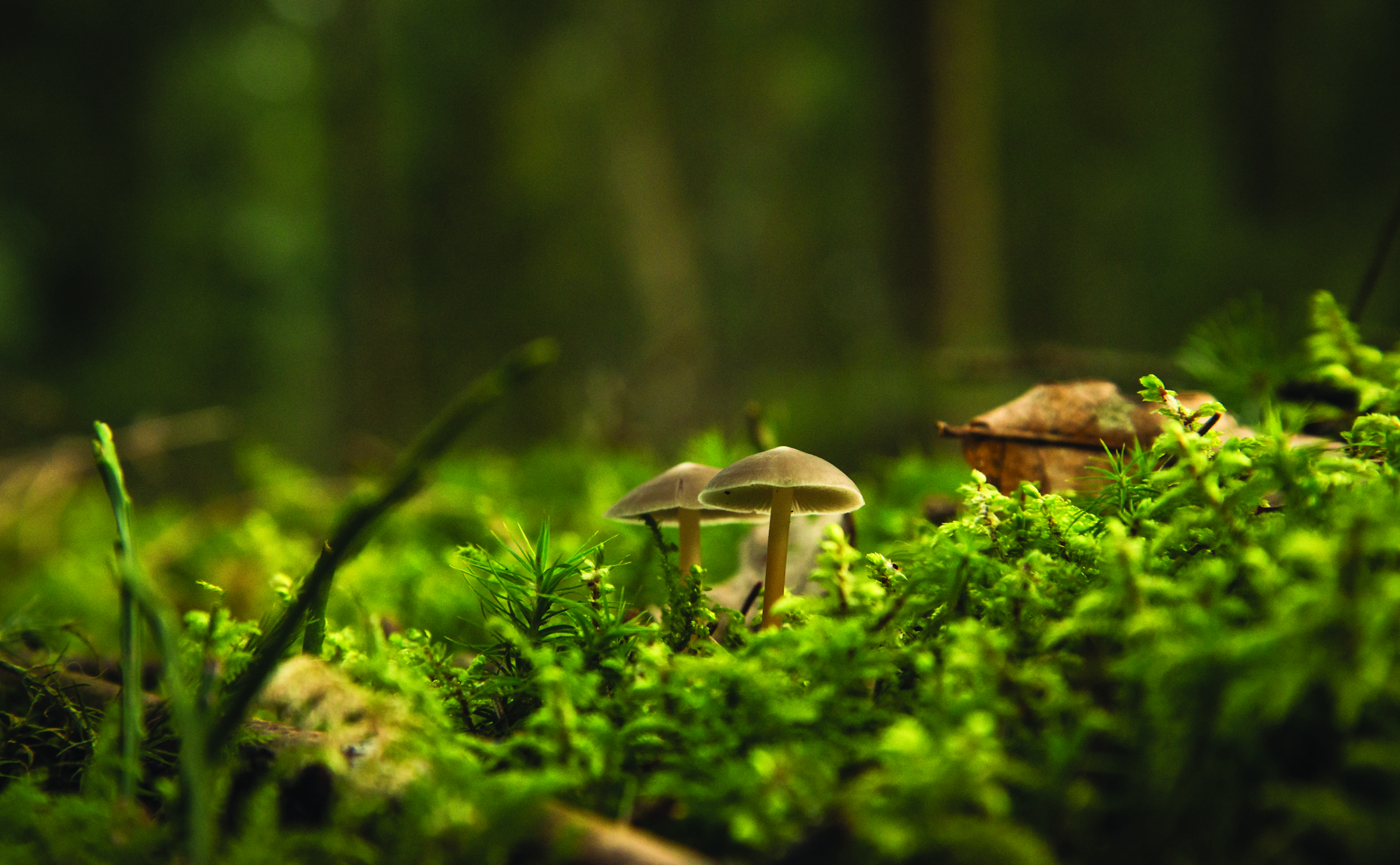 Choose your favourite Landscape… WHY! :)
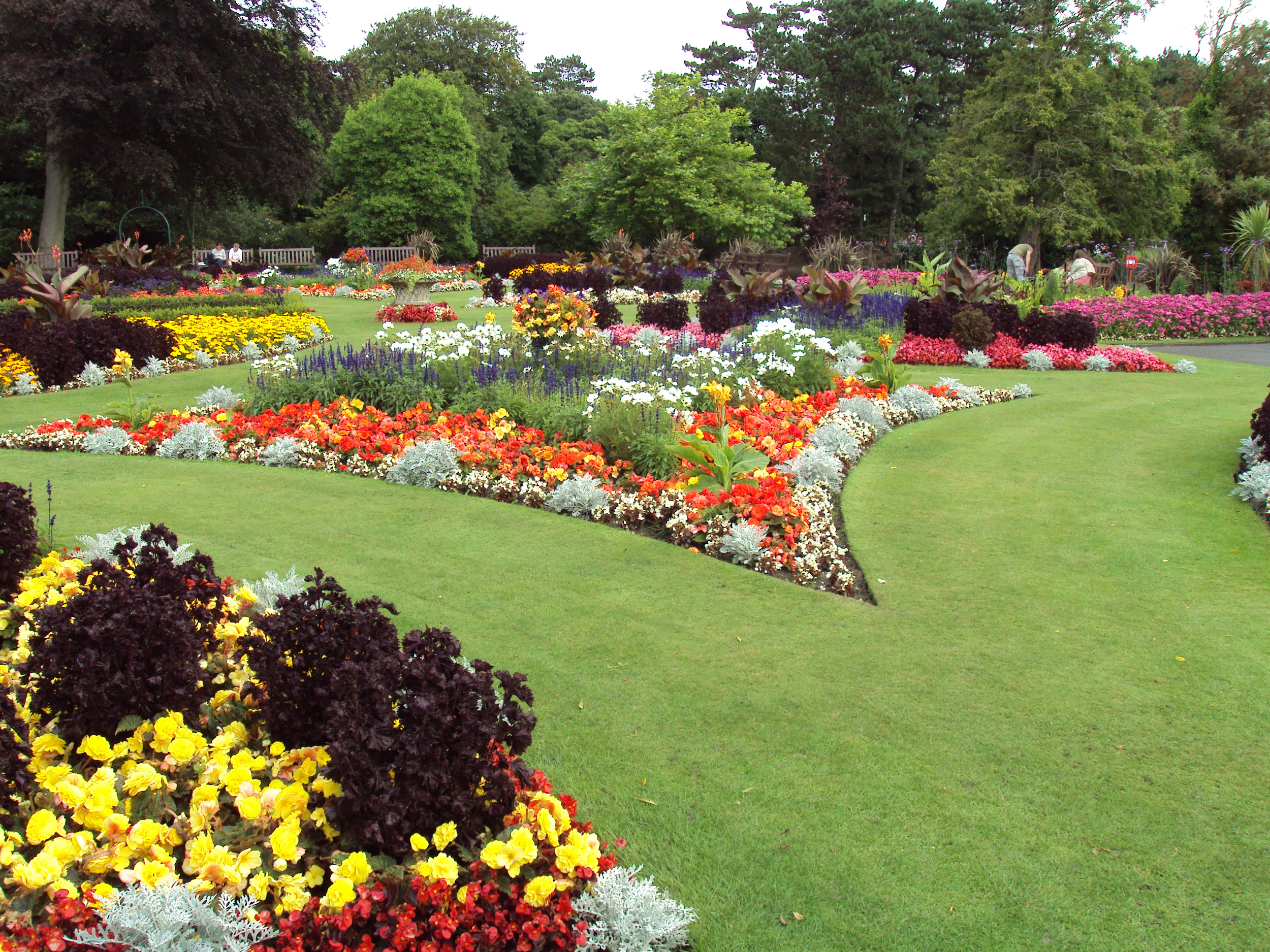 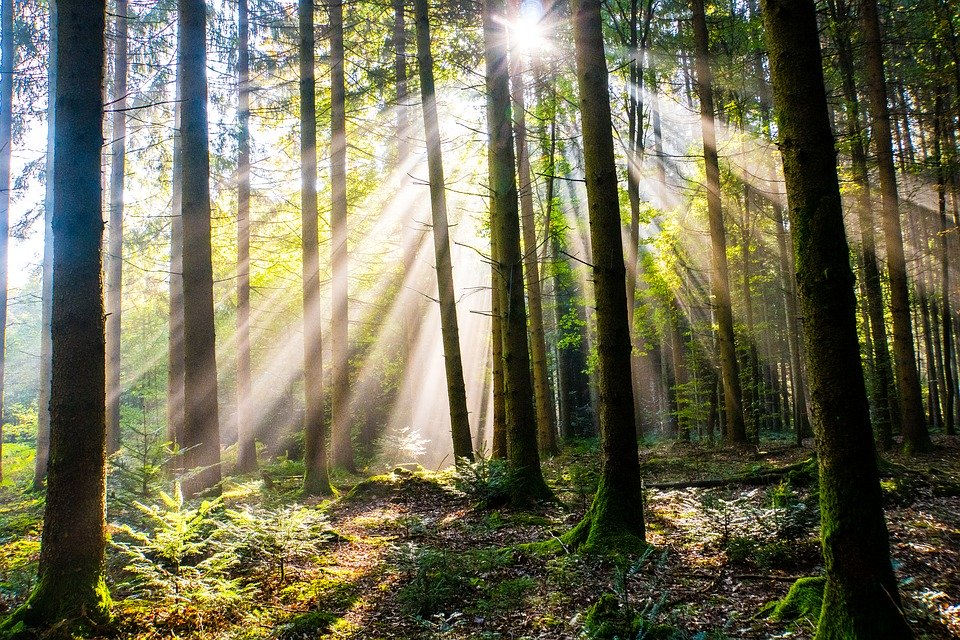 1
2
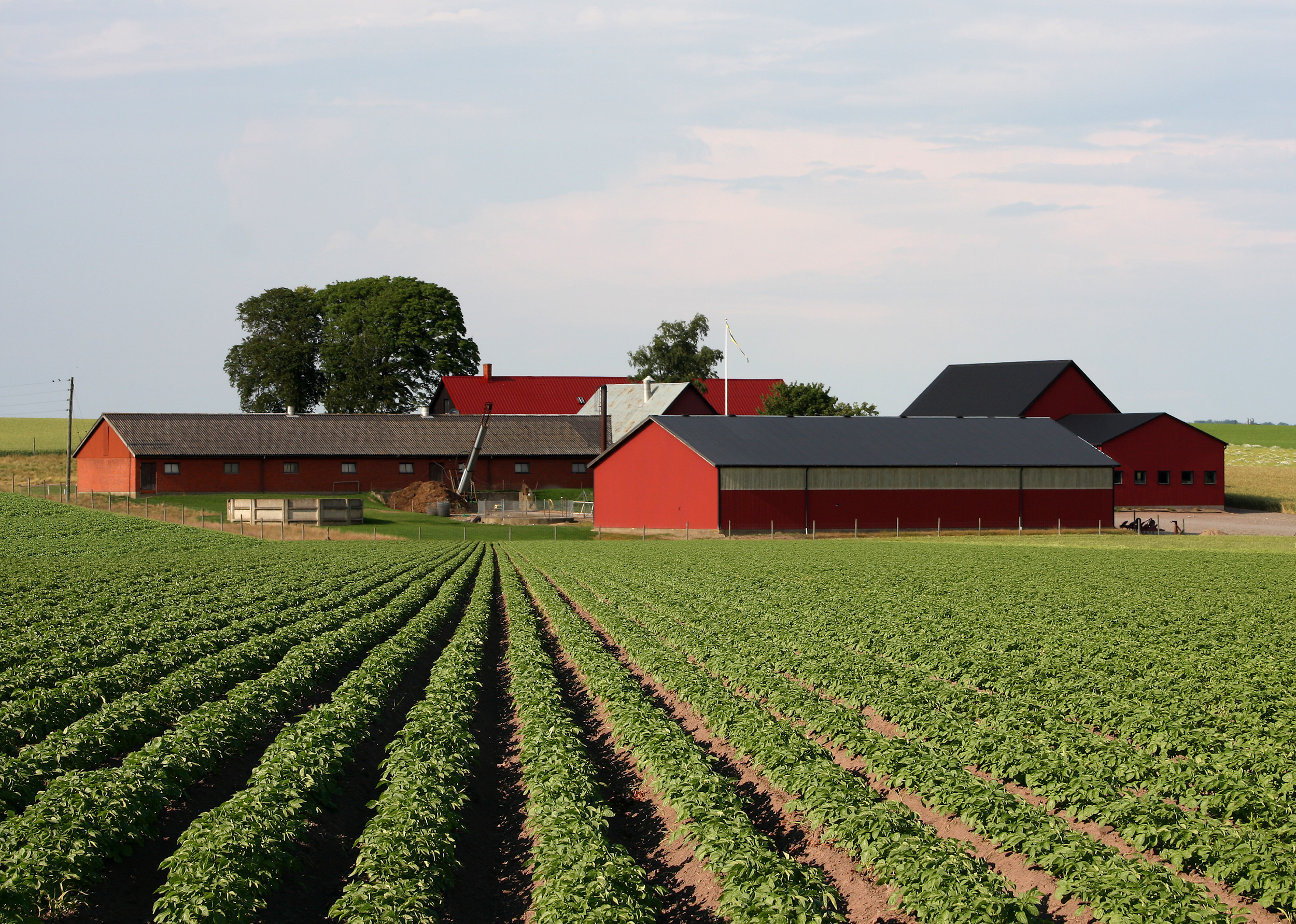 3
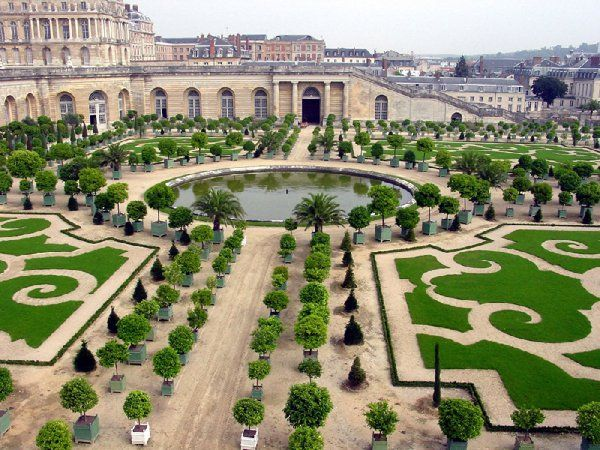 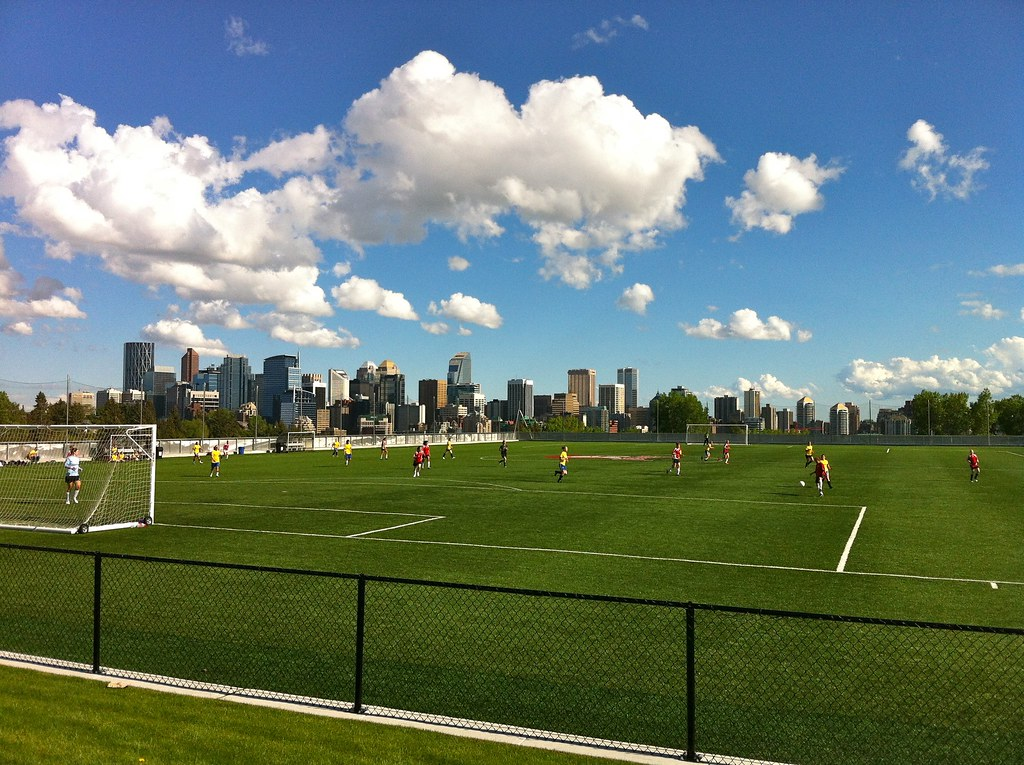 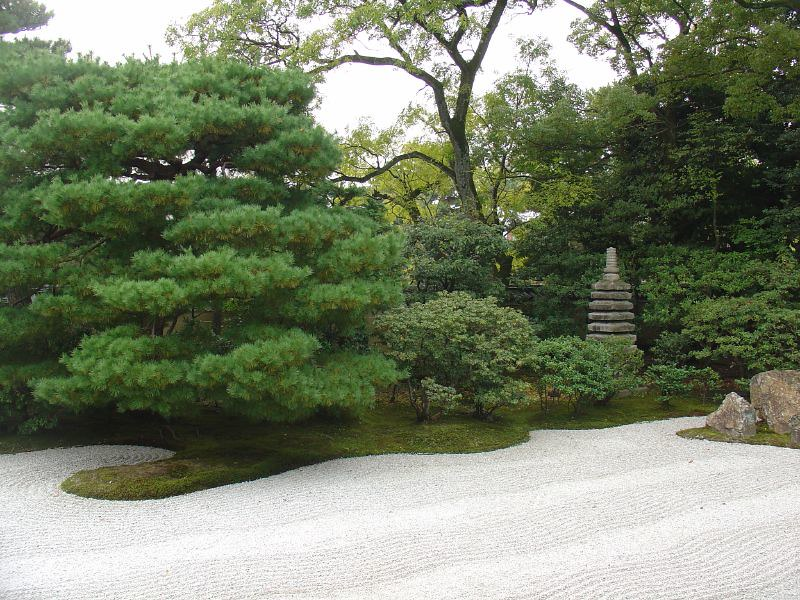 4
5
6
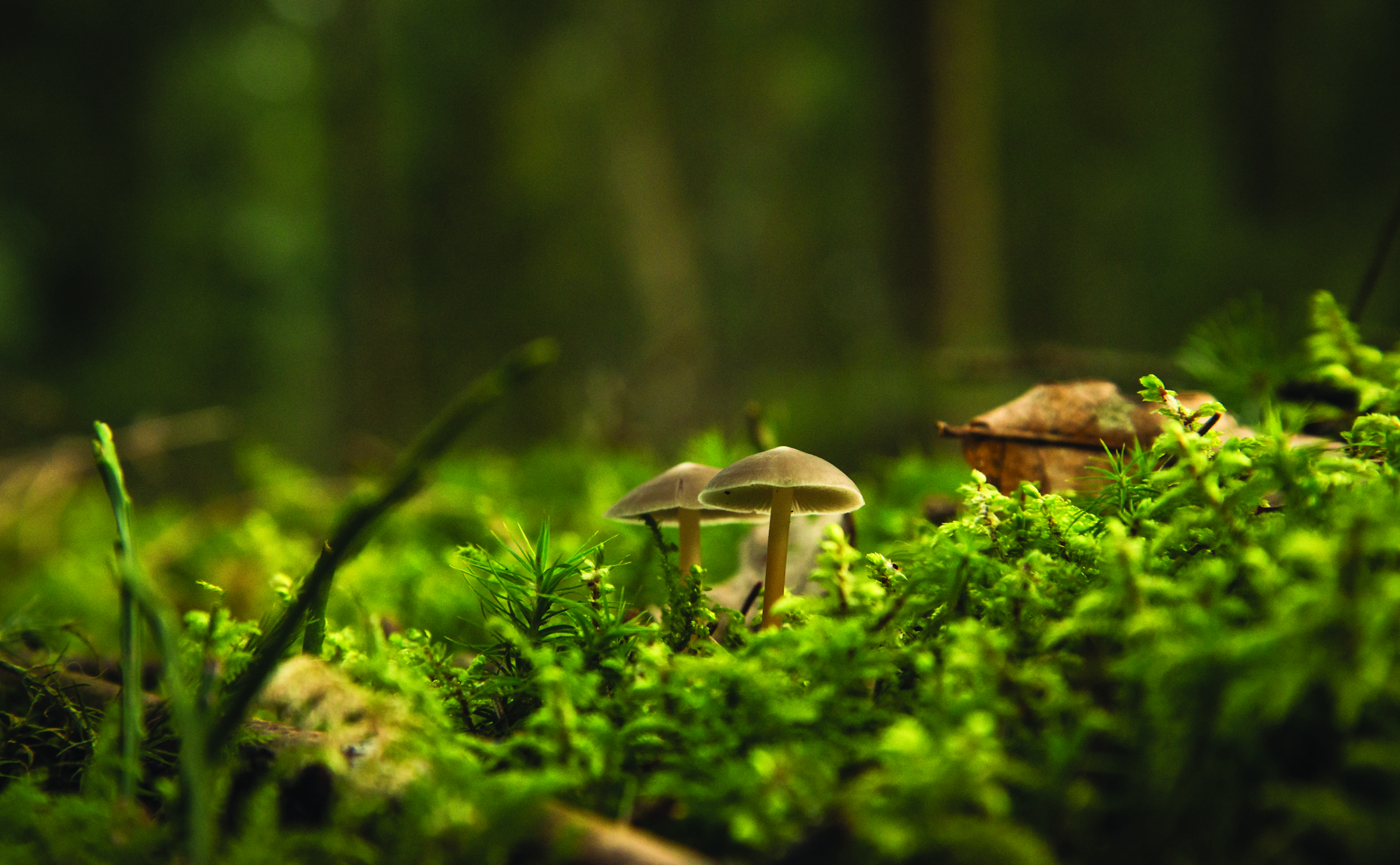 Activity!
DESIGN YOUR DREAM GARDEN
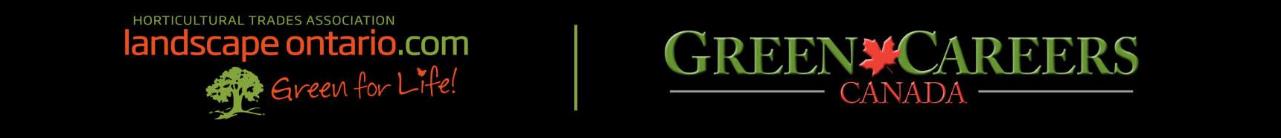 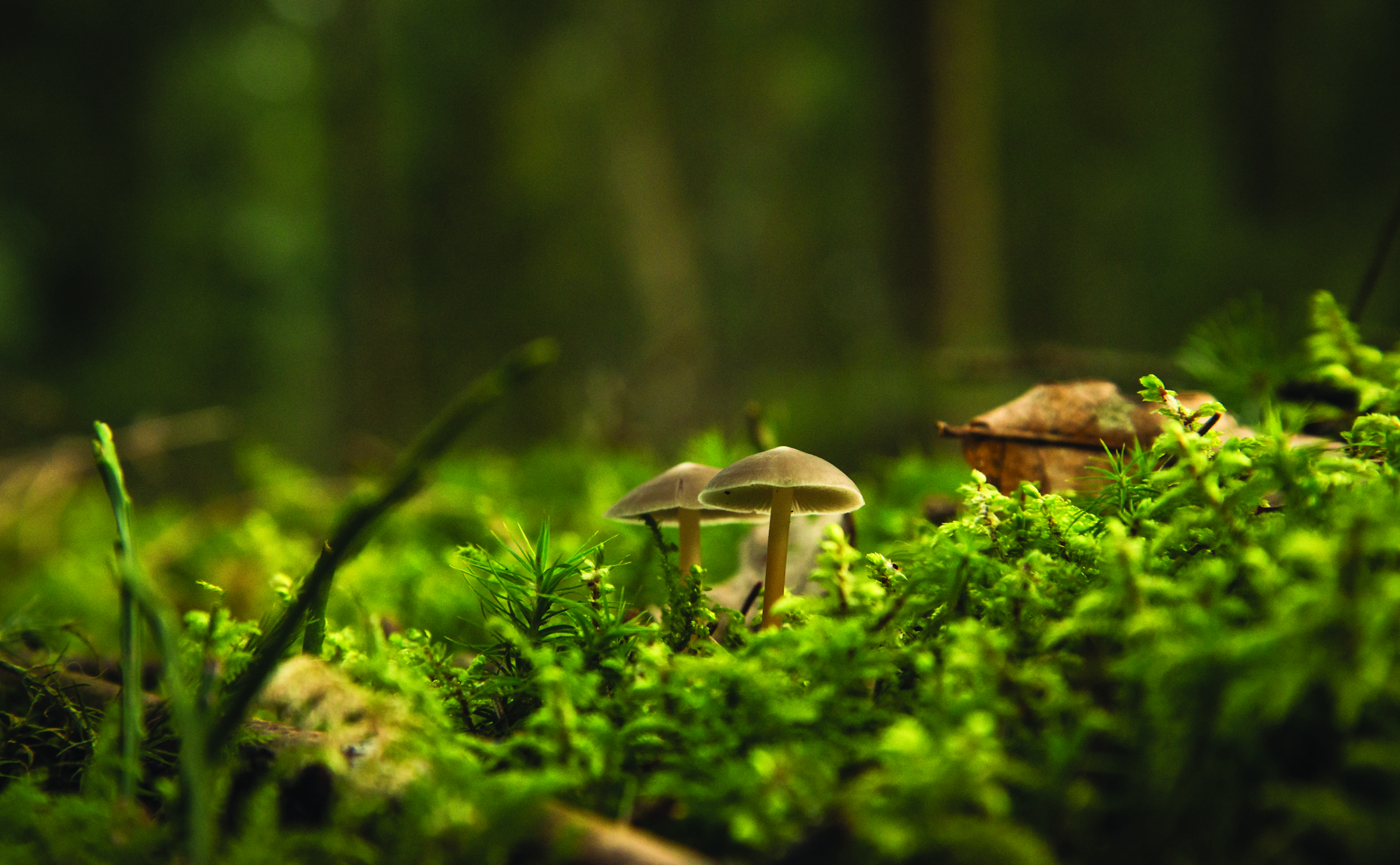 Materials
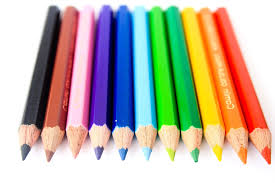 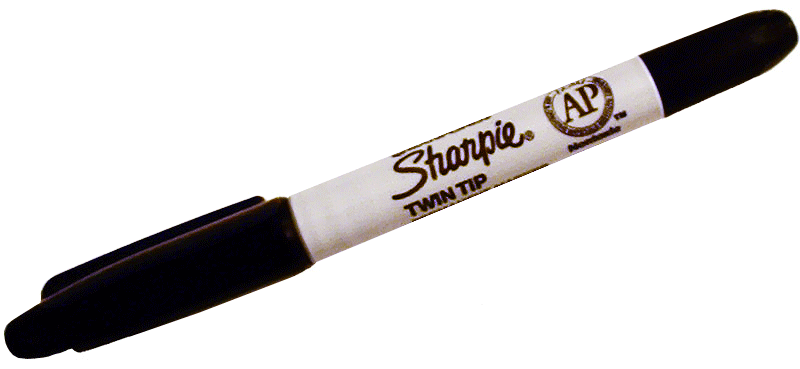 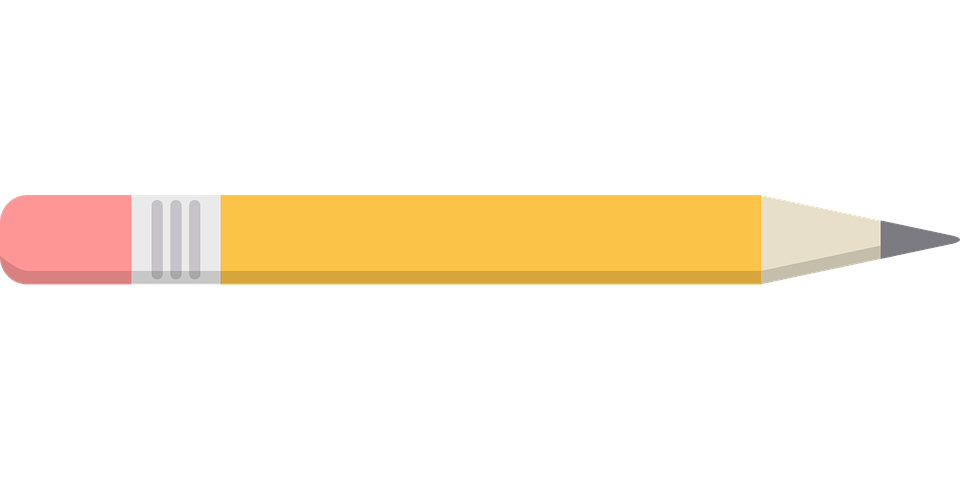 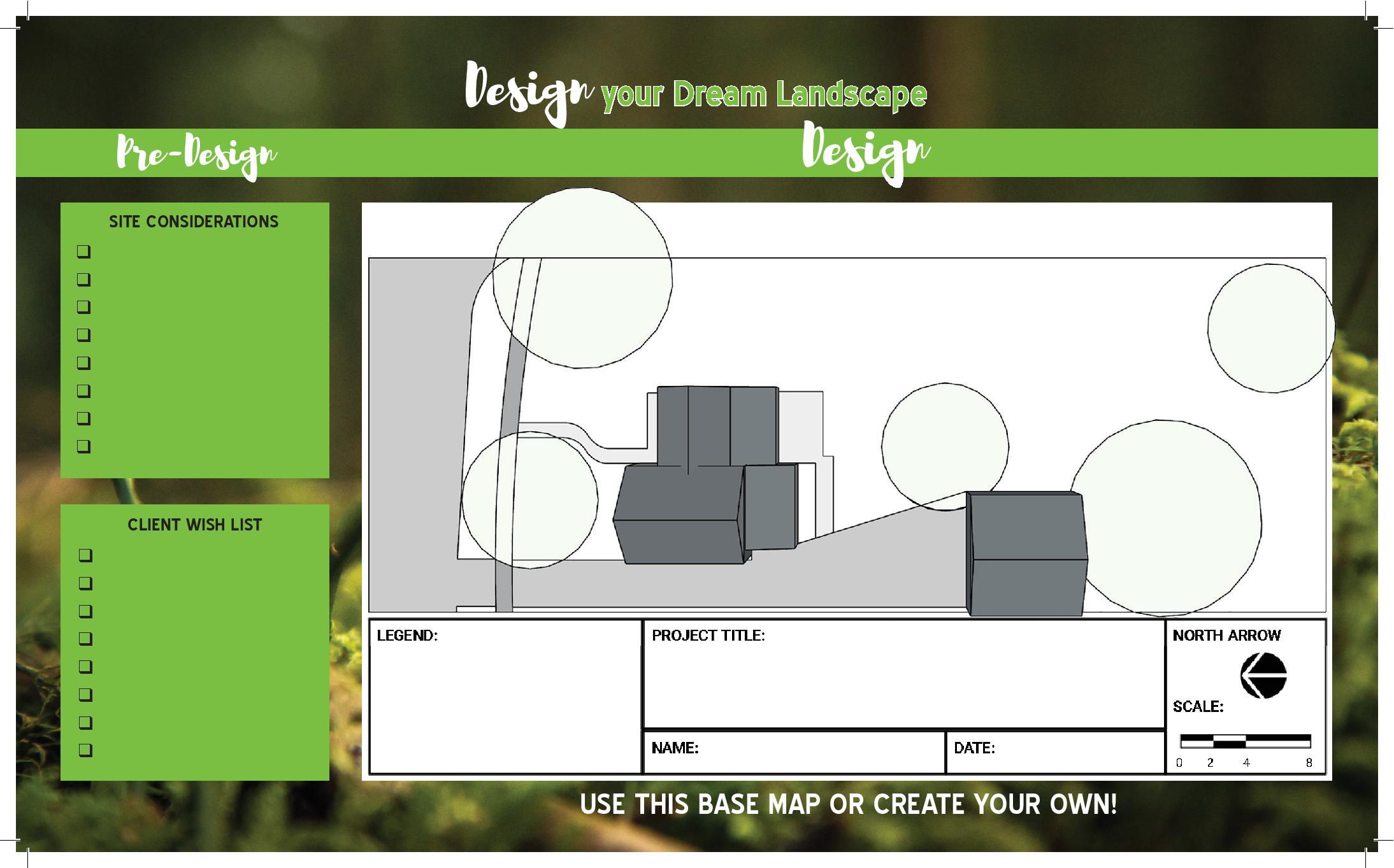 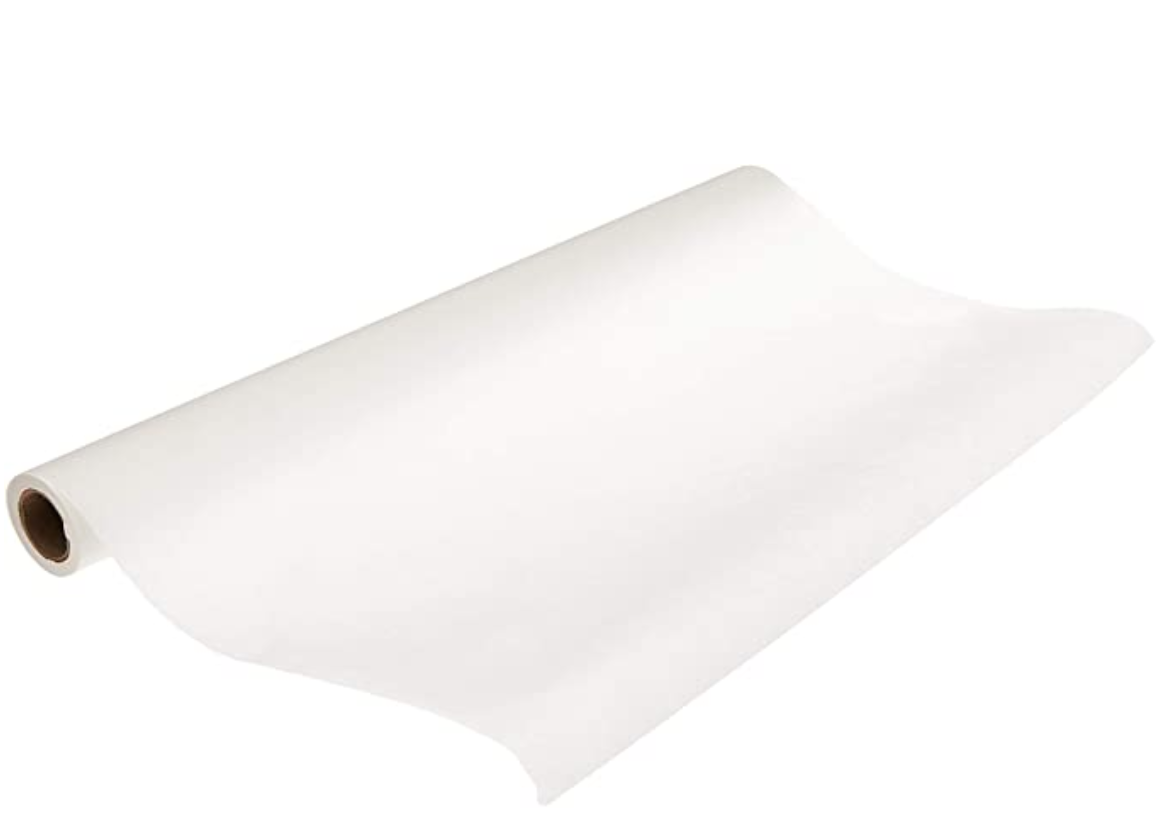 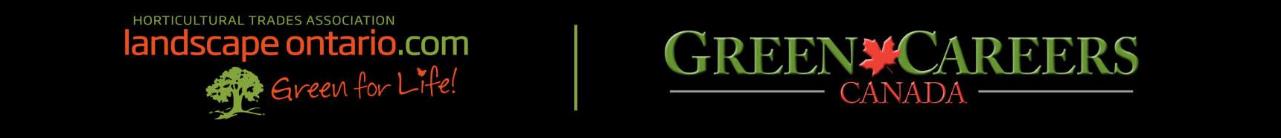 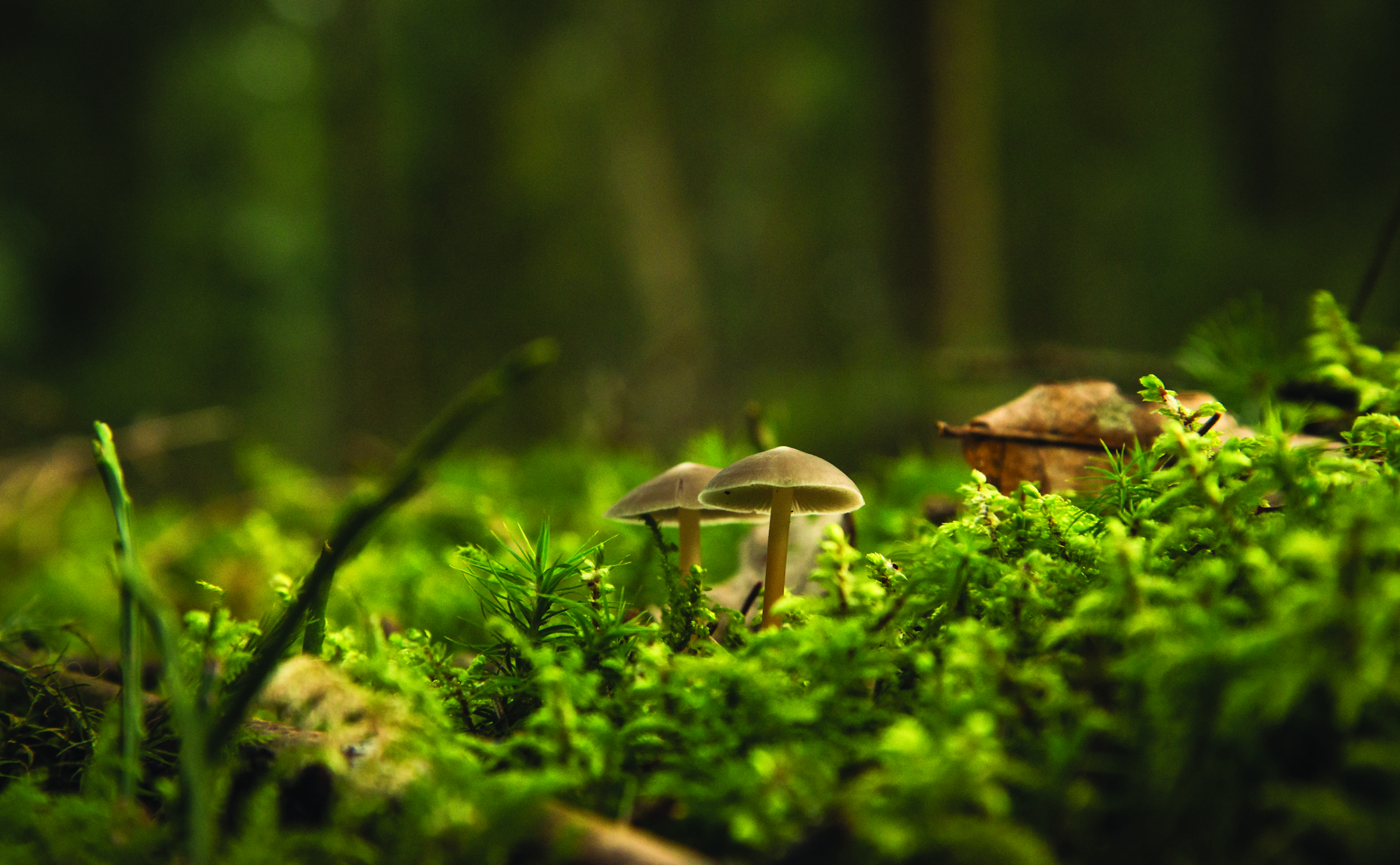 Step 1: Pick a Site to Design
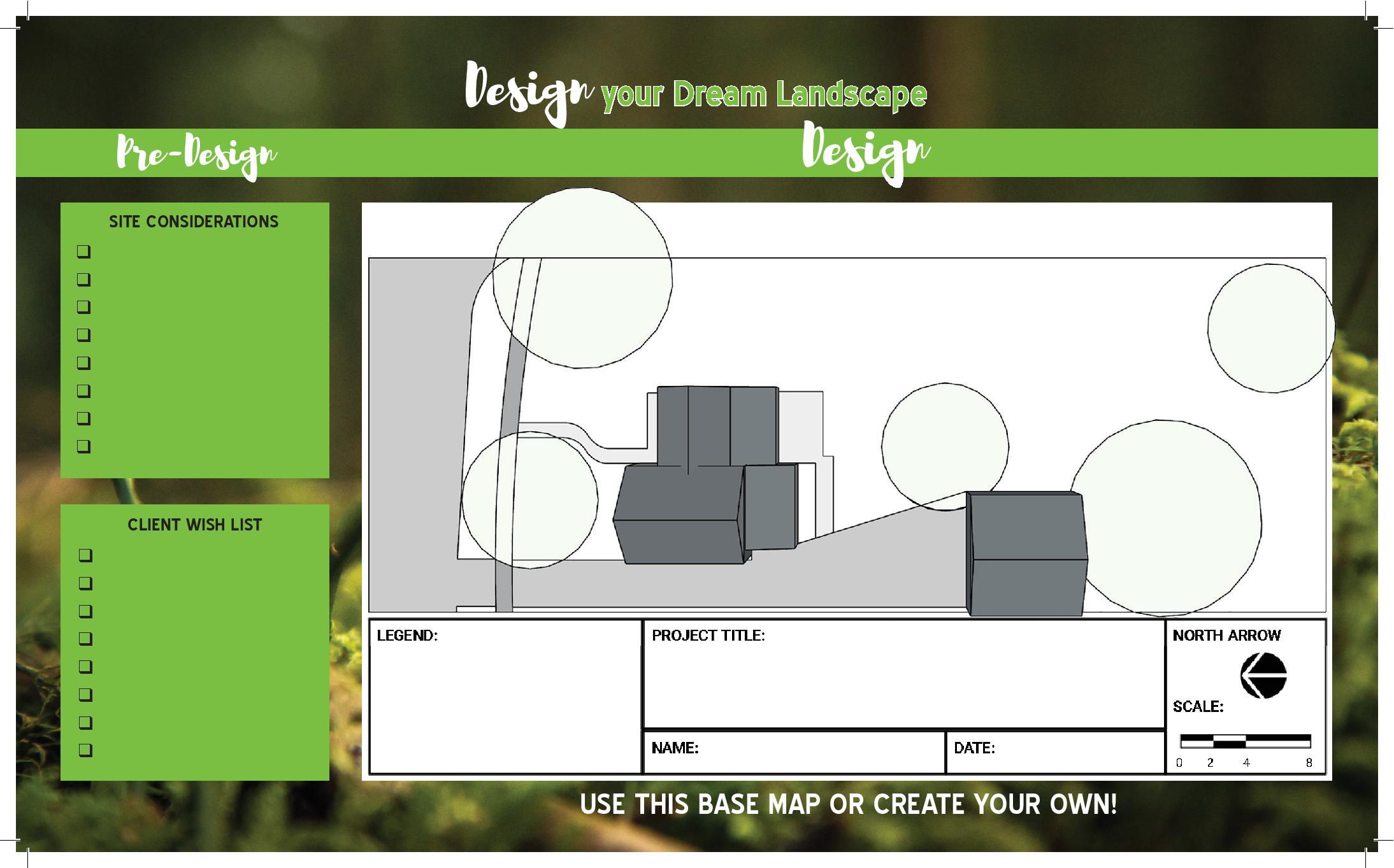 My future garden
Option 1: Provided Base Plan (backyard)
Option 2: A site of your choosing! 
(you will need to draw a simple base plan)
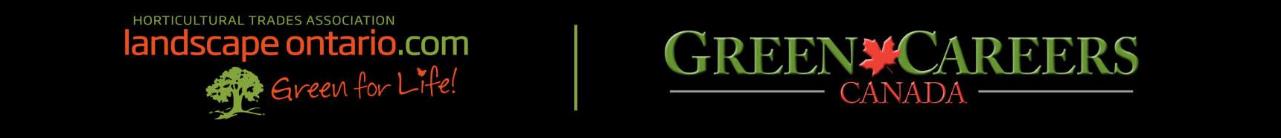 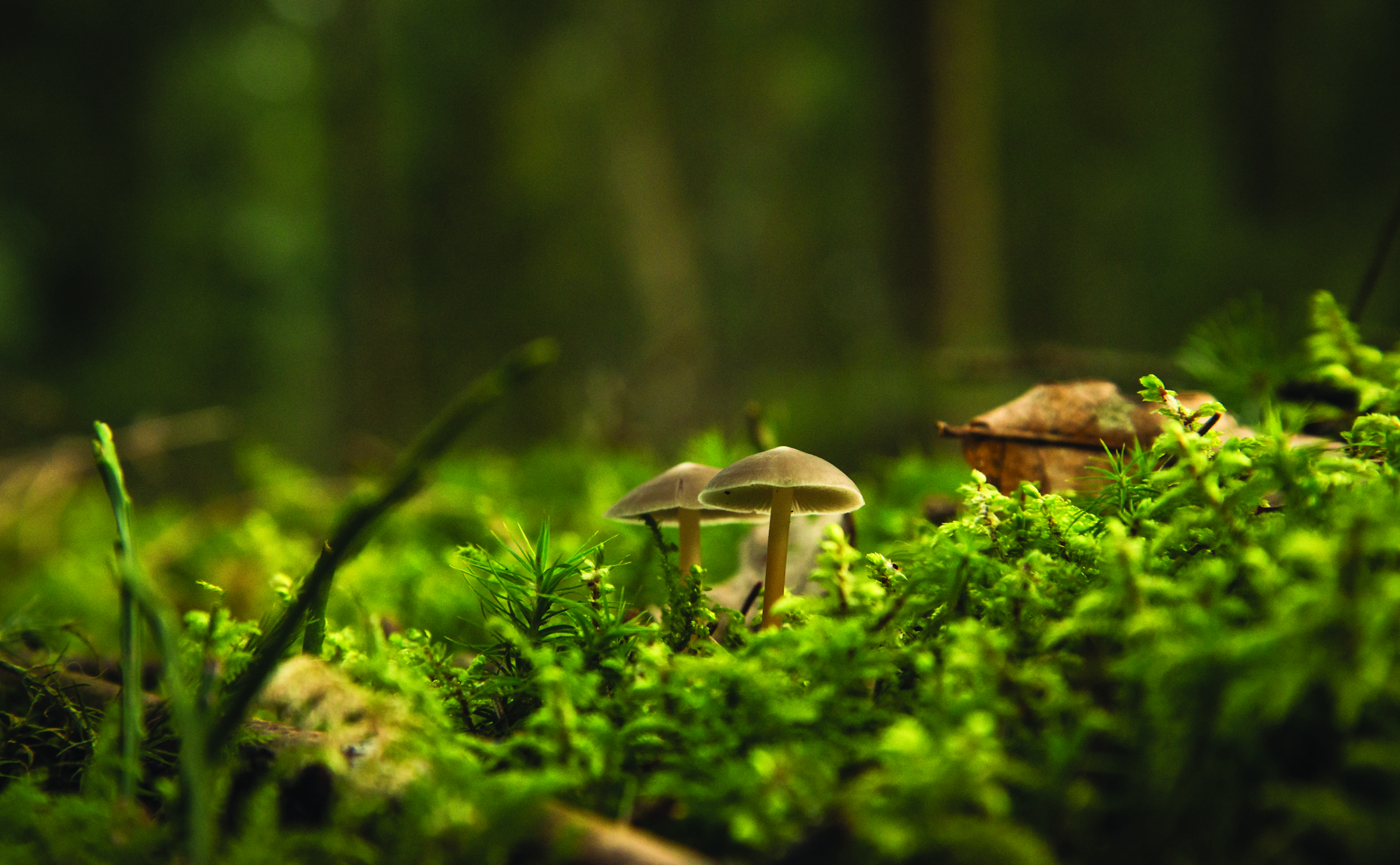 Step 2 Site Considerations
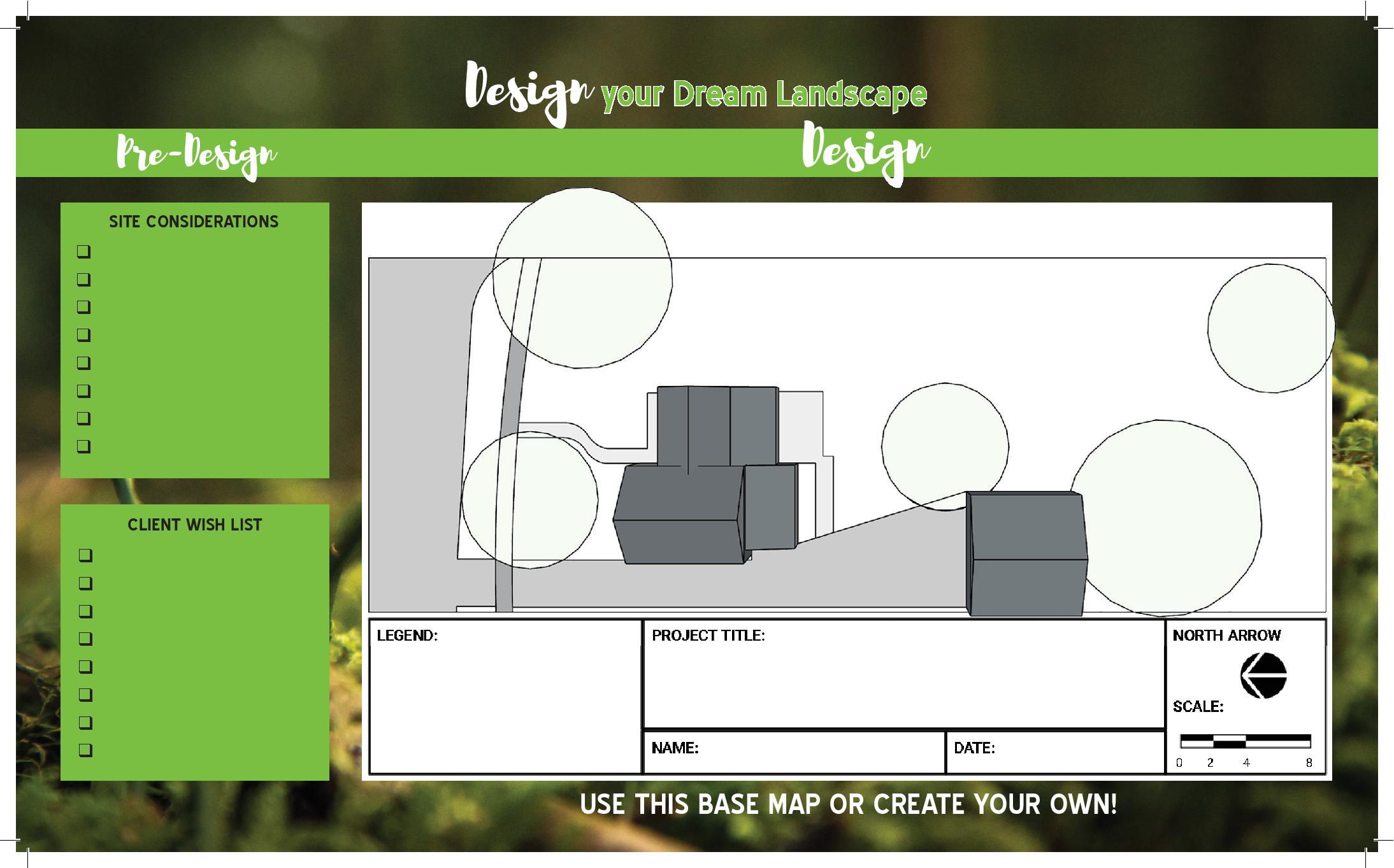 List some considerations when it comes to designing this site





What abiotic (non living) and biotic (living) factors might influence your design?
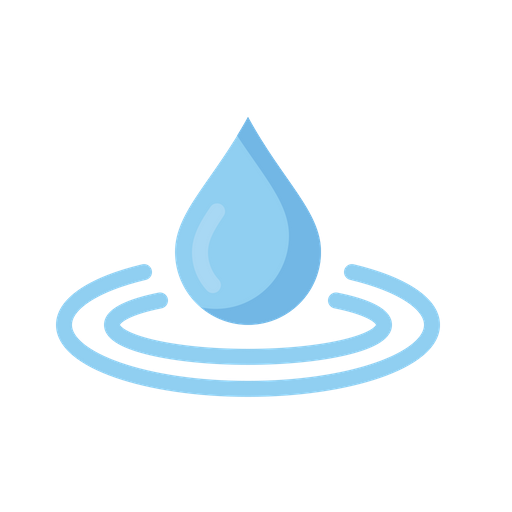 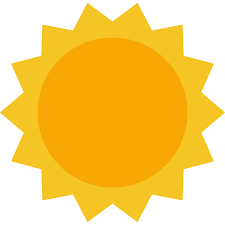 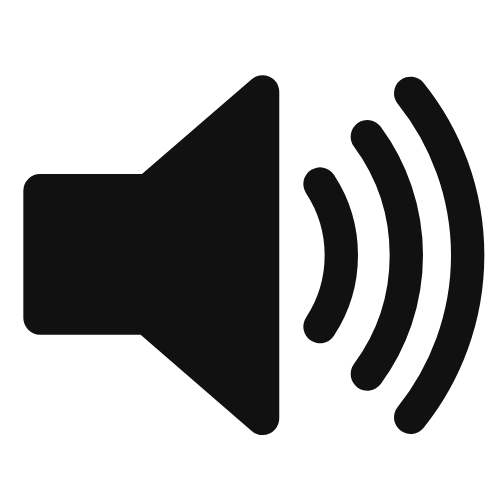 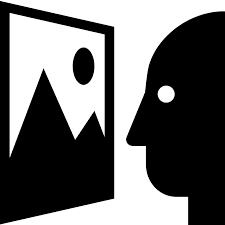 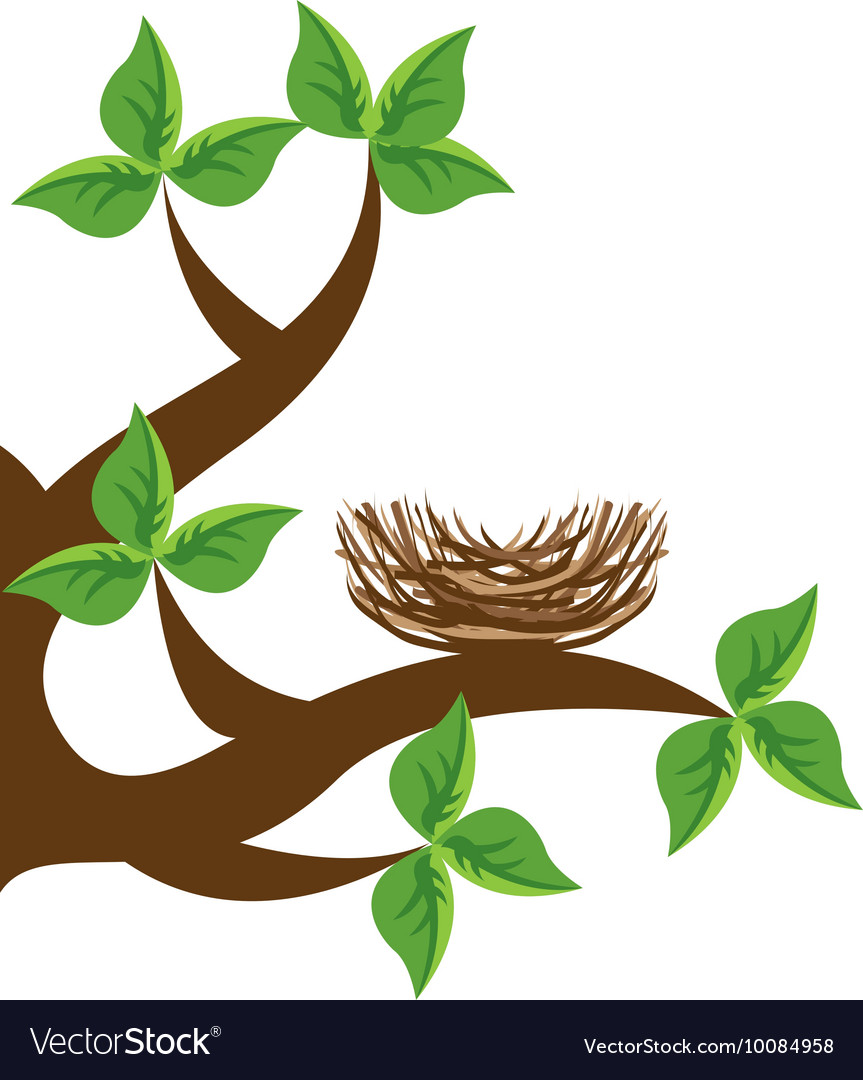 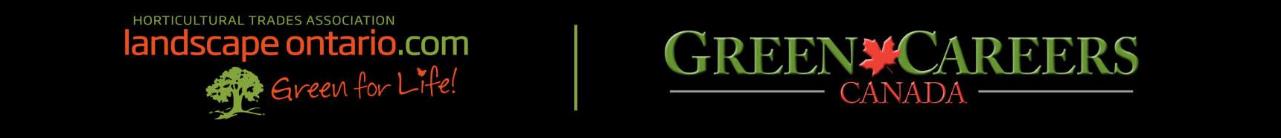 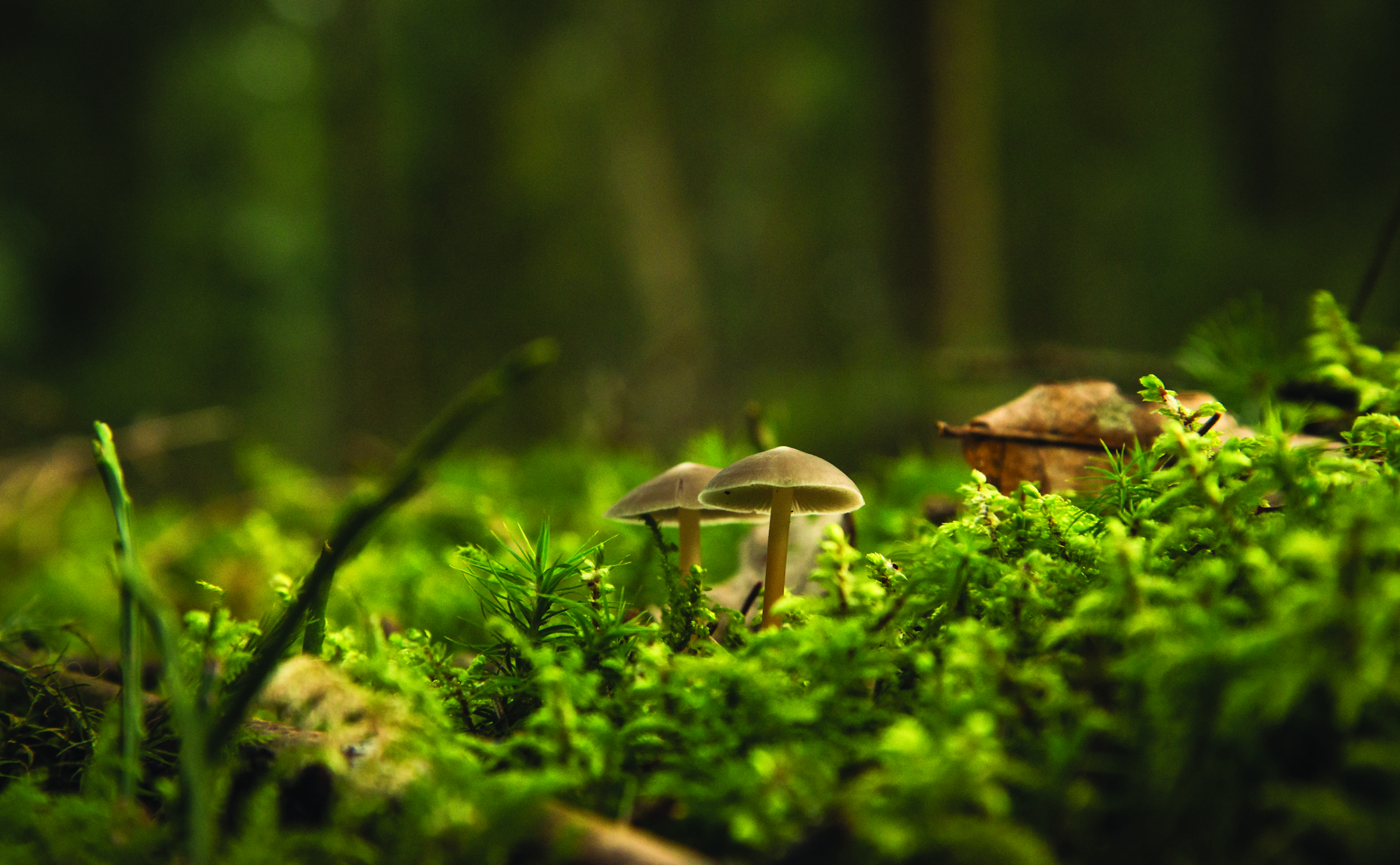 Step: 3 Client Wish List
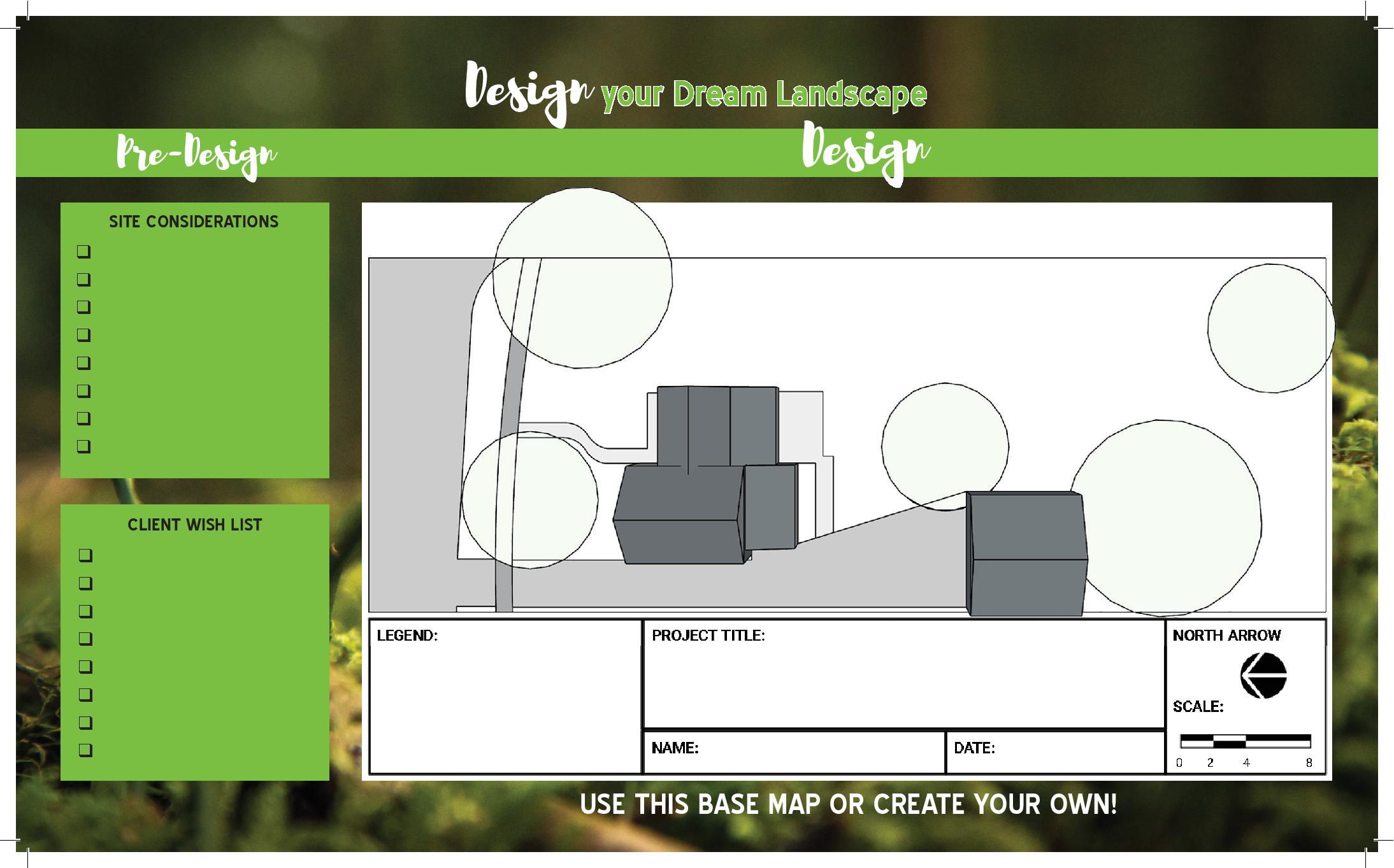 Choose your Client





    #1            #2		  #3		   #4		     #5	       #6  
Create a wish list based on thats clients interests
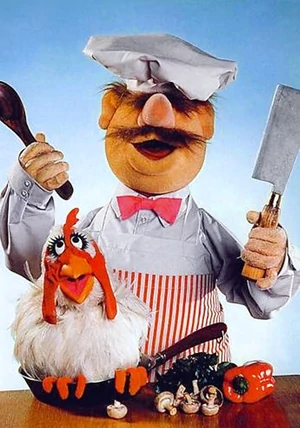 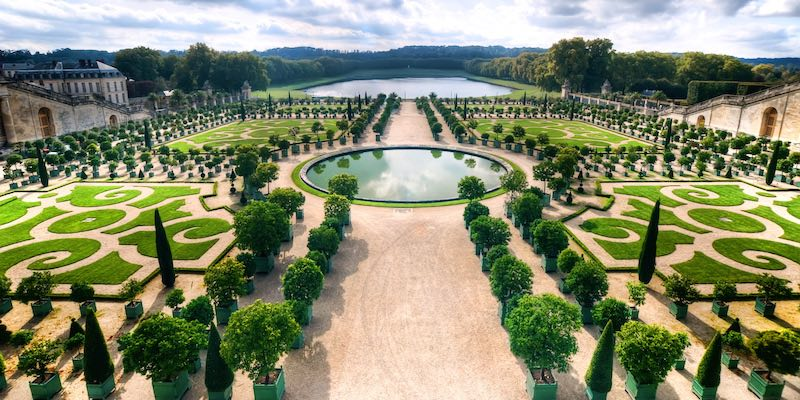 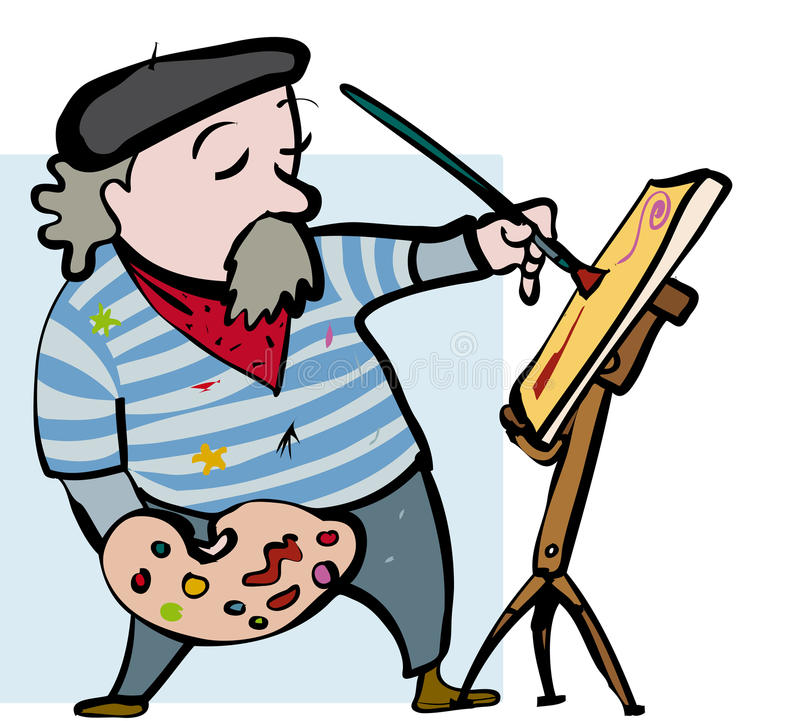 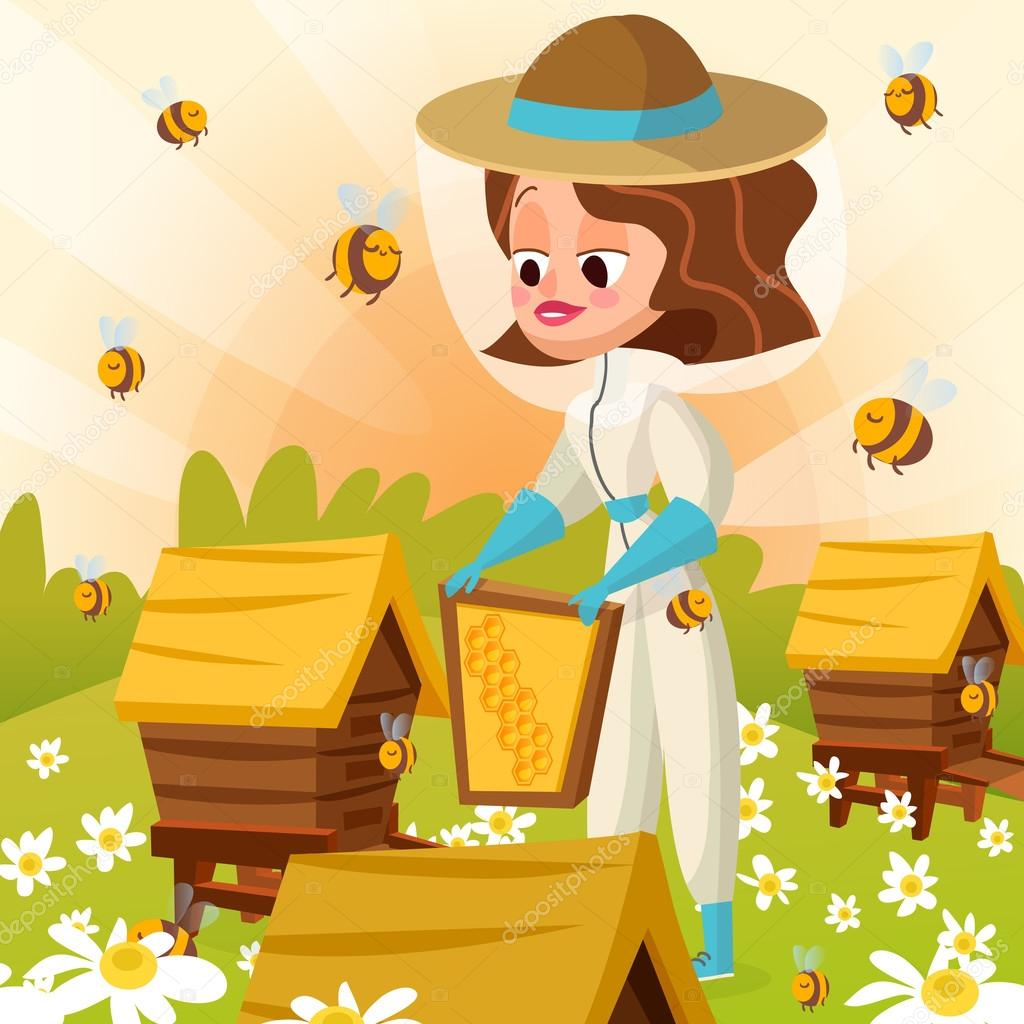 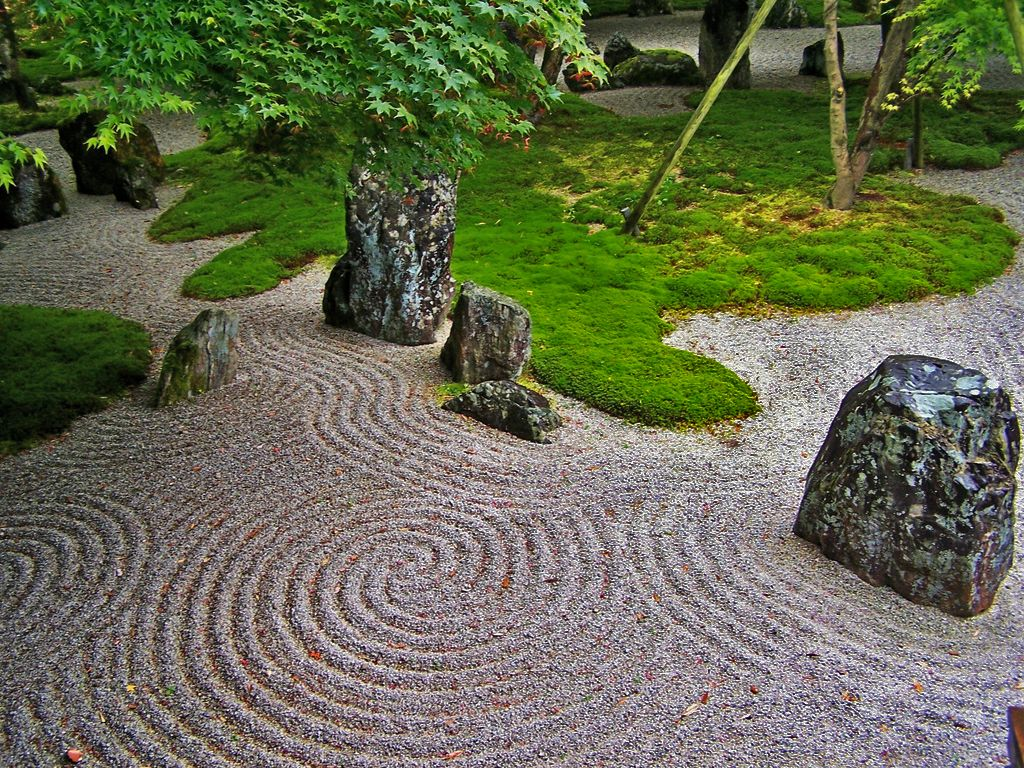 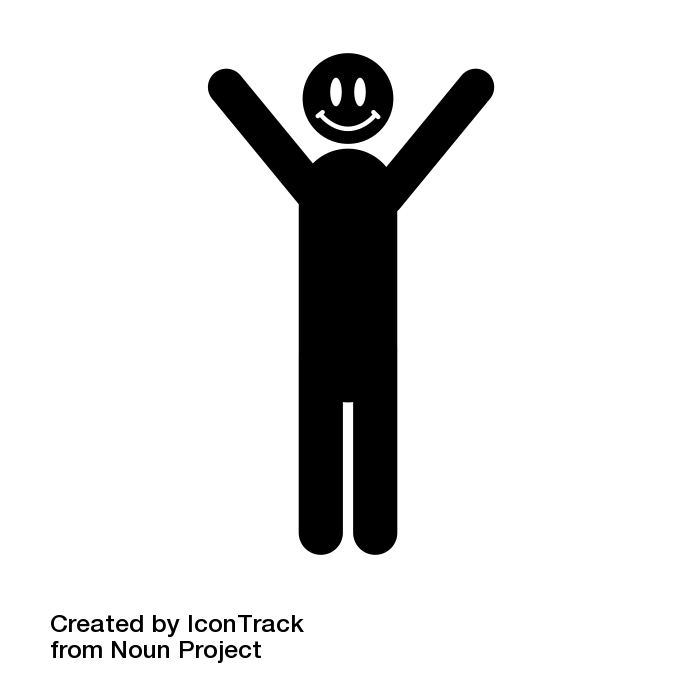 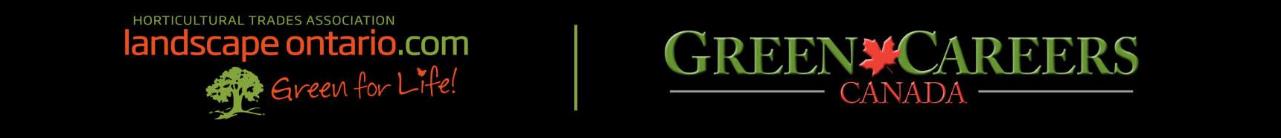 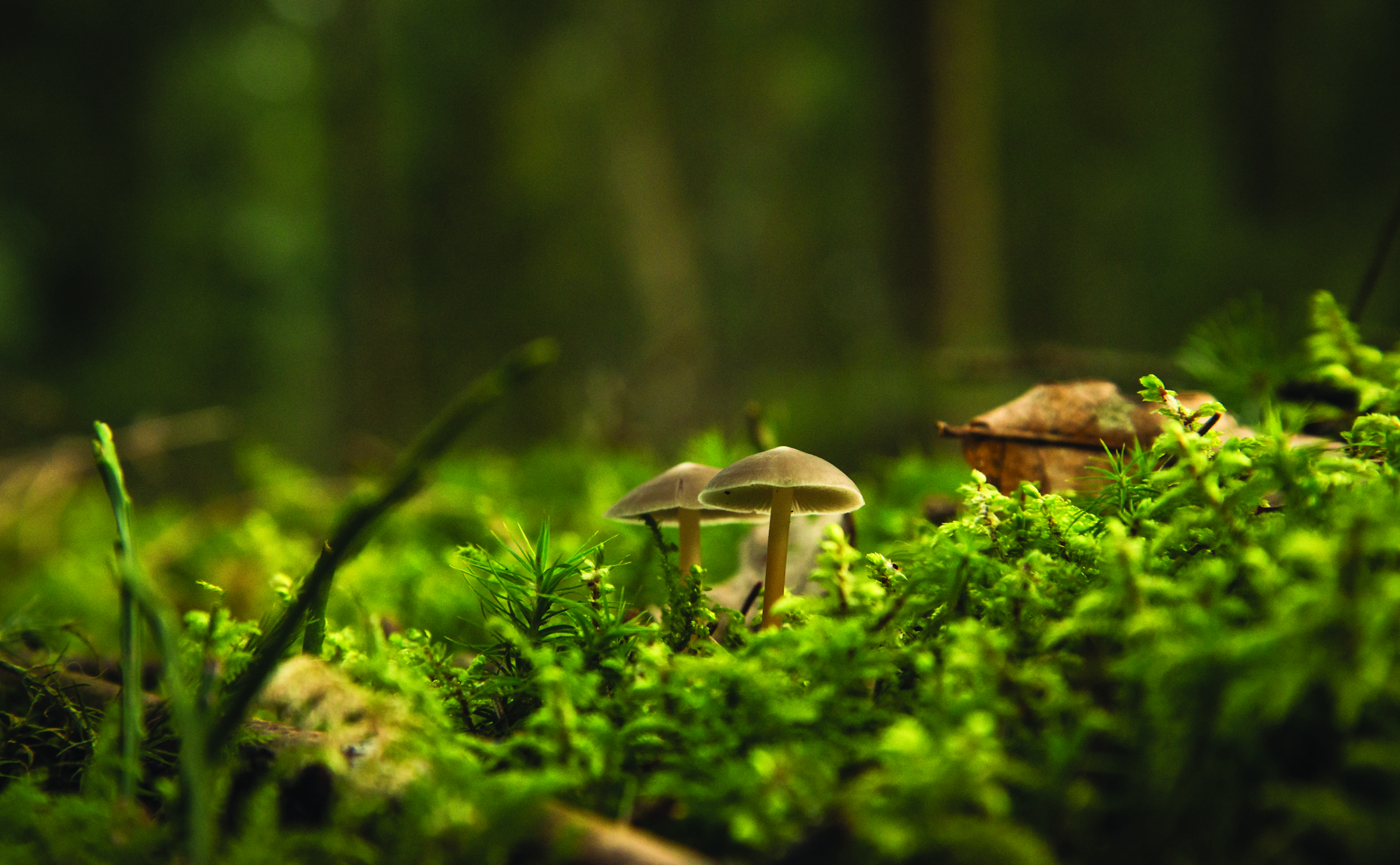 Client #1
The Chef
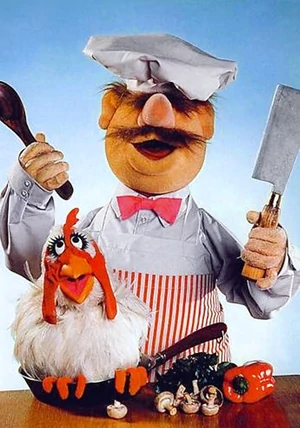 Likes to cook
Favourite food is tomatoes
Enjoys spending time in the garden
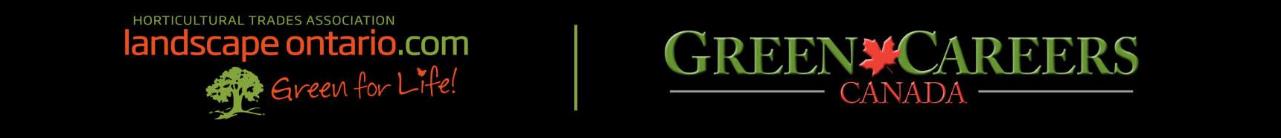 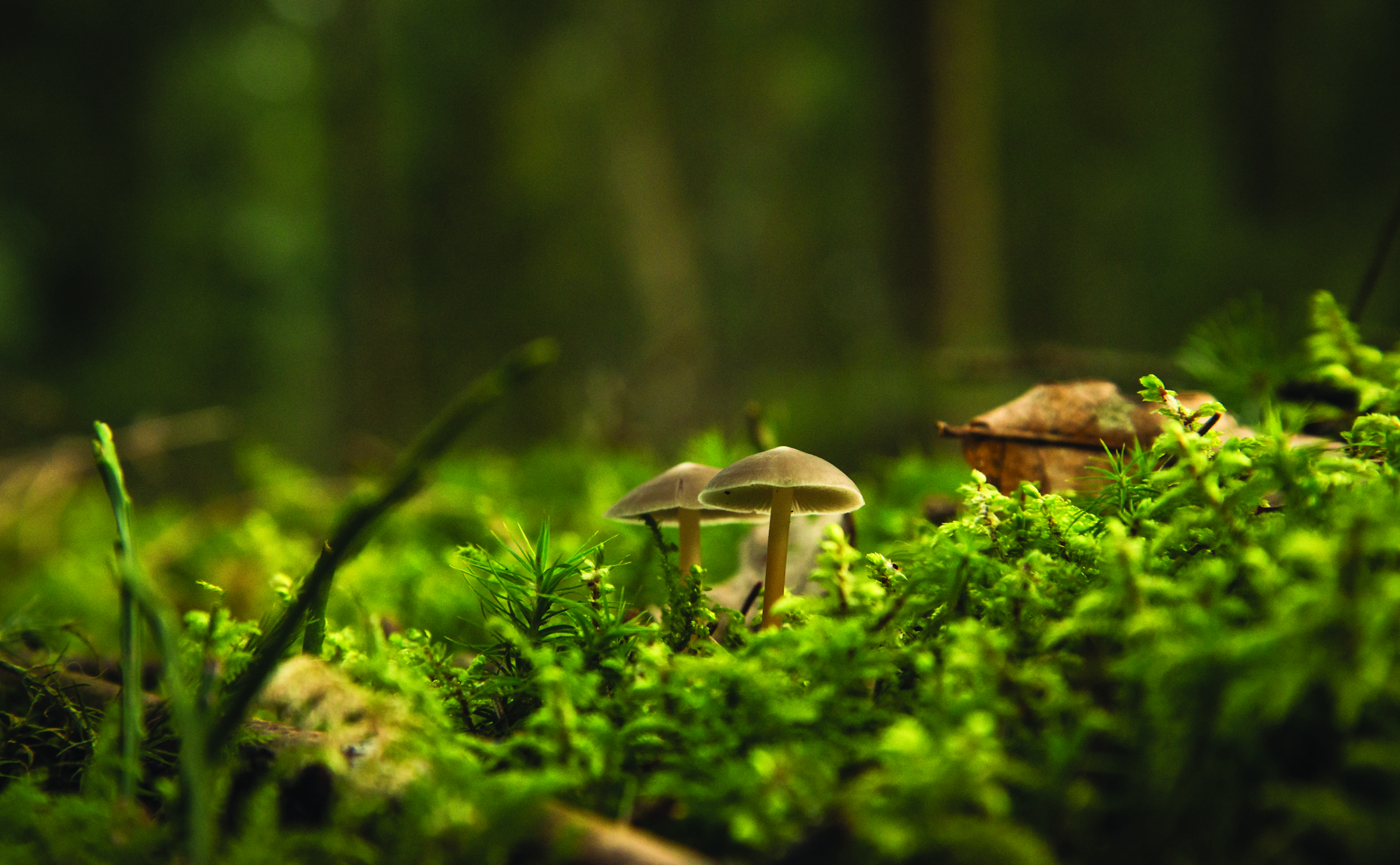 Client #2
Bee Keeper
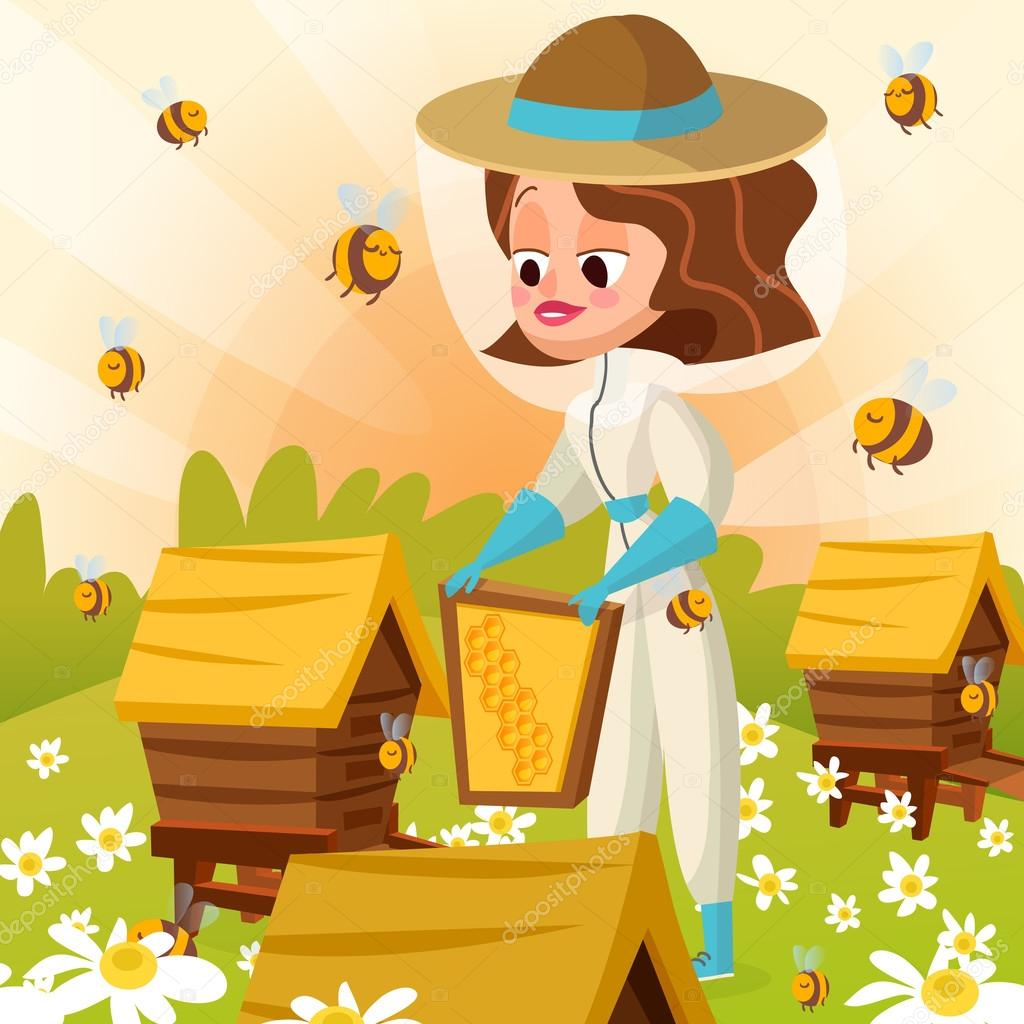 Looking for a garden to help his bees make more honey
Likes native plants and flowers
Wants a bee hotel or a bird feeder in the garden
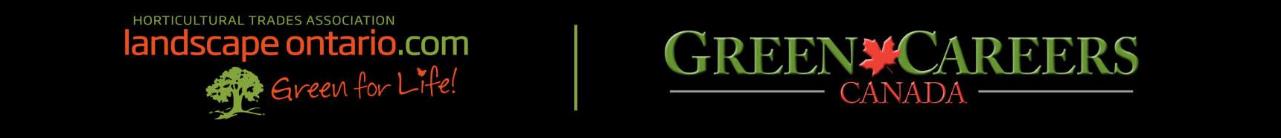 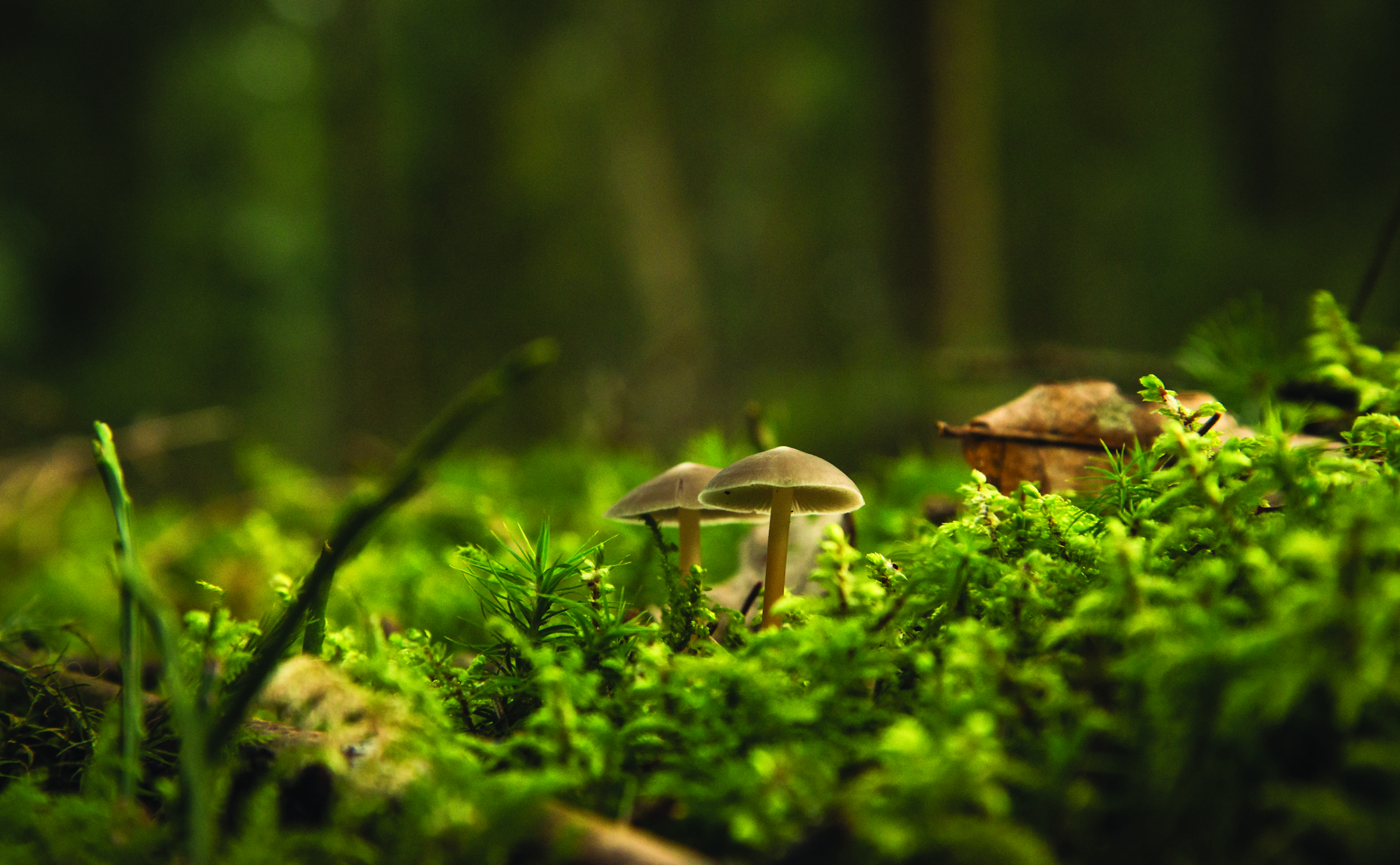 Client #3
The Prince
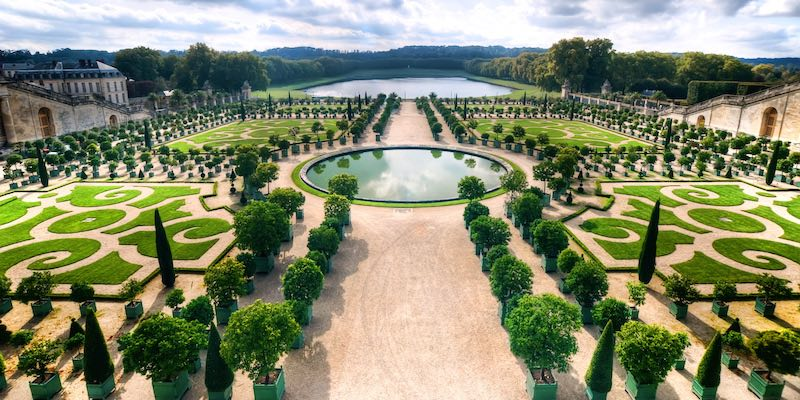 Versailles gardens is their all time favourite garden
They like things to be symmetrical
They like clean crisp lines with a balance between plant material and stone
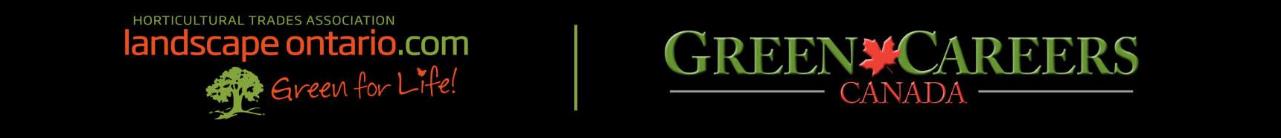 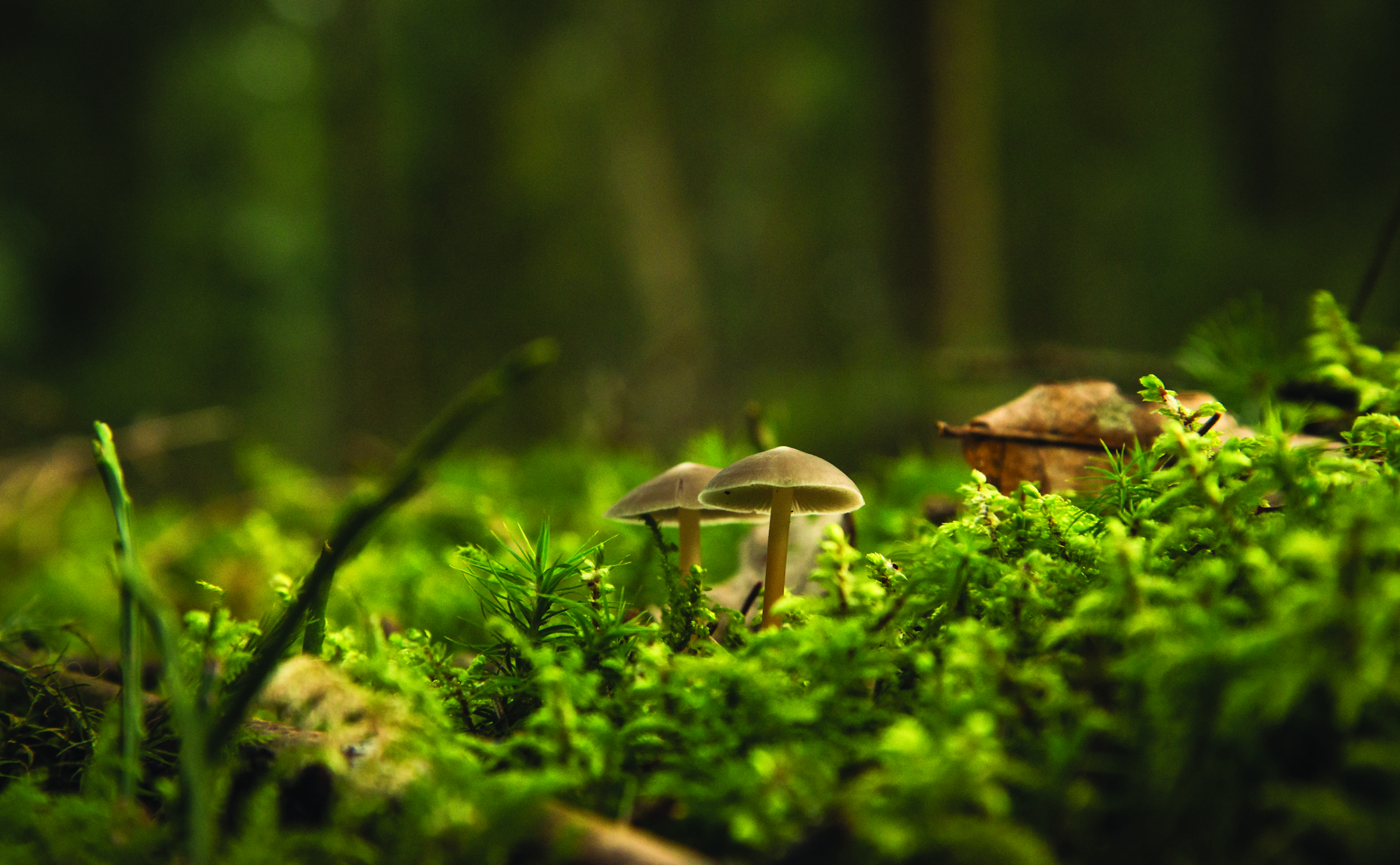 Client #4
The Artist
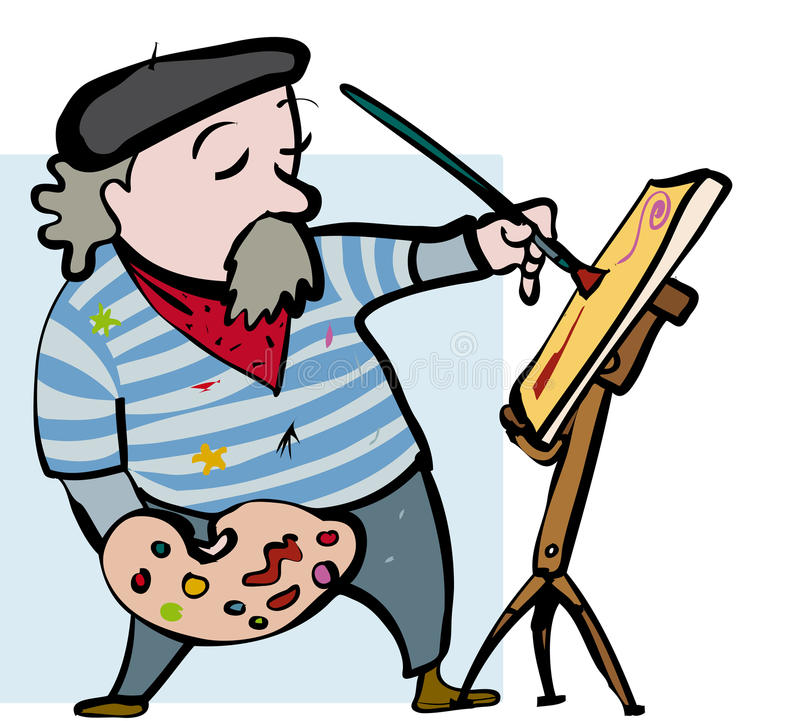 Loves to paint
Has a house full of bright bold colours and loves it
Wants to be able to paint his garden at all time of the year
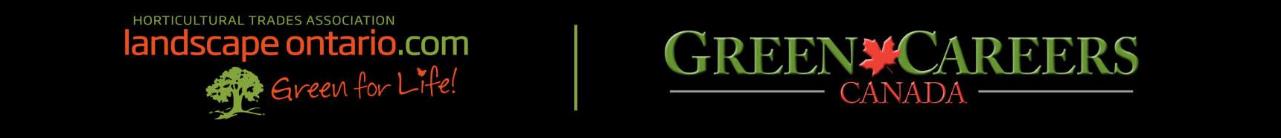 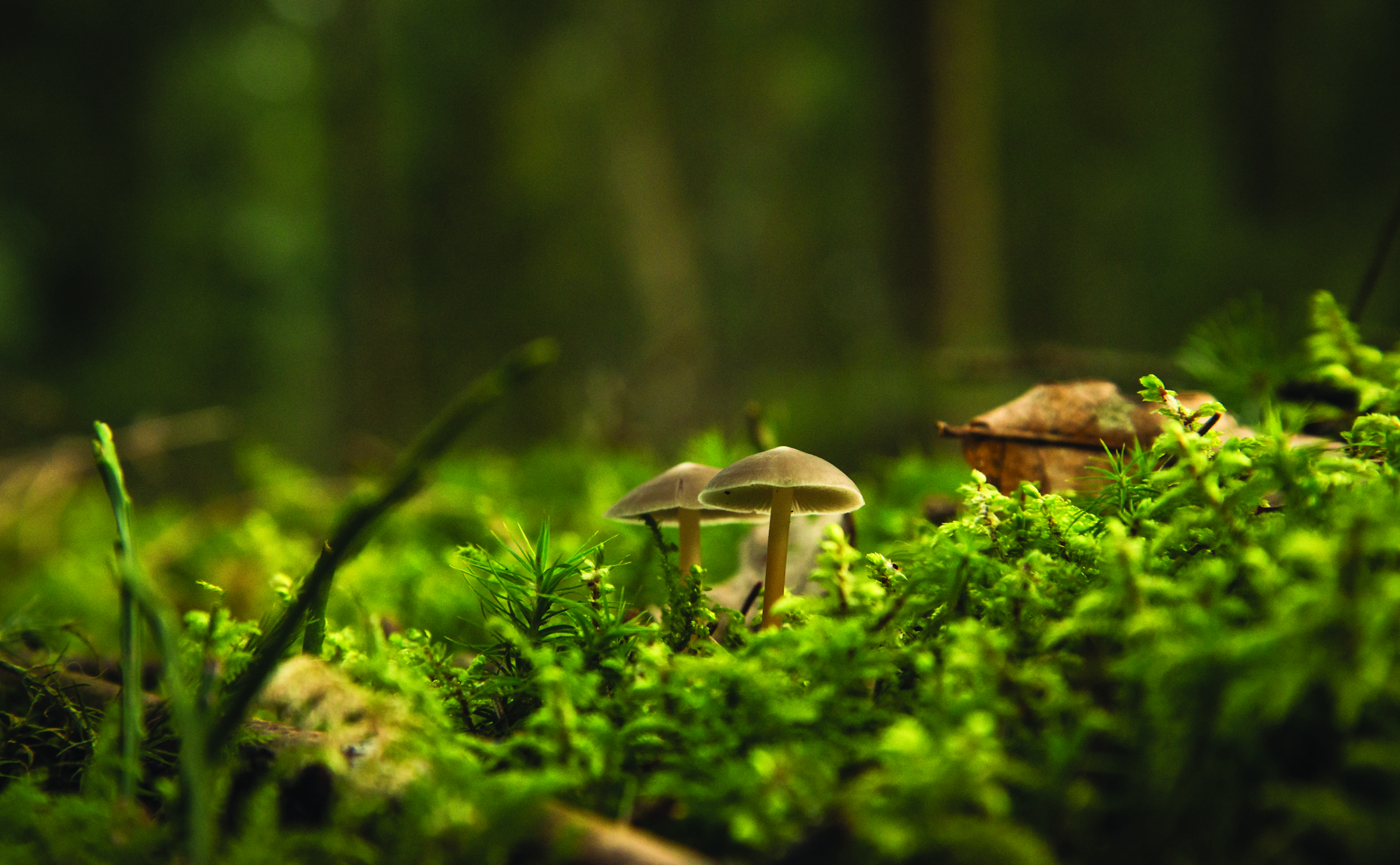 Client #5
The Zen Master
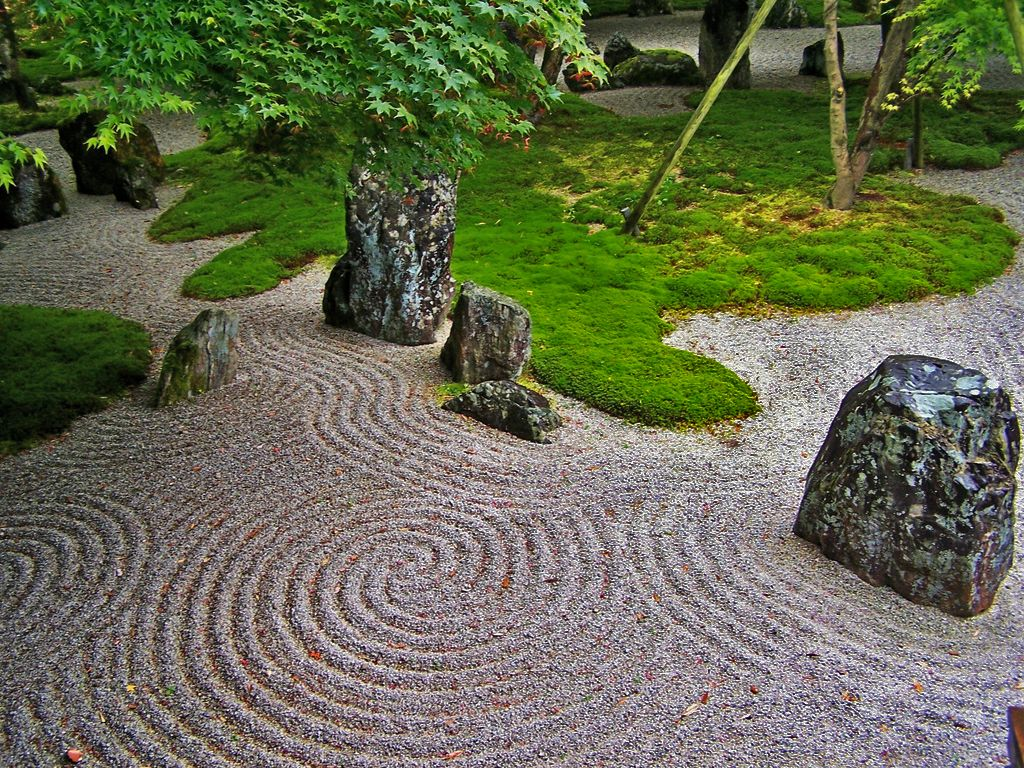 Visited a rock garden in Japan and loved it!
Wants to conserve water (Xeriscaping) 
Prefers a minimalistic landscape that is low maintenance
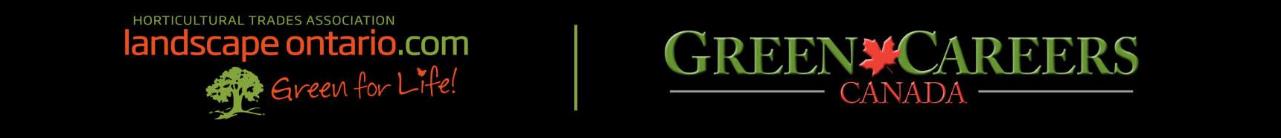 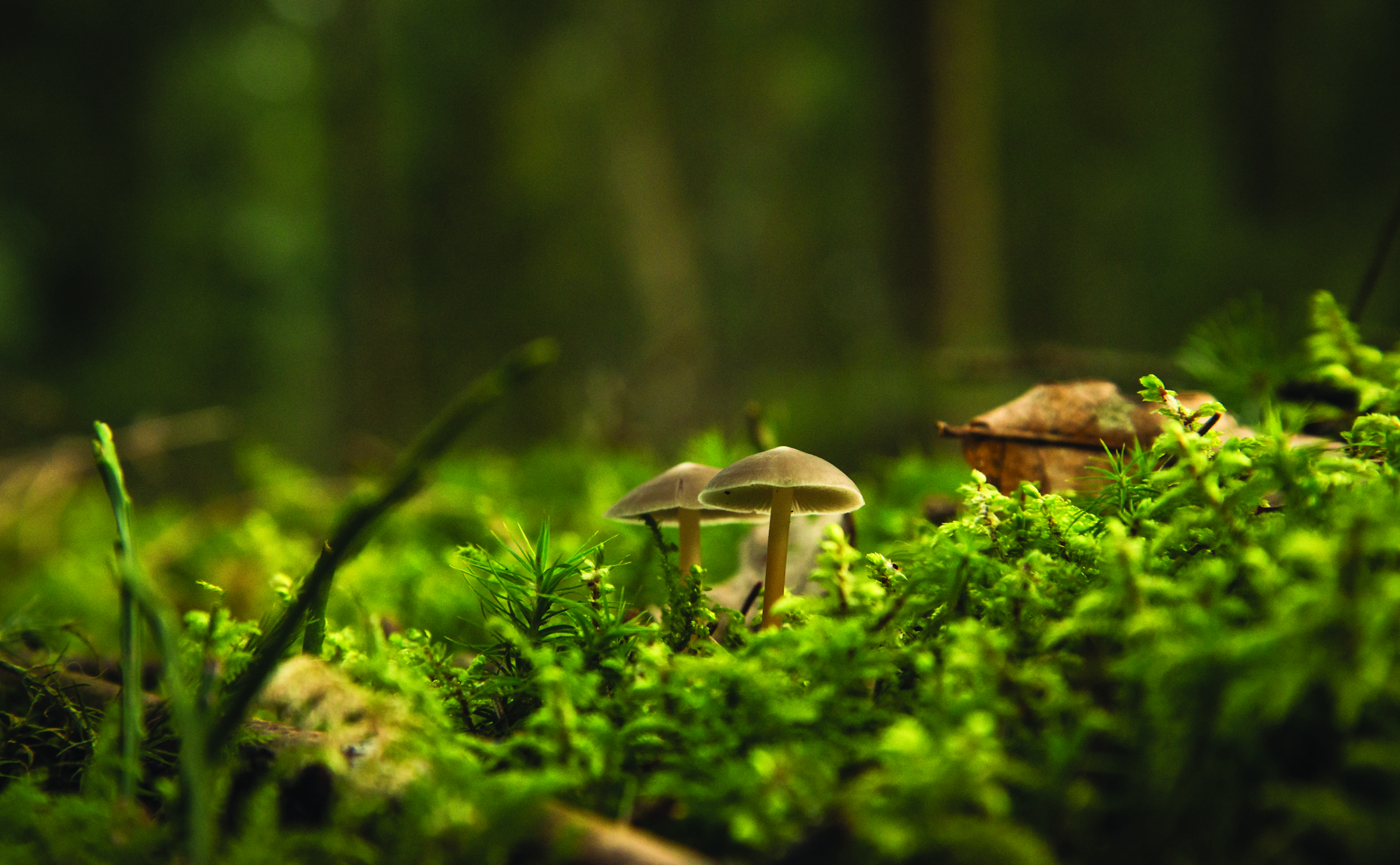 Client #6
You!
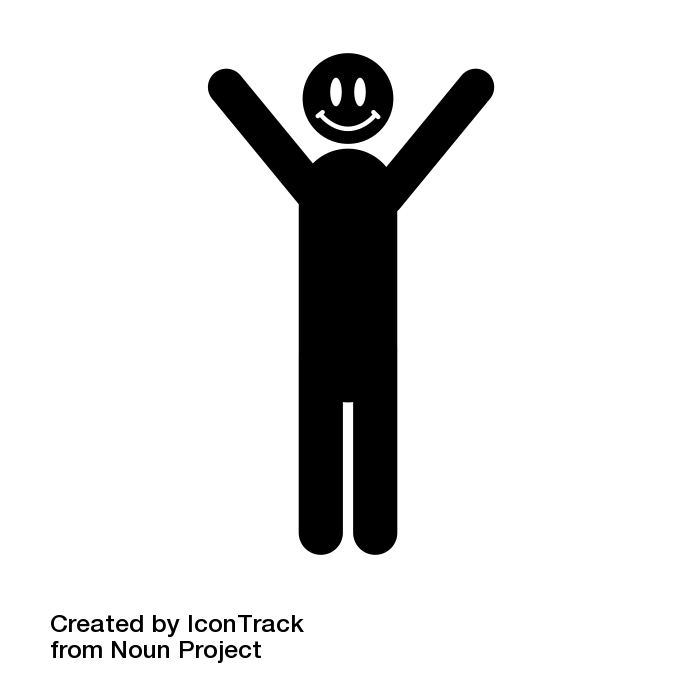 Think of your favourite spaces 
Create a list of what you would like in your yard
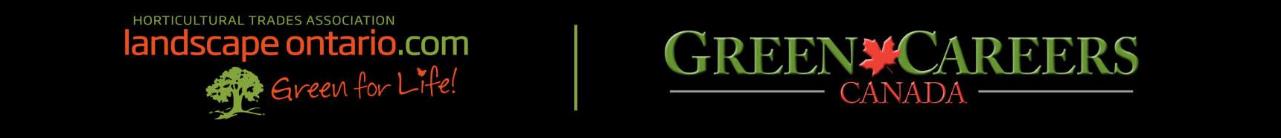 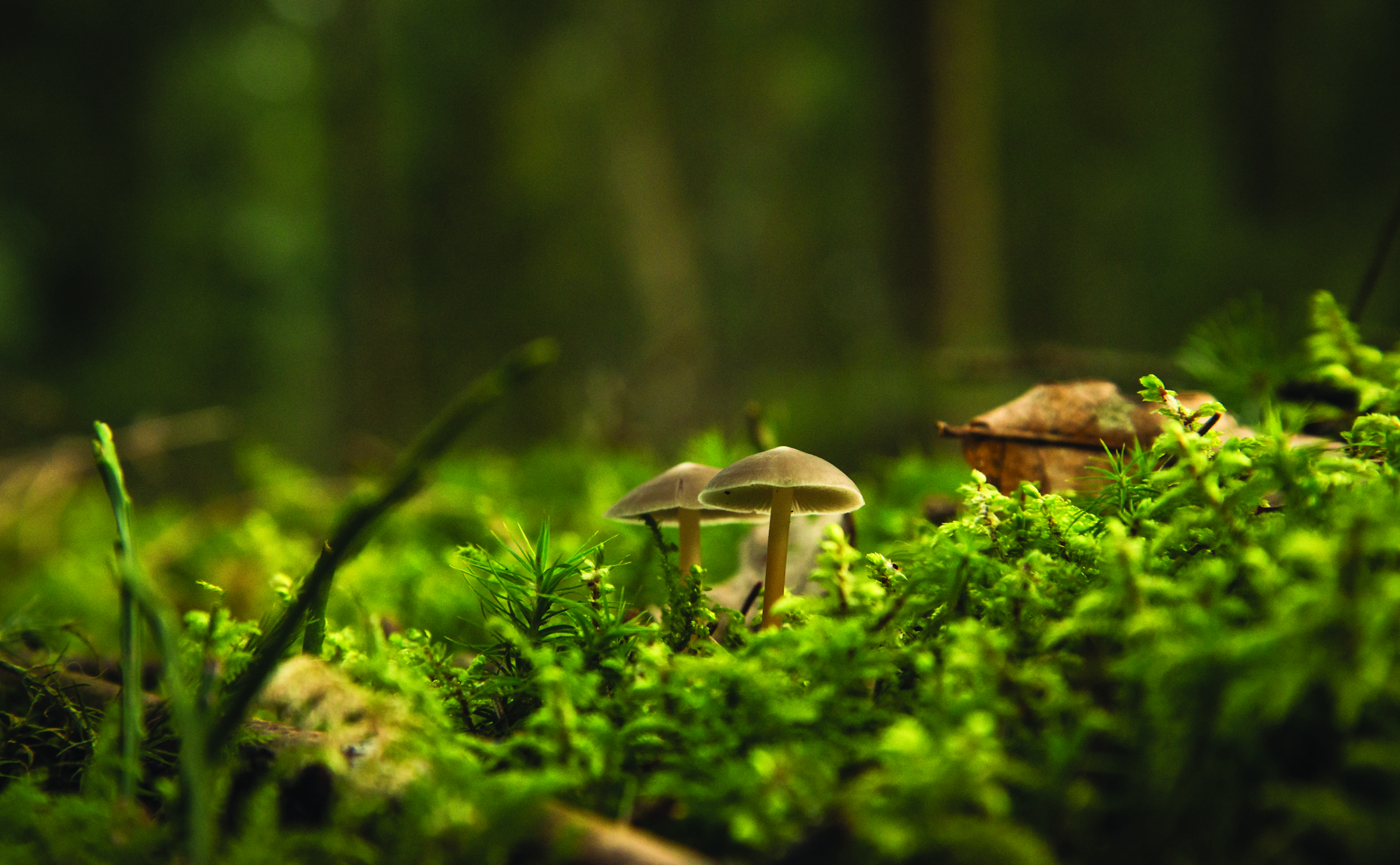 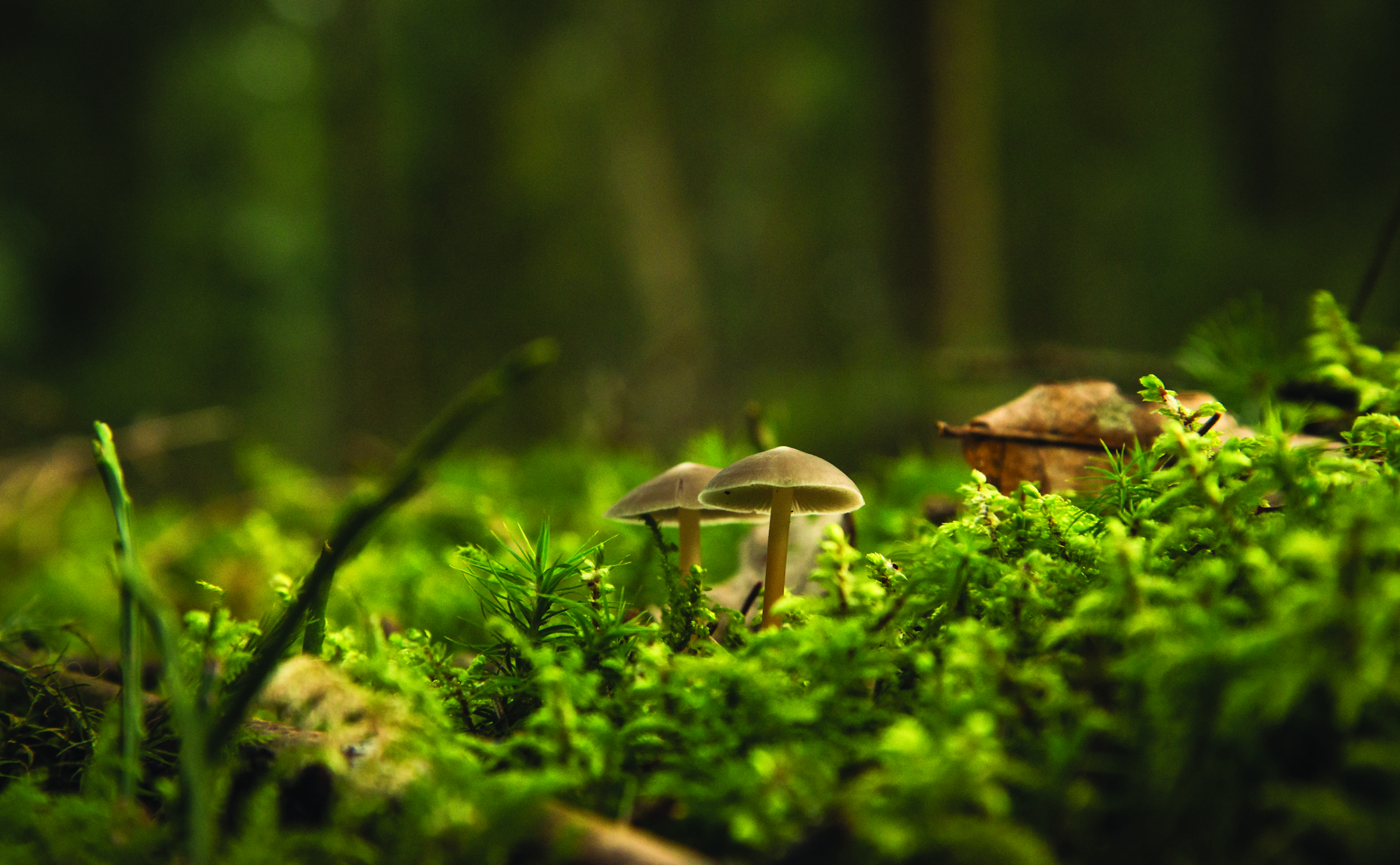 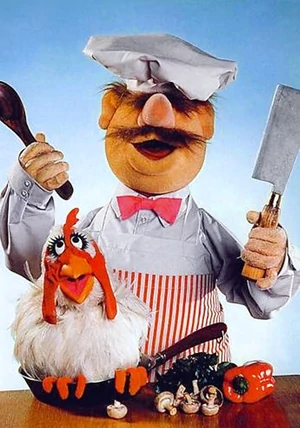 Client #1: The Chef
Client #4: The Artist
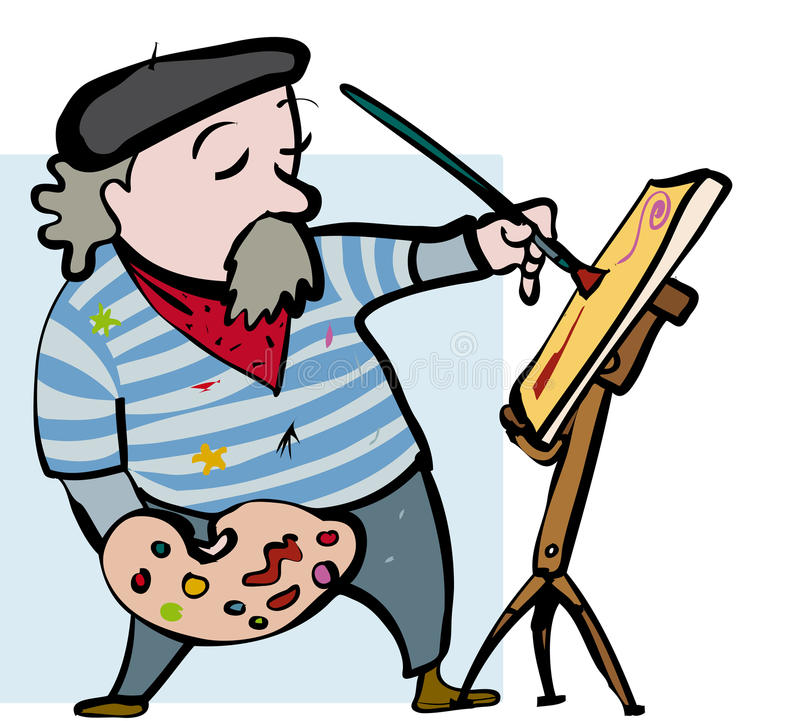 Likes to cook
Favourite food is tomatoes
Enjoys spending time in the garden
Loves to paint
House full of bright bold colours and loves it
Wants to be able to paint his garden at all time of the year
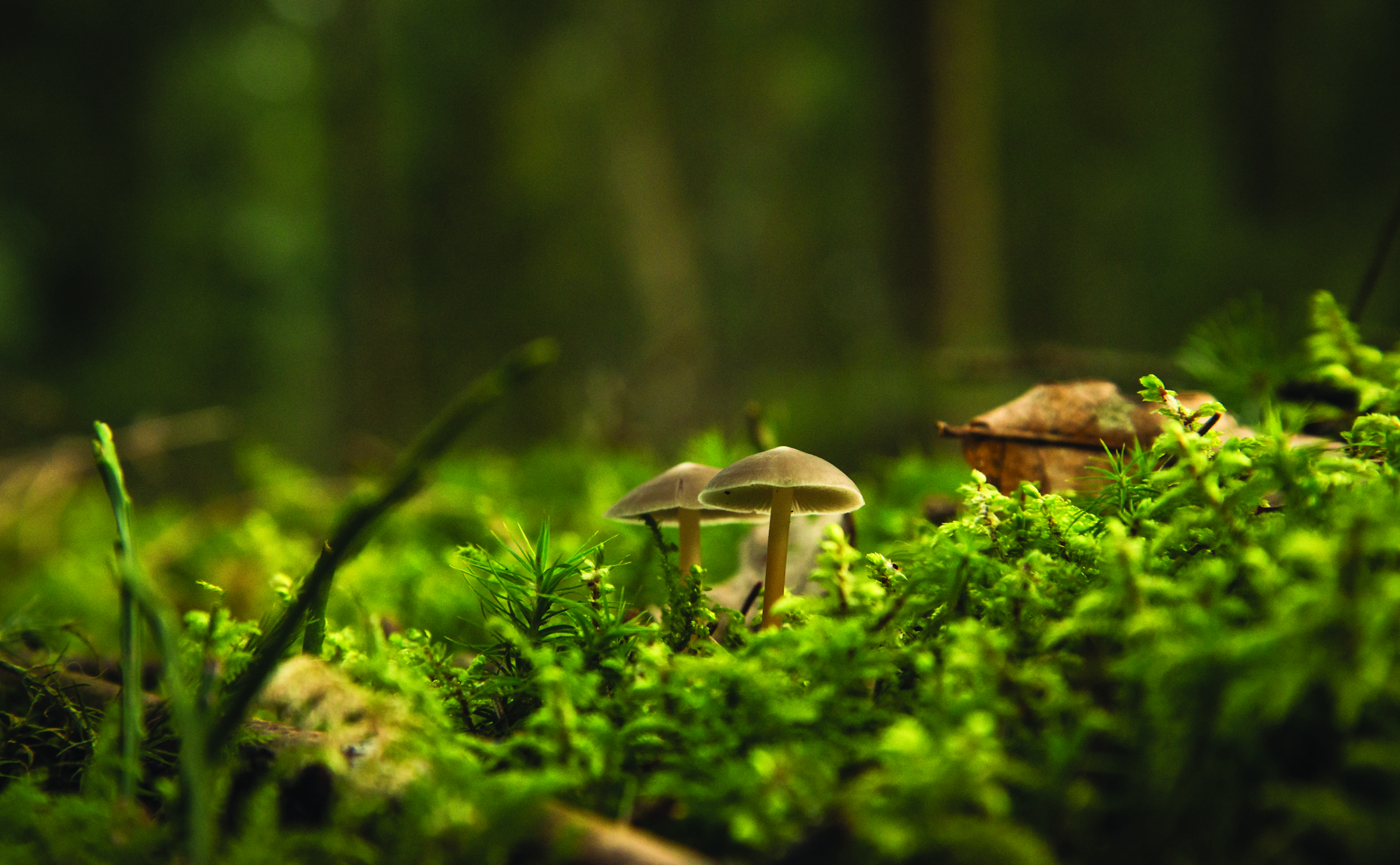 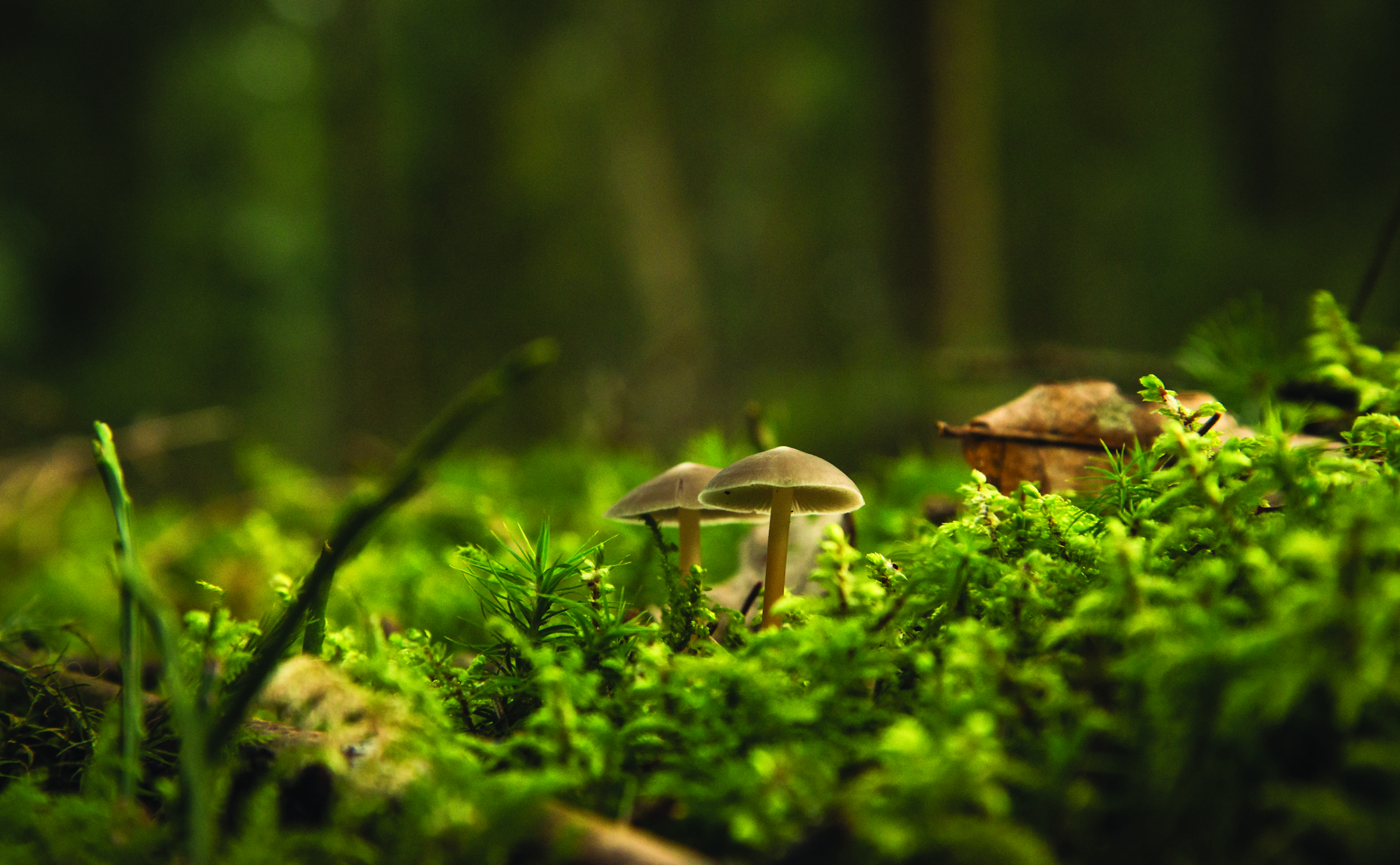 Client #2: The Beekeeper
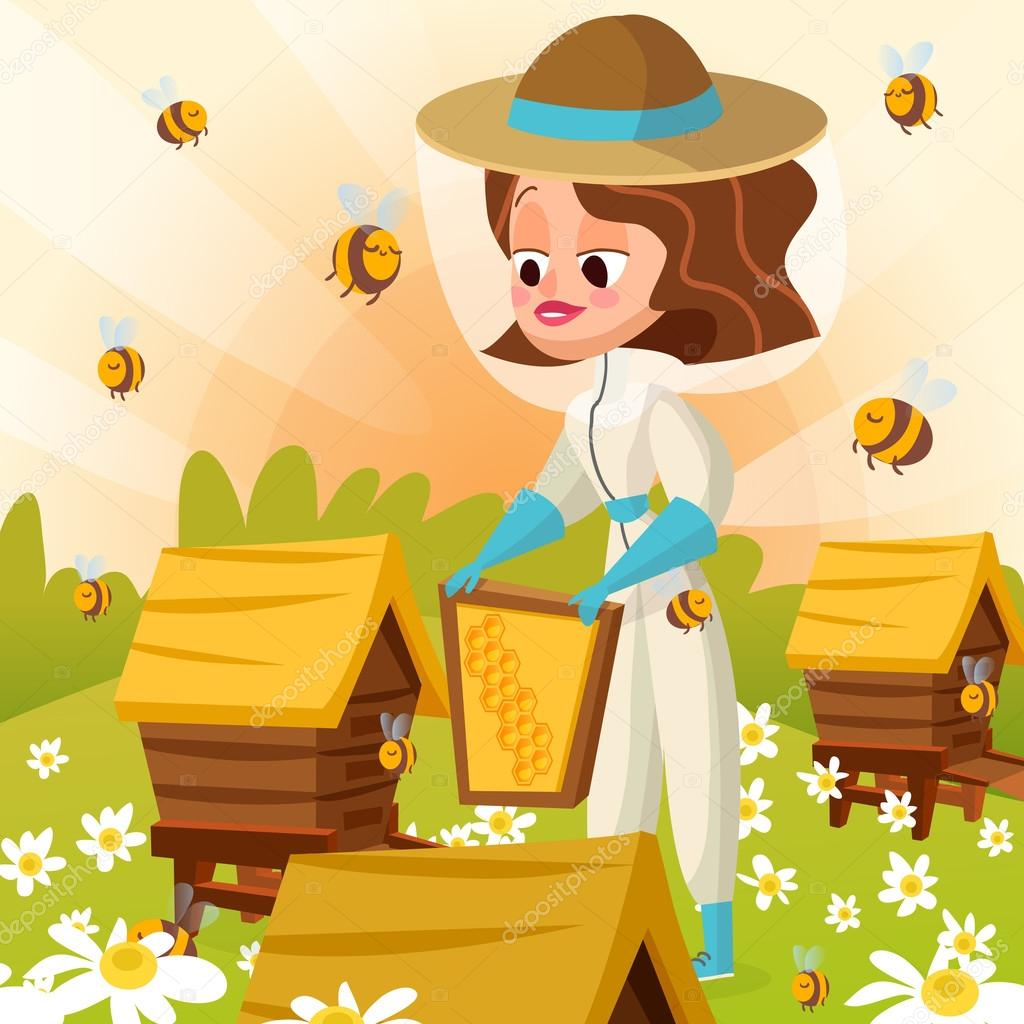 Client #5: The Zen Master
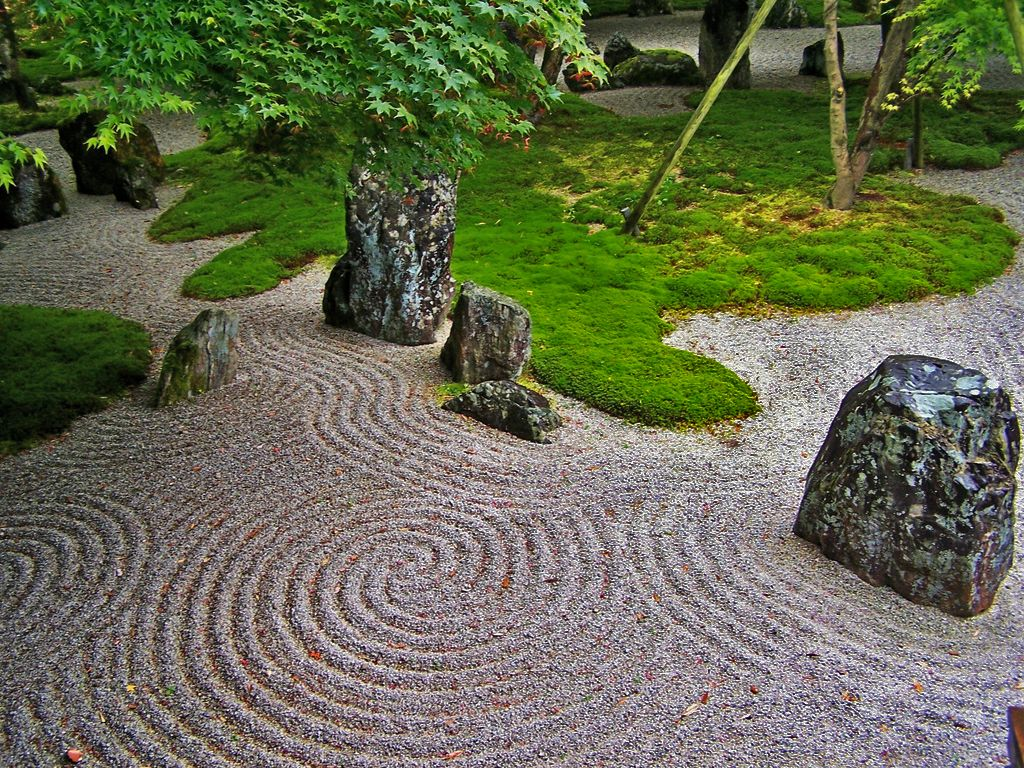 Looking for a garden to help his bees make more honey
Likes native plants and flowers
Wants a bee hotel or a bird feeder in the garden
Loves rock gardens
Wants to conserve water (Xeriscaping) 
Prefers a minimalistic landscape that is low maintenance
CHOOSE YOUR CLIENT
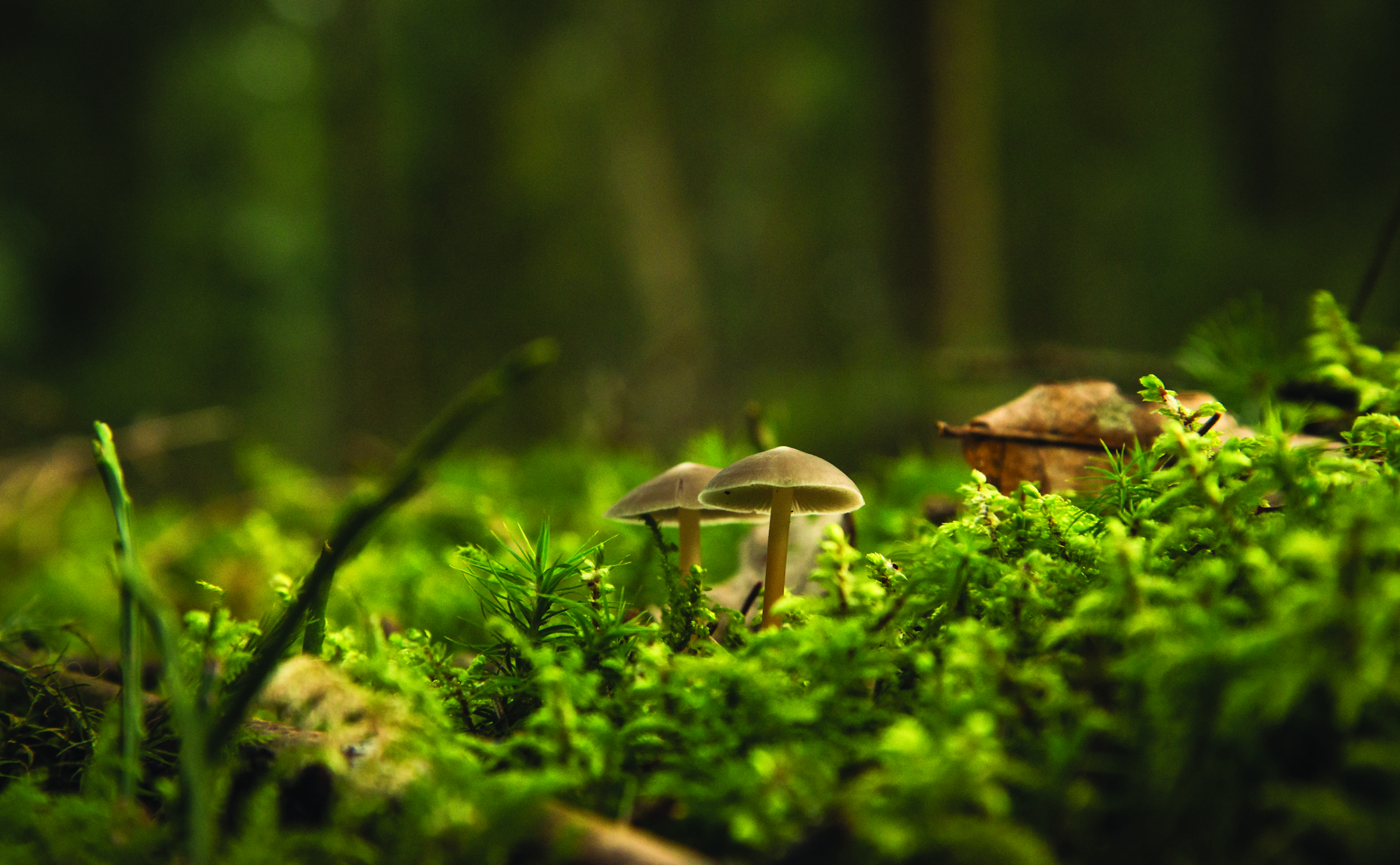 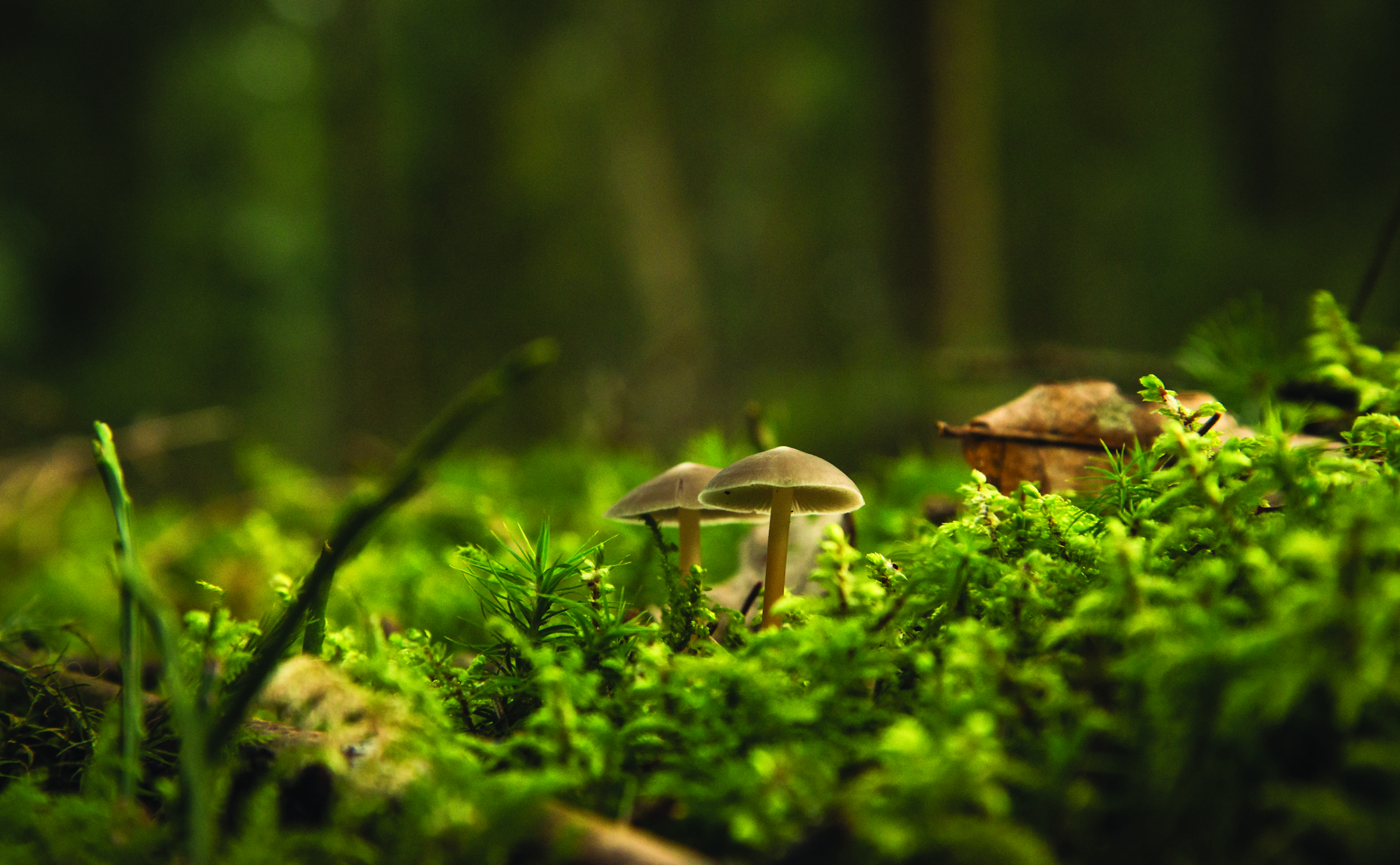 Client #3: The Prince
Client #6: You
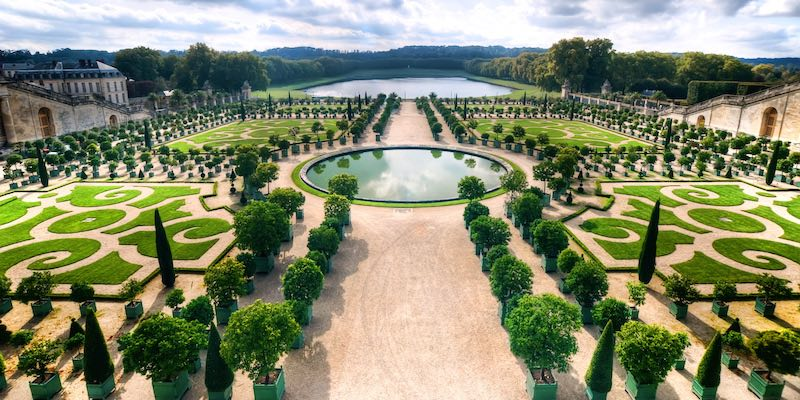 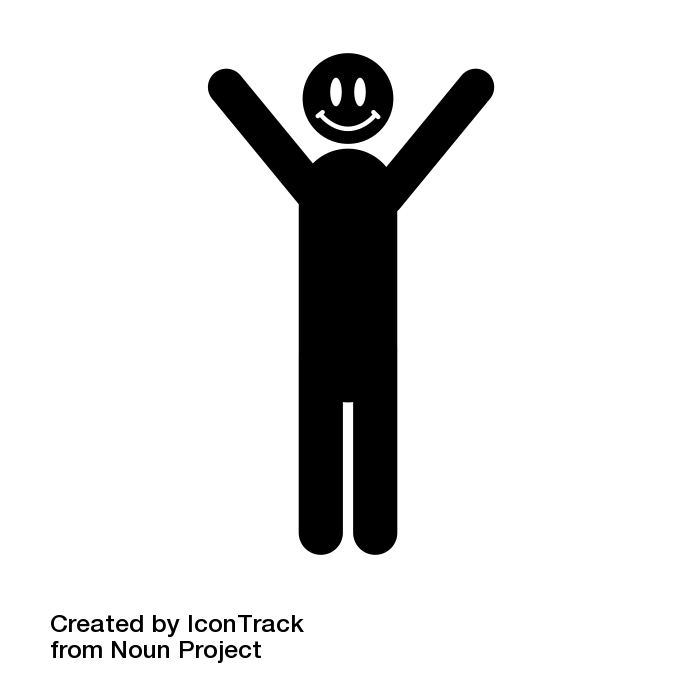 Versailles gardens is their favourite garden
Symmetrical
They like clean crisp lines with a balance between plant material and stone
Think of your favourite spaces 
Create a list of what you would like in your yard
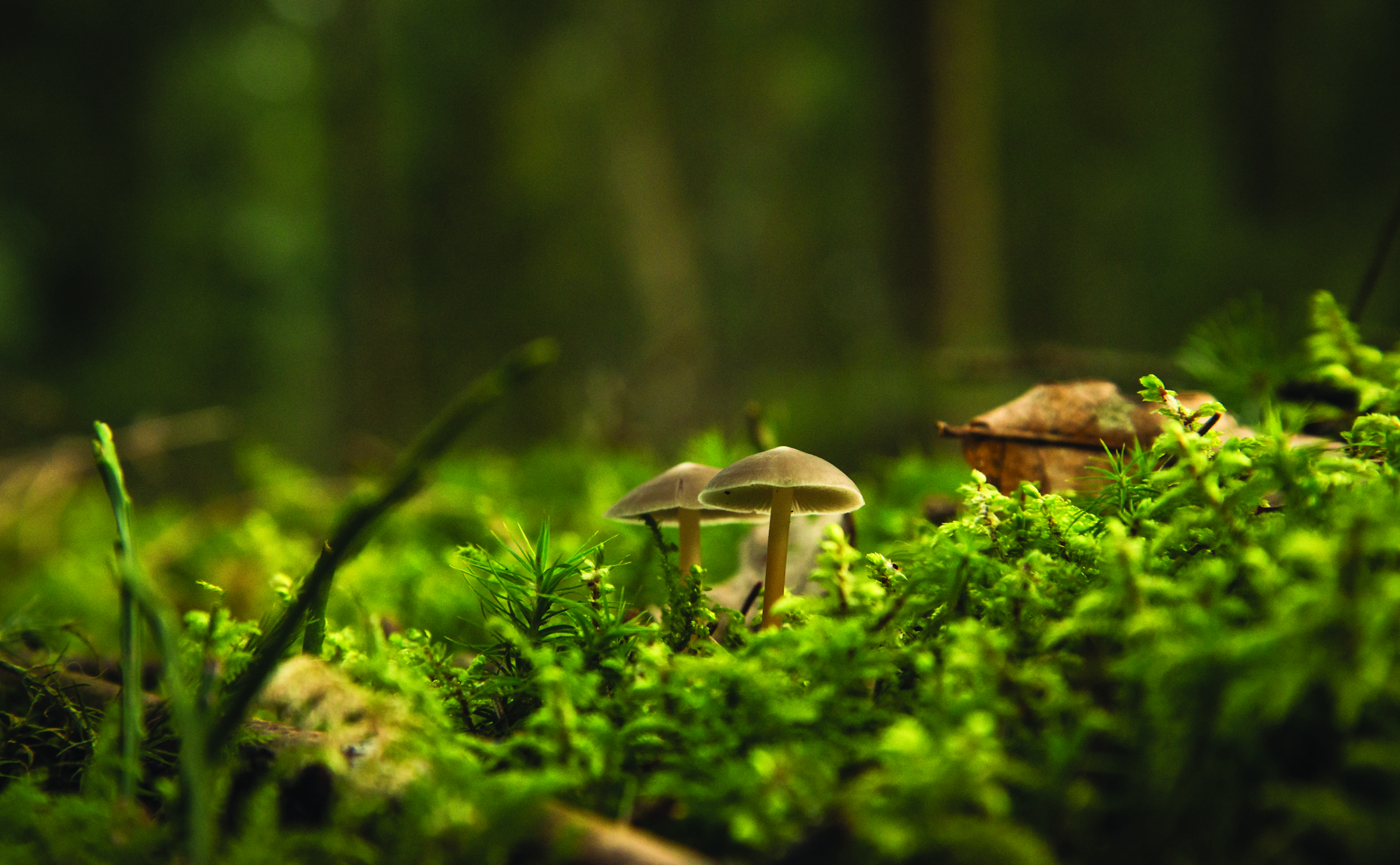 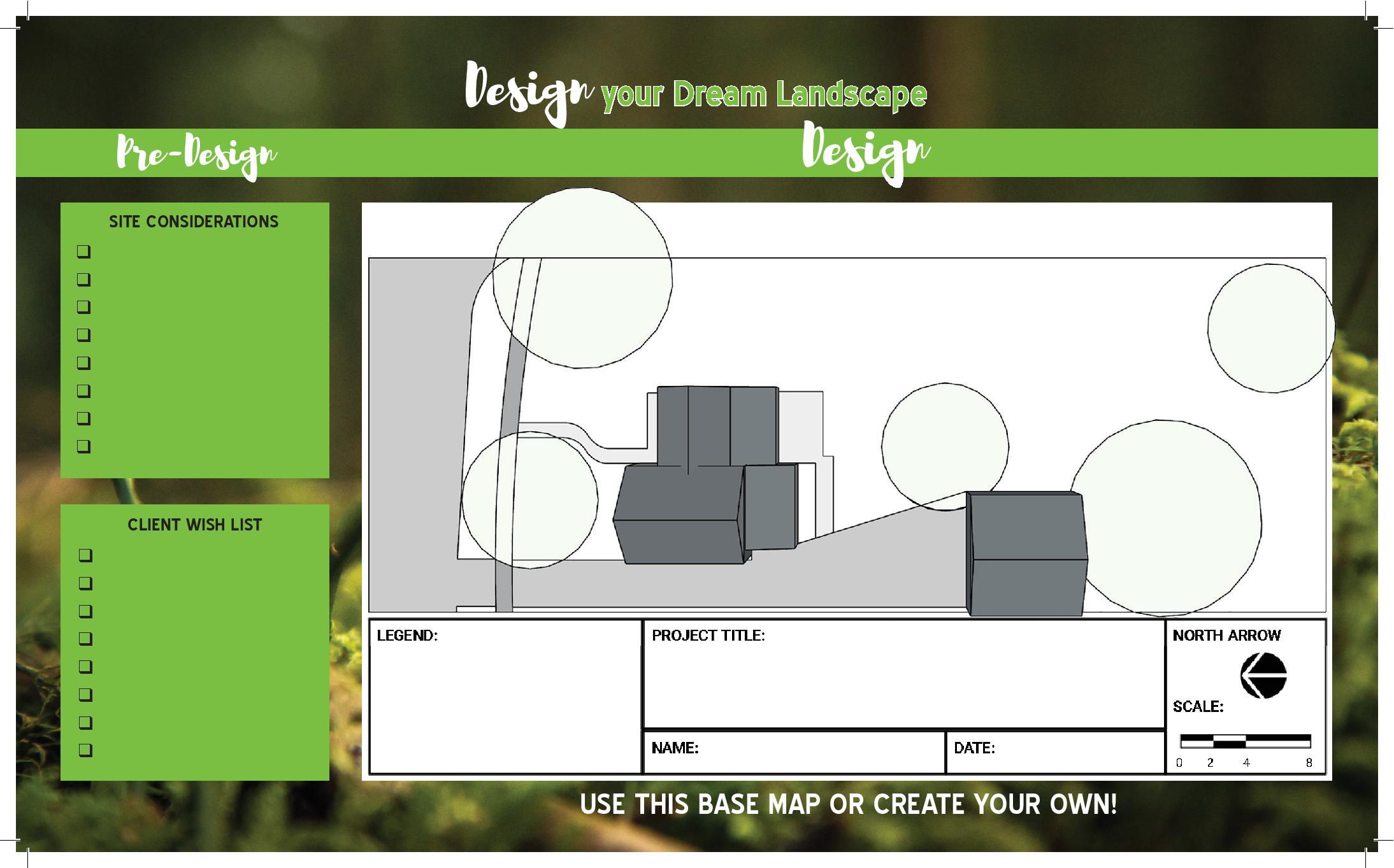 Step 4: Design Time!
The Edible Landscape!
Client #1: The Chef
Lissa Schoot Uiterkamp
July 23
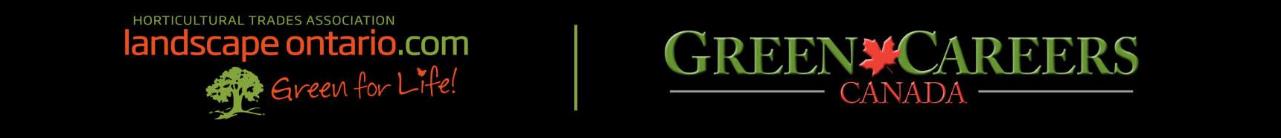 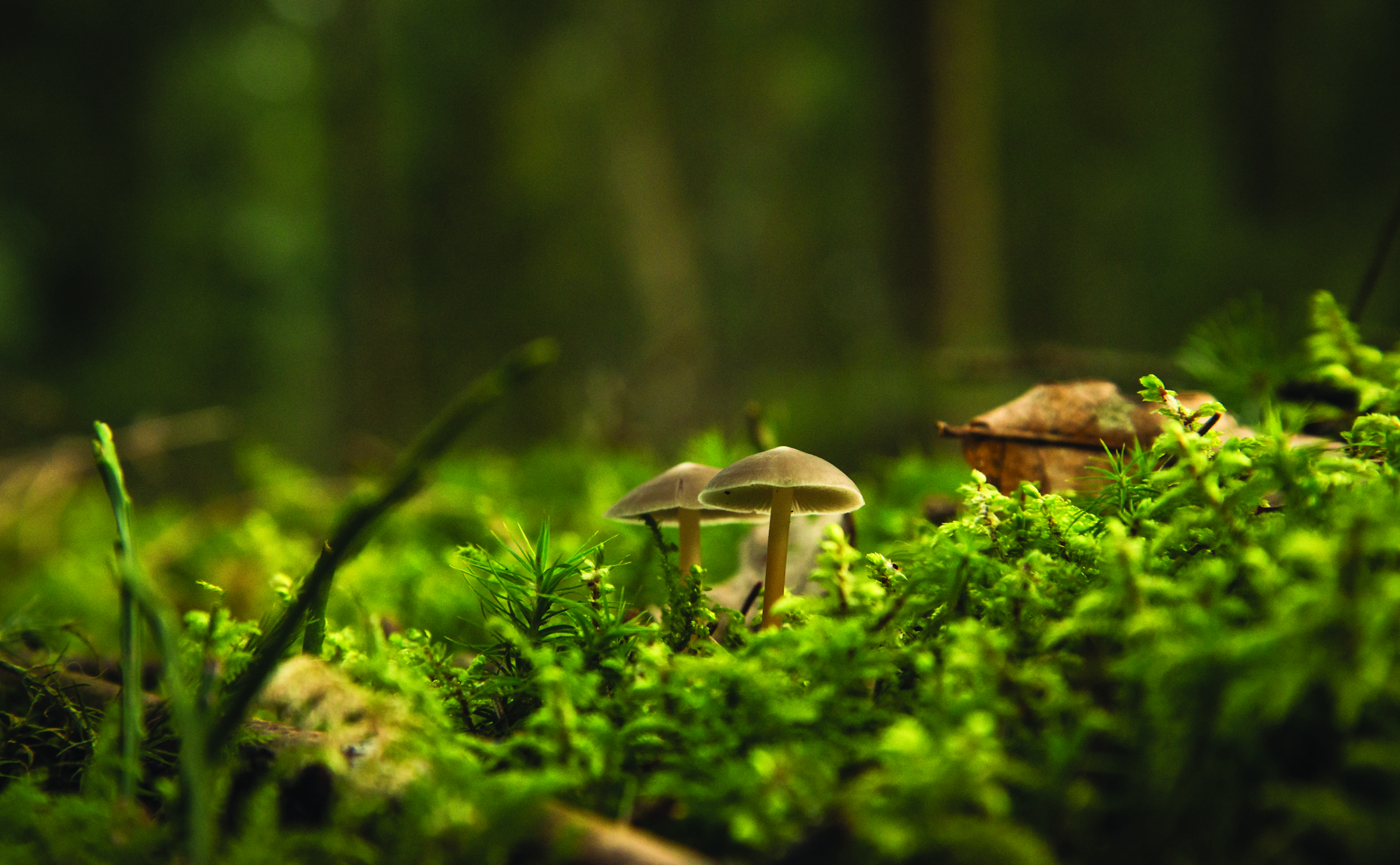 Design Principles
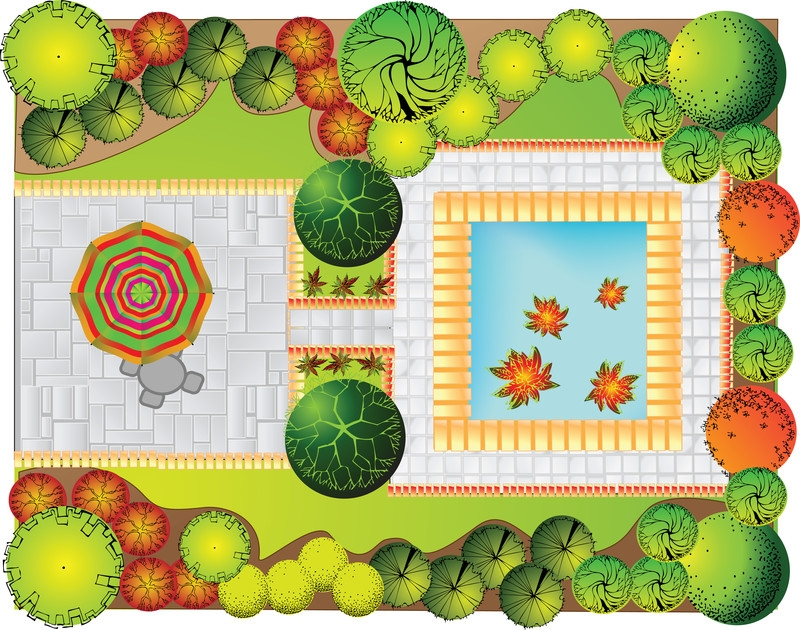 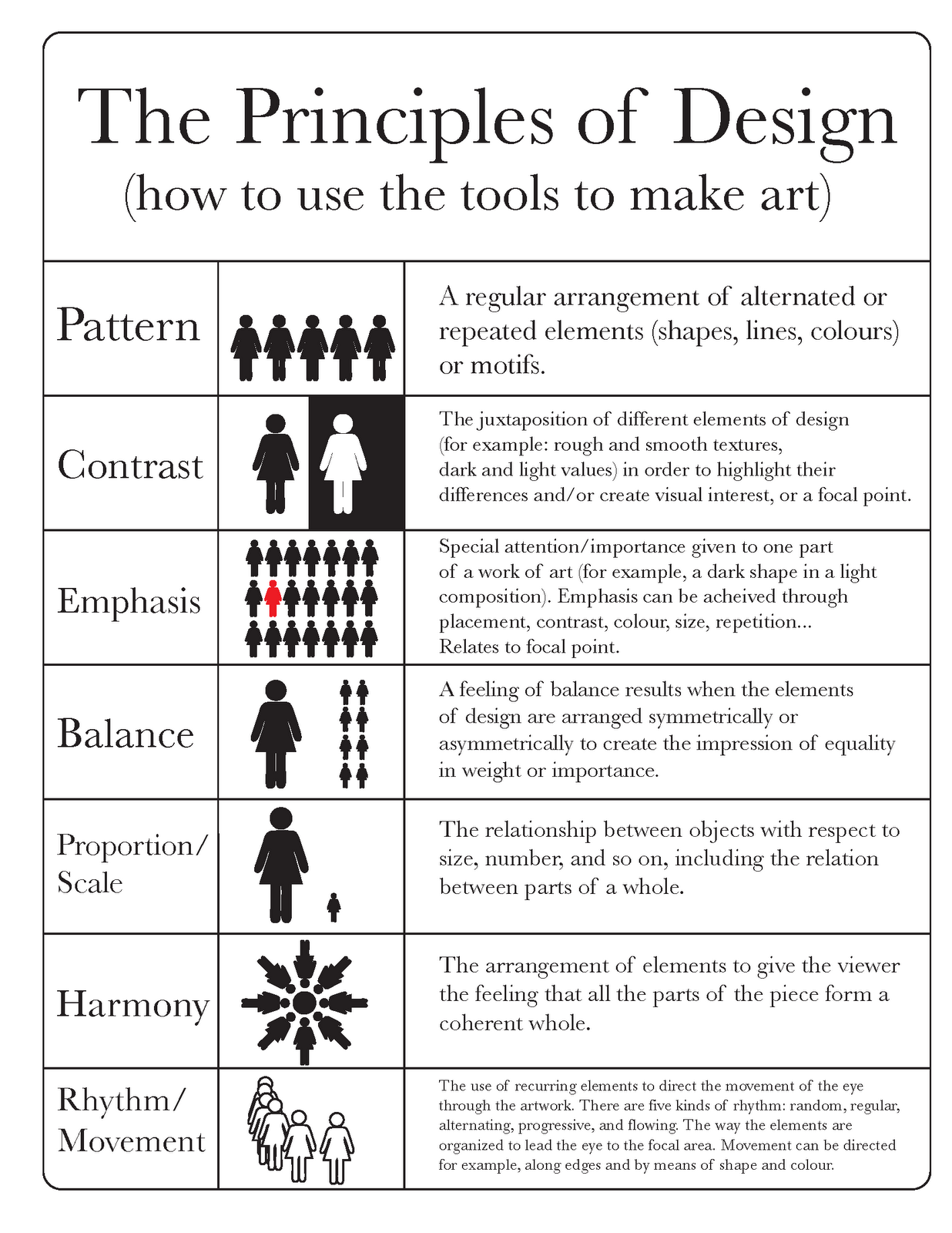 Repetition->


Variety     ->


Balance   ->


Emphasis->


Scale        ->


Sequence->
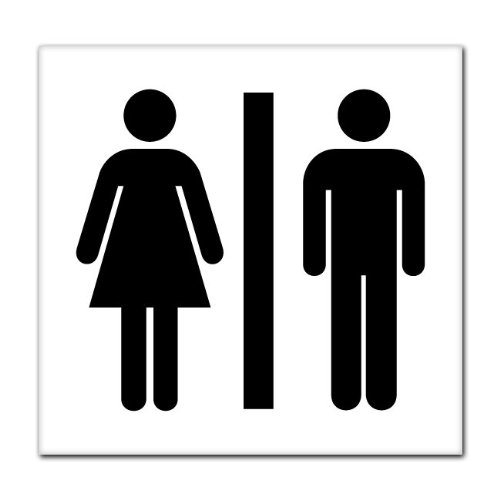 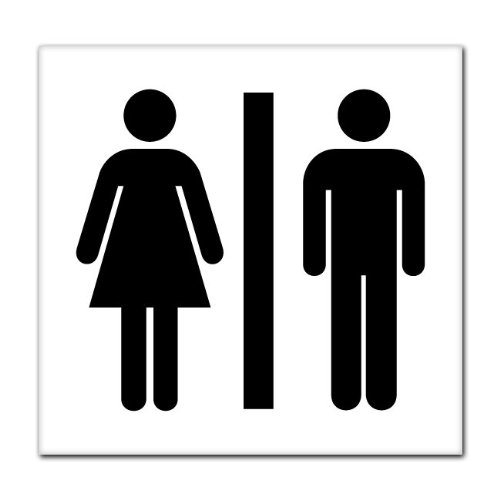 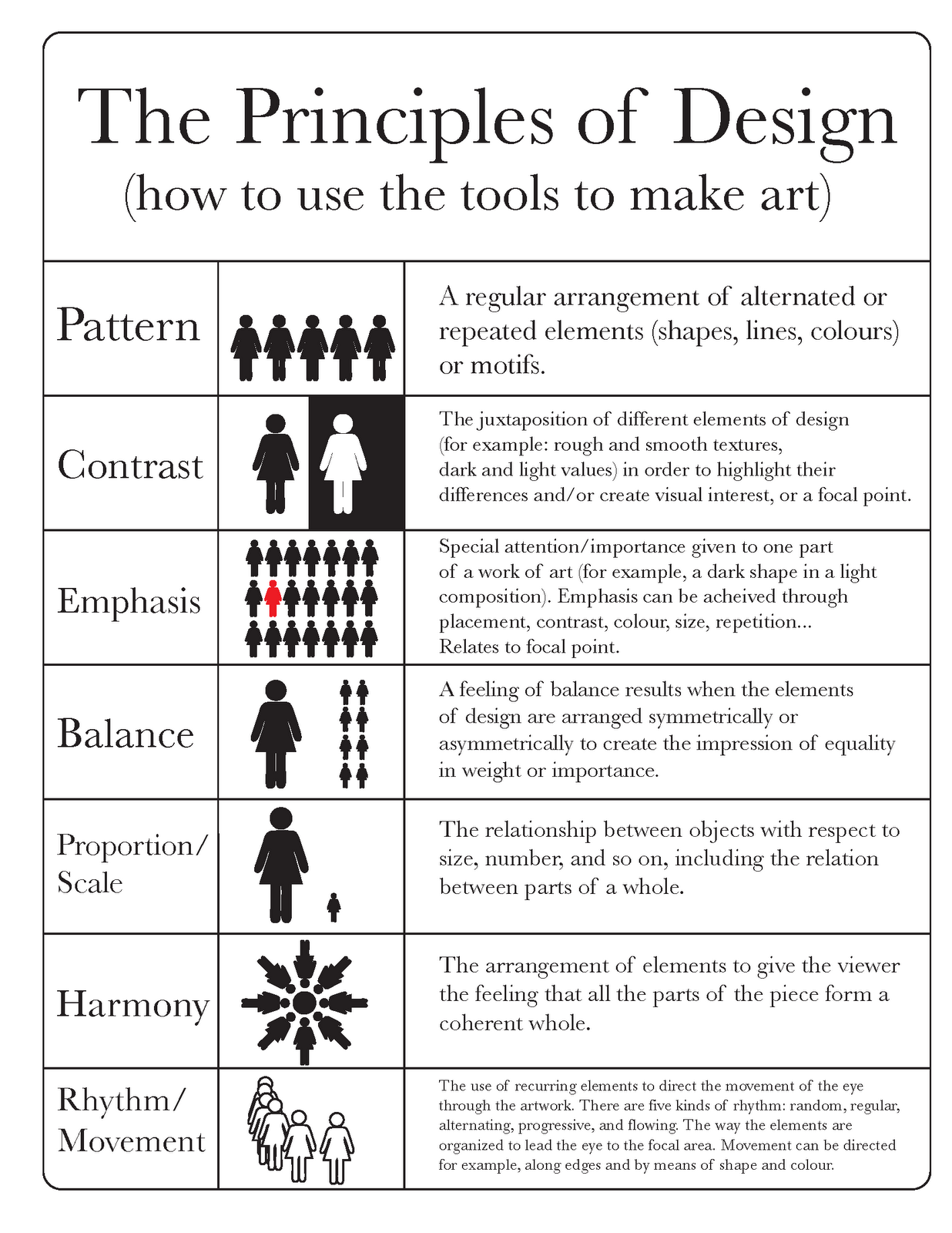 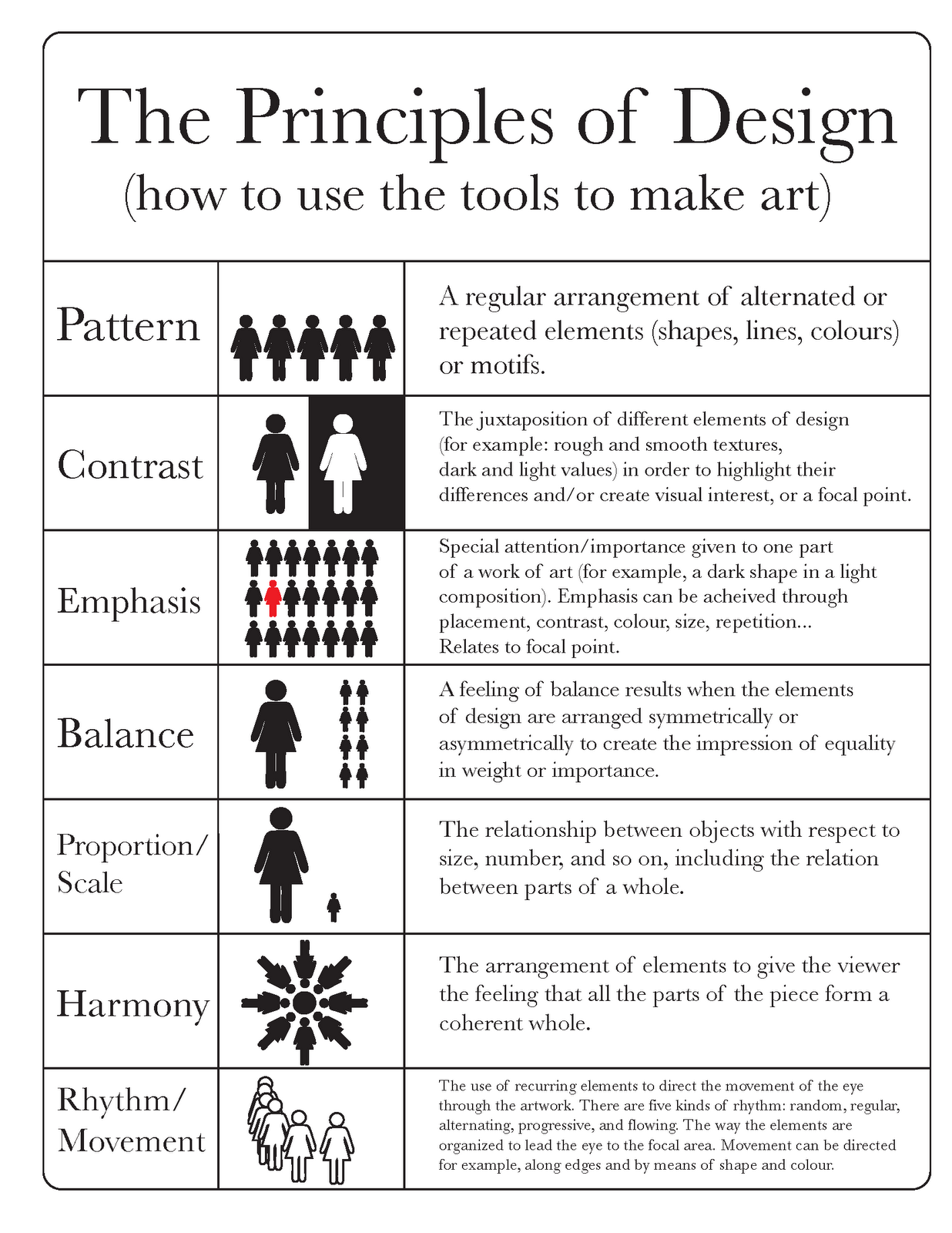 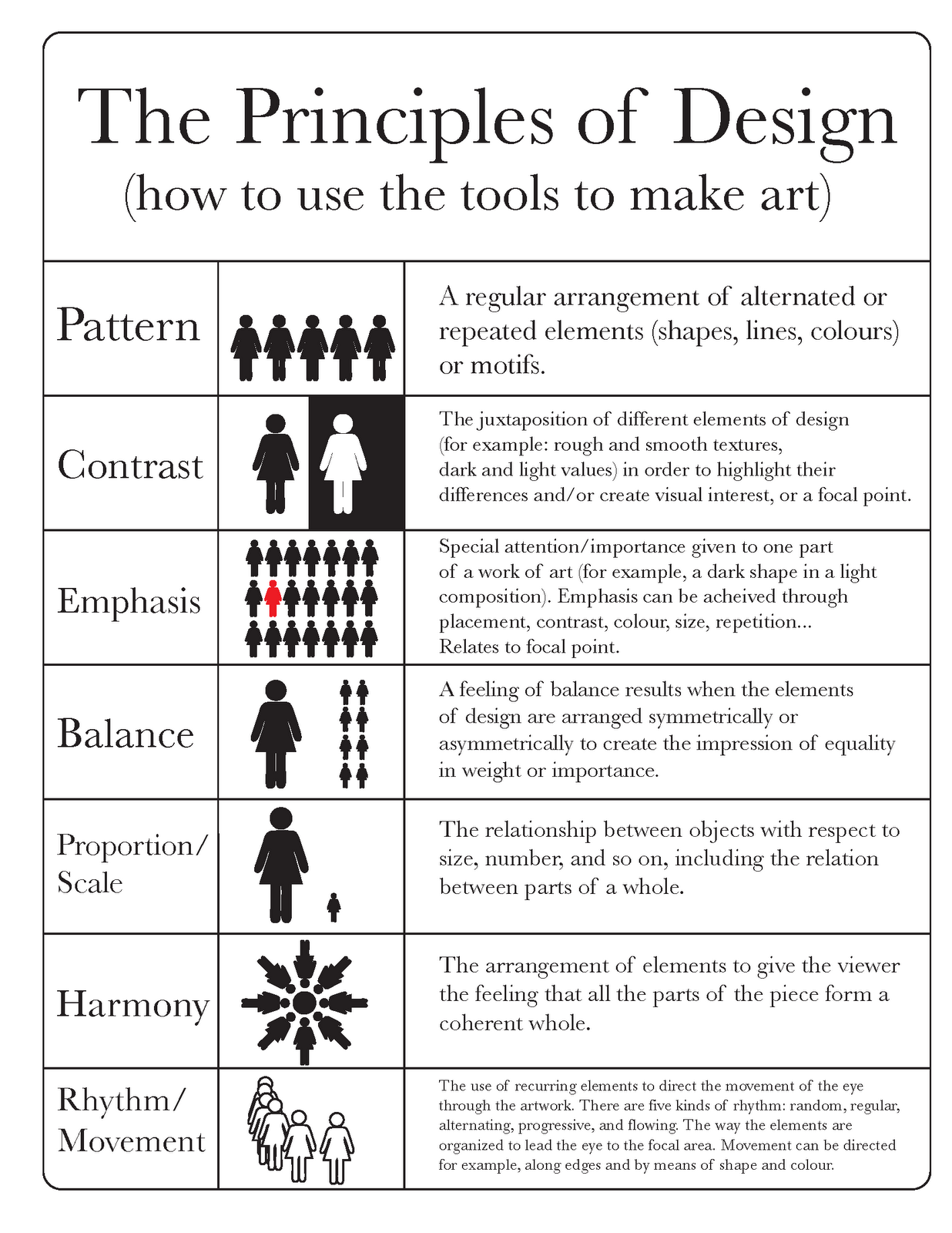 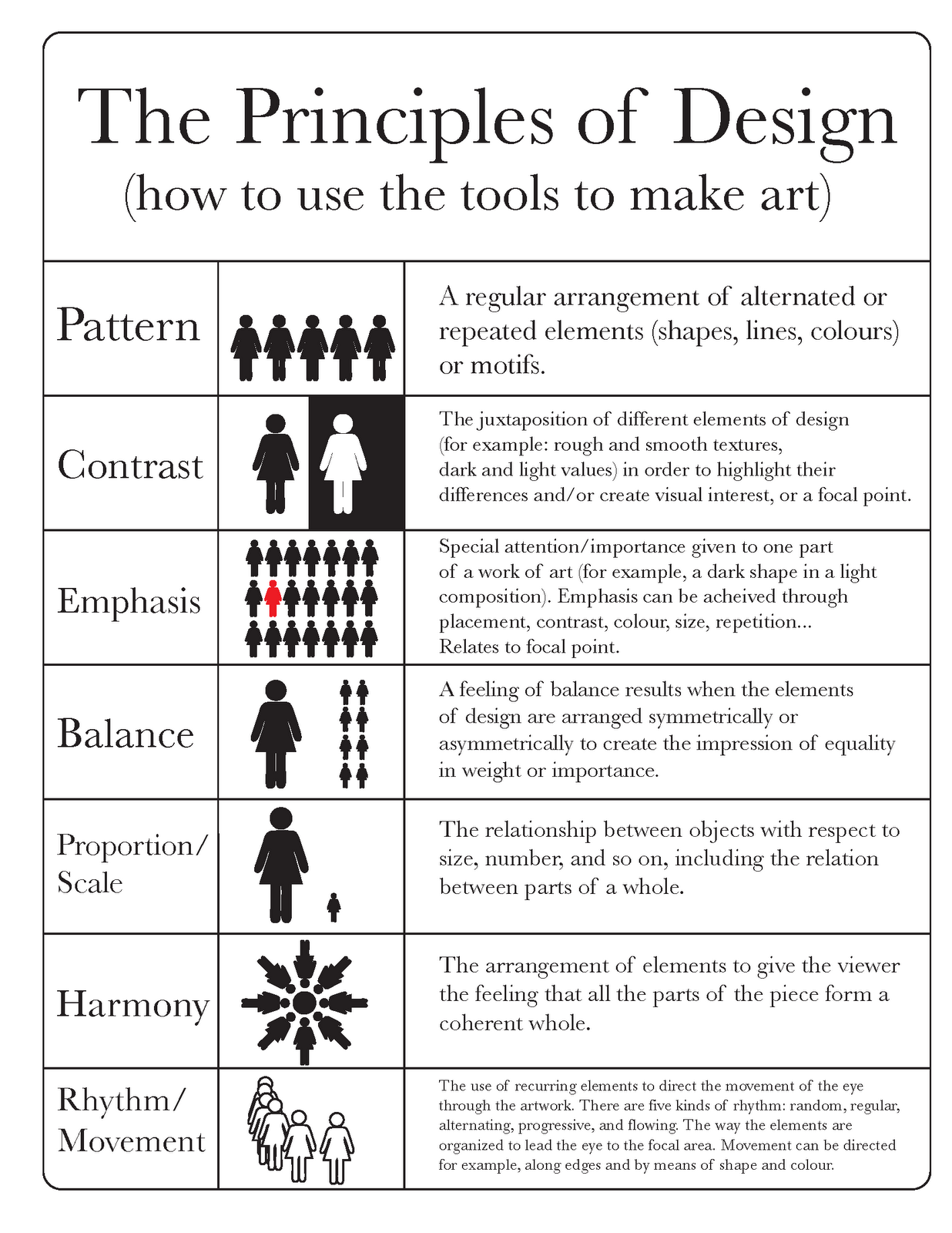 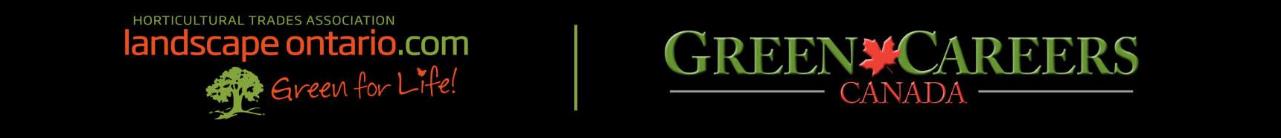 [Speaker Notes: Easy to use pieces of advice to help create pleasurable designs.]
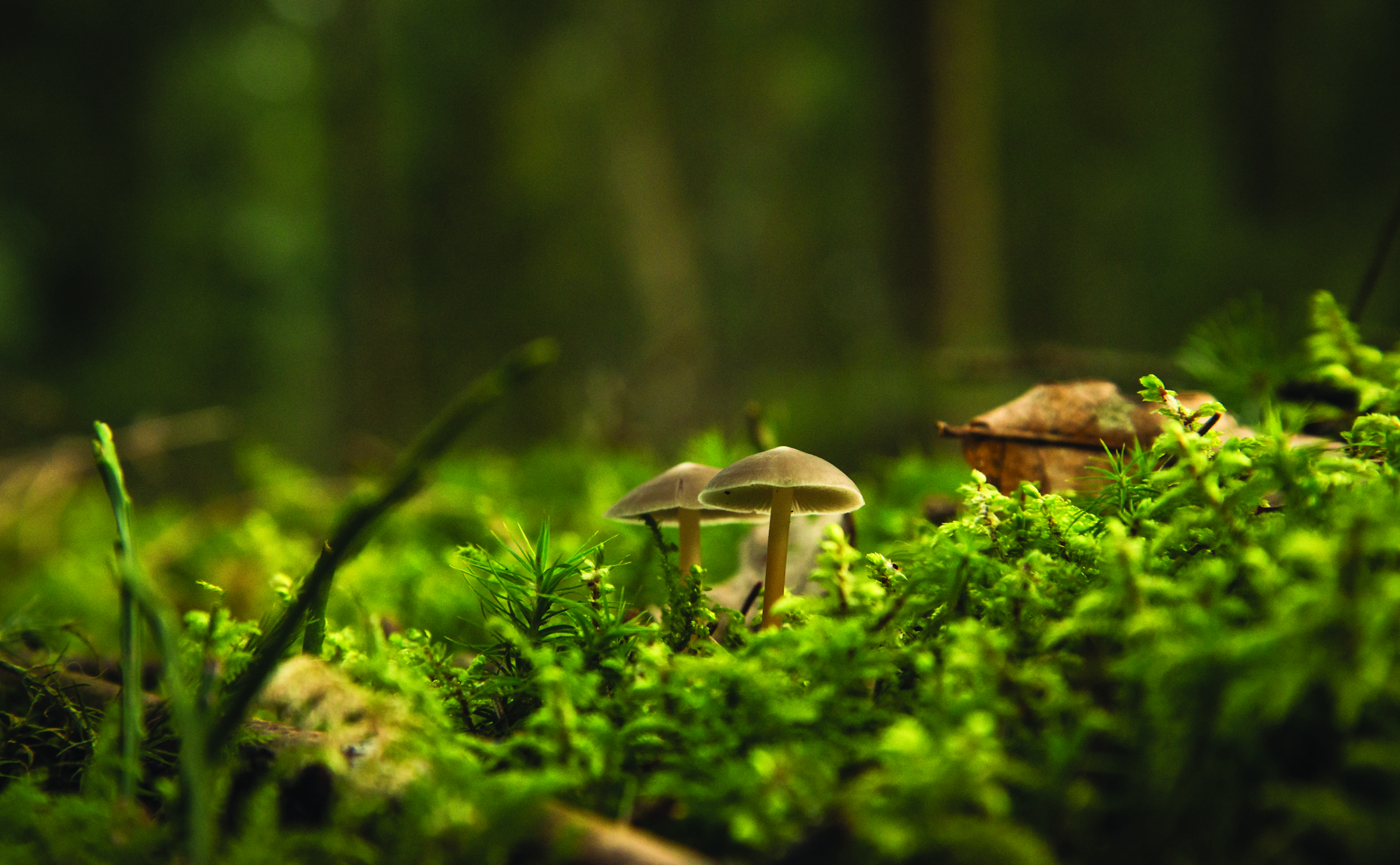 Sample Designs
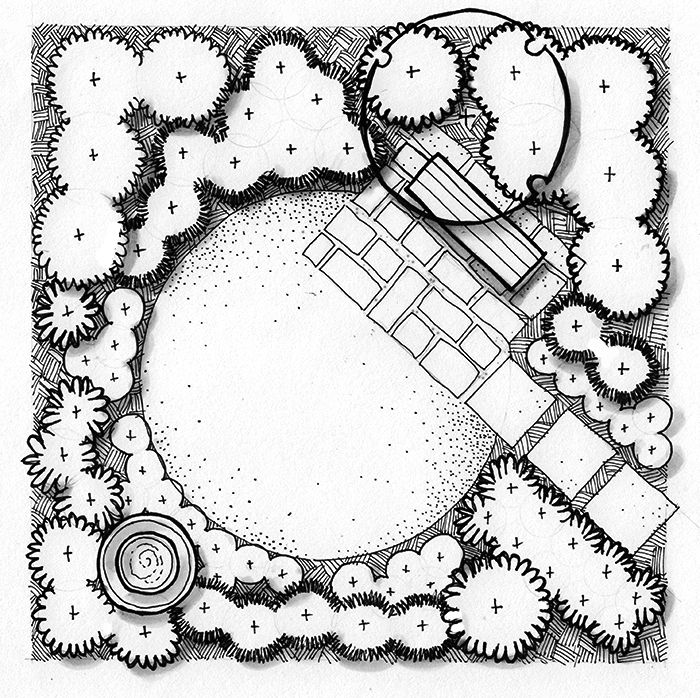 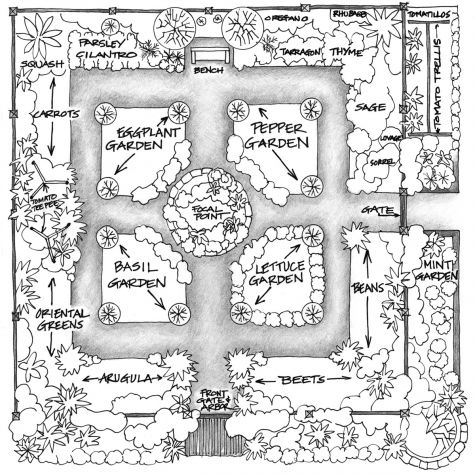 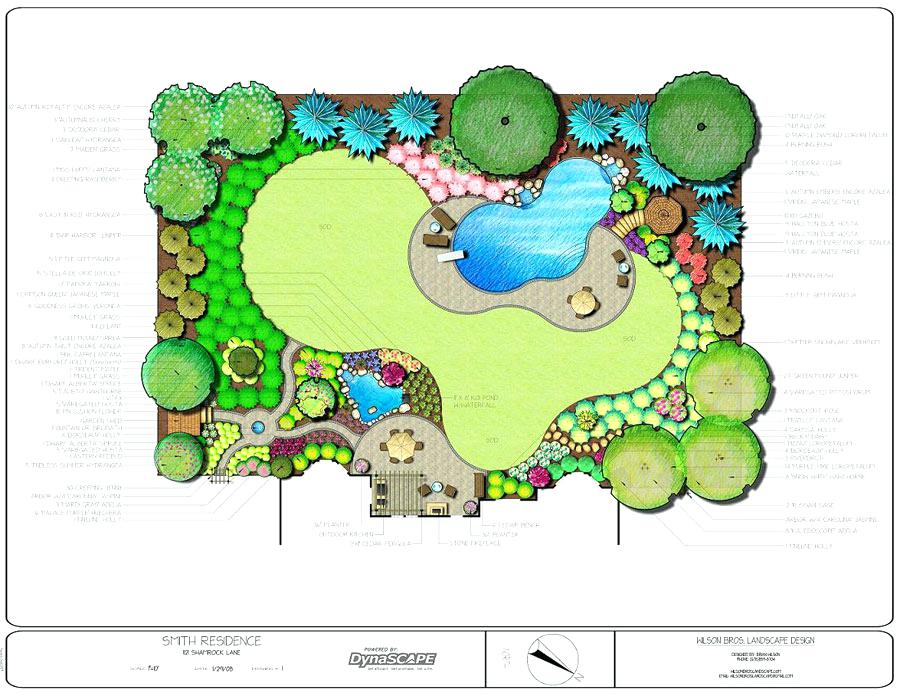 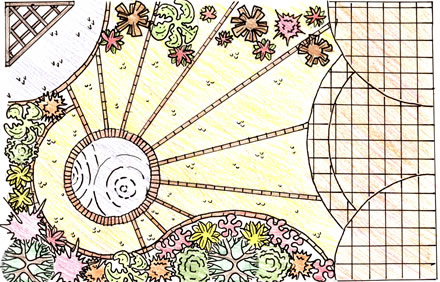 Graphic Ideas: 
Trees & plants, walkways, grass, pools, water feature, trellis/ pergolas, tables, decks ect.
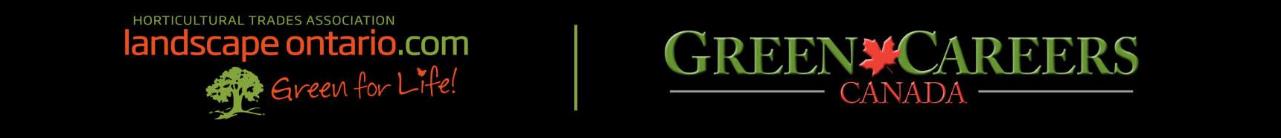 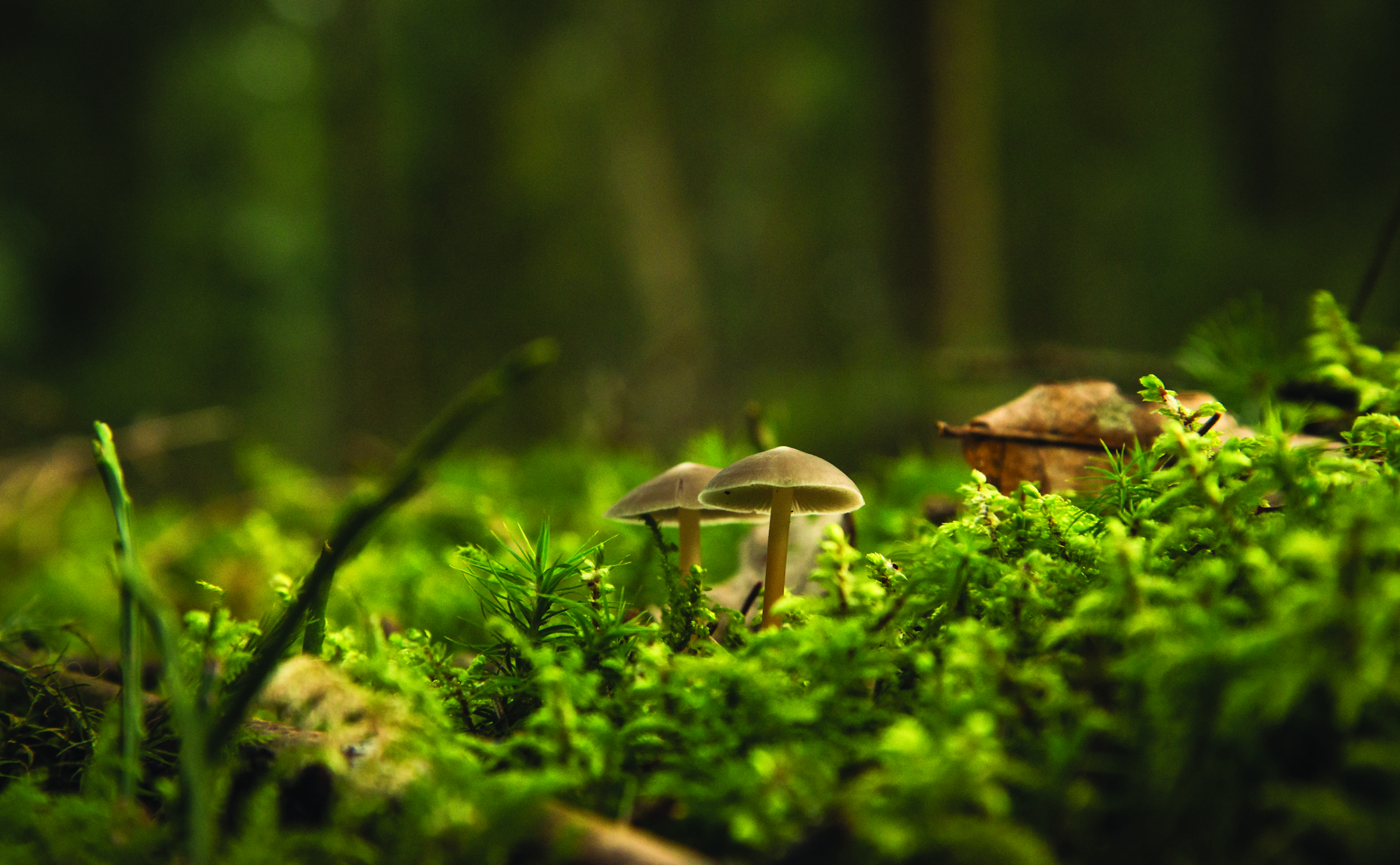 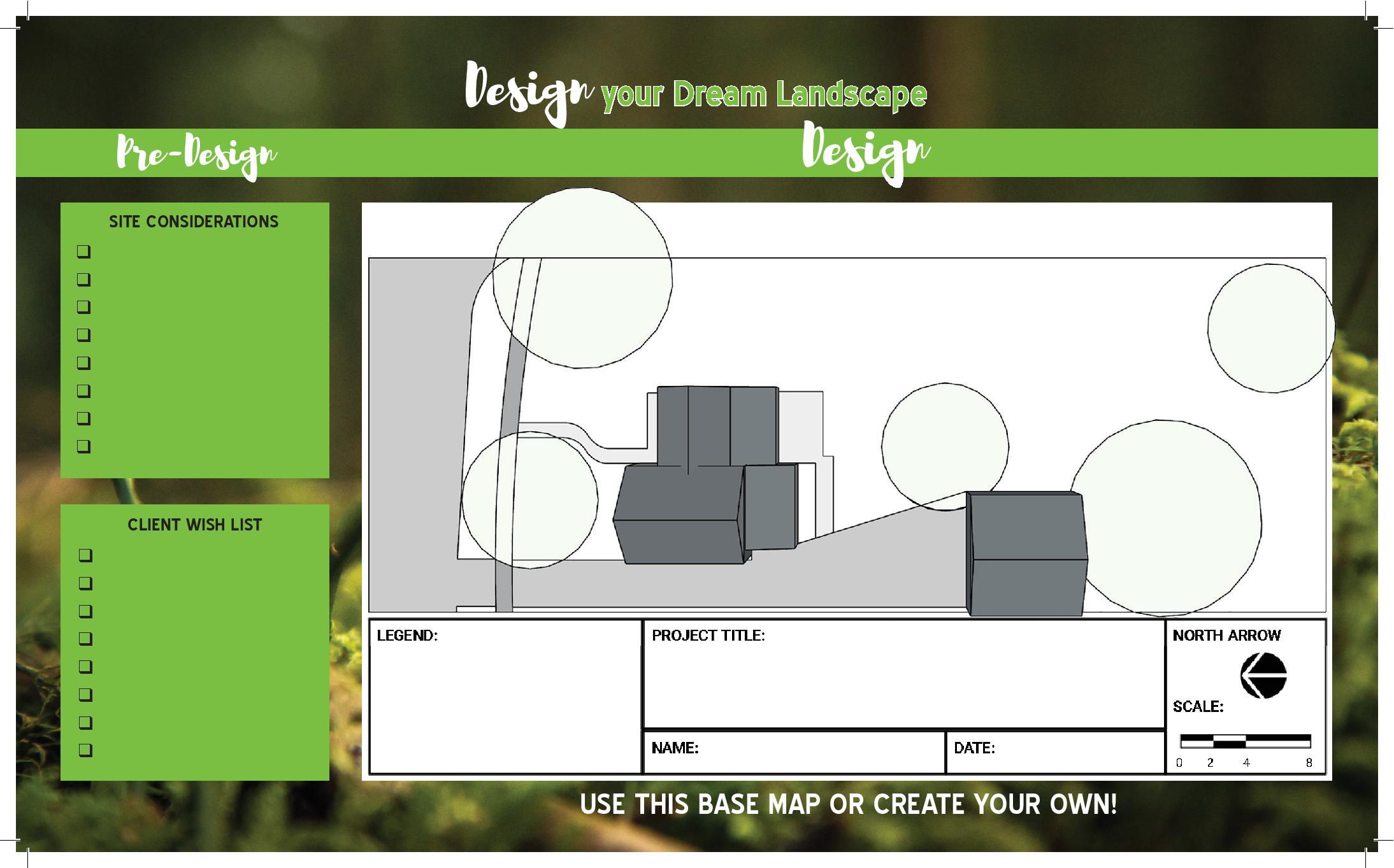 Step 4: Design Time!
Row of Trees
Veggie garden
Fire Pit Seating
Area
Deck
Bubble Diagram
Concept #1- 5 min
Bees
Fruit Trees
The Edible Landscape!
Client #1: The Chef
Bench
Fire place
Raised vegetable  beds
Lissa Schoot Uiterkamp
July 23
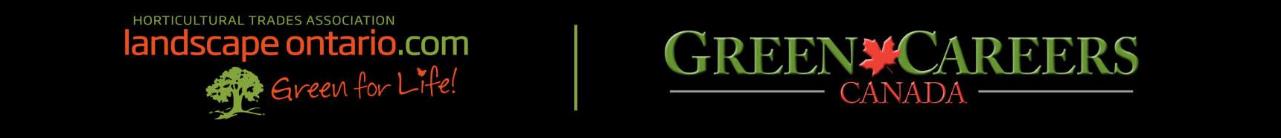 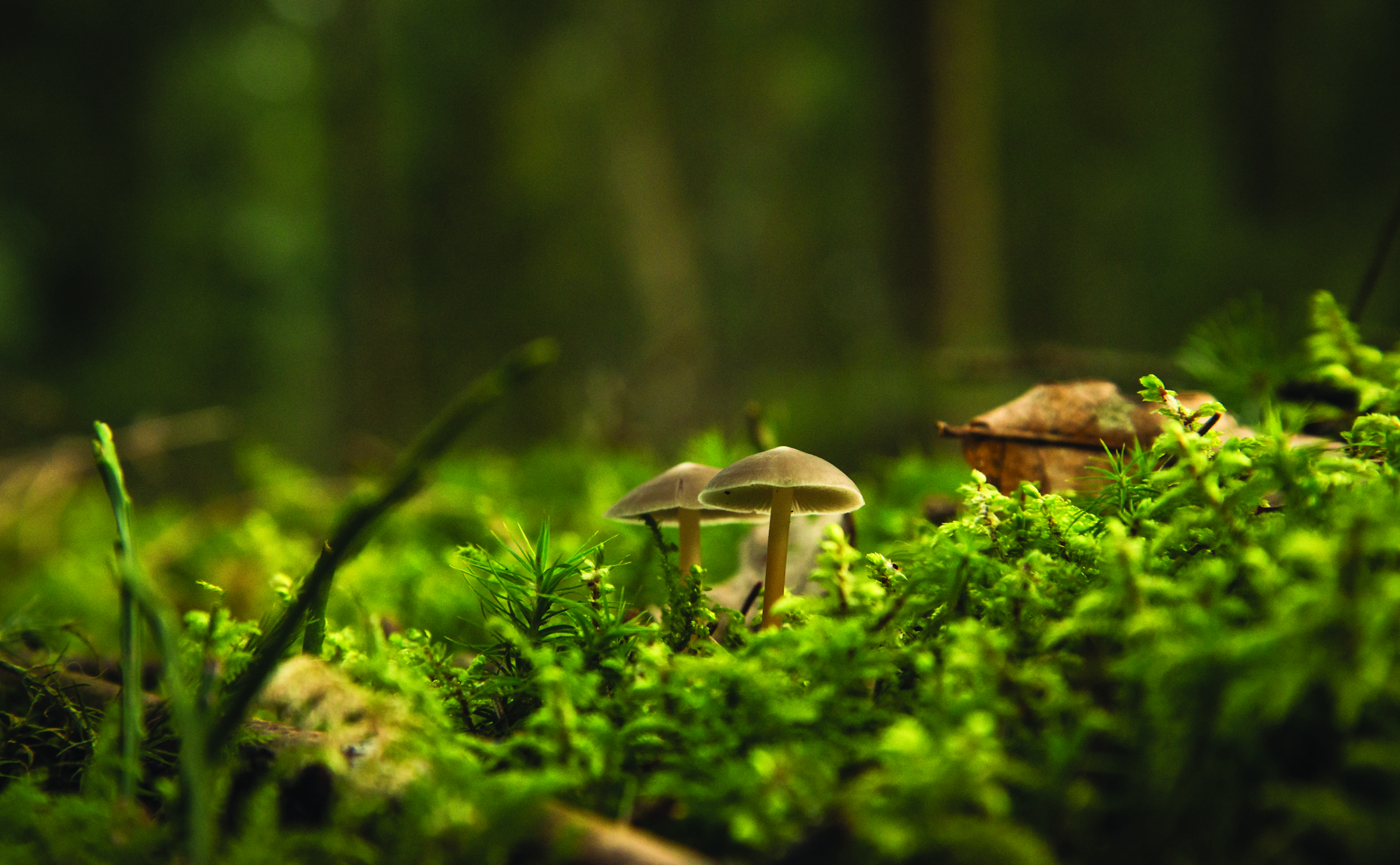 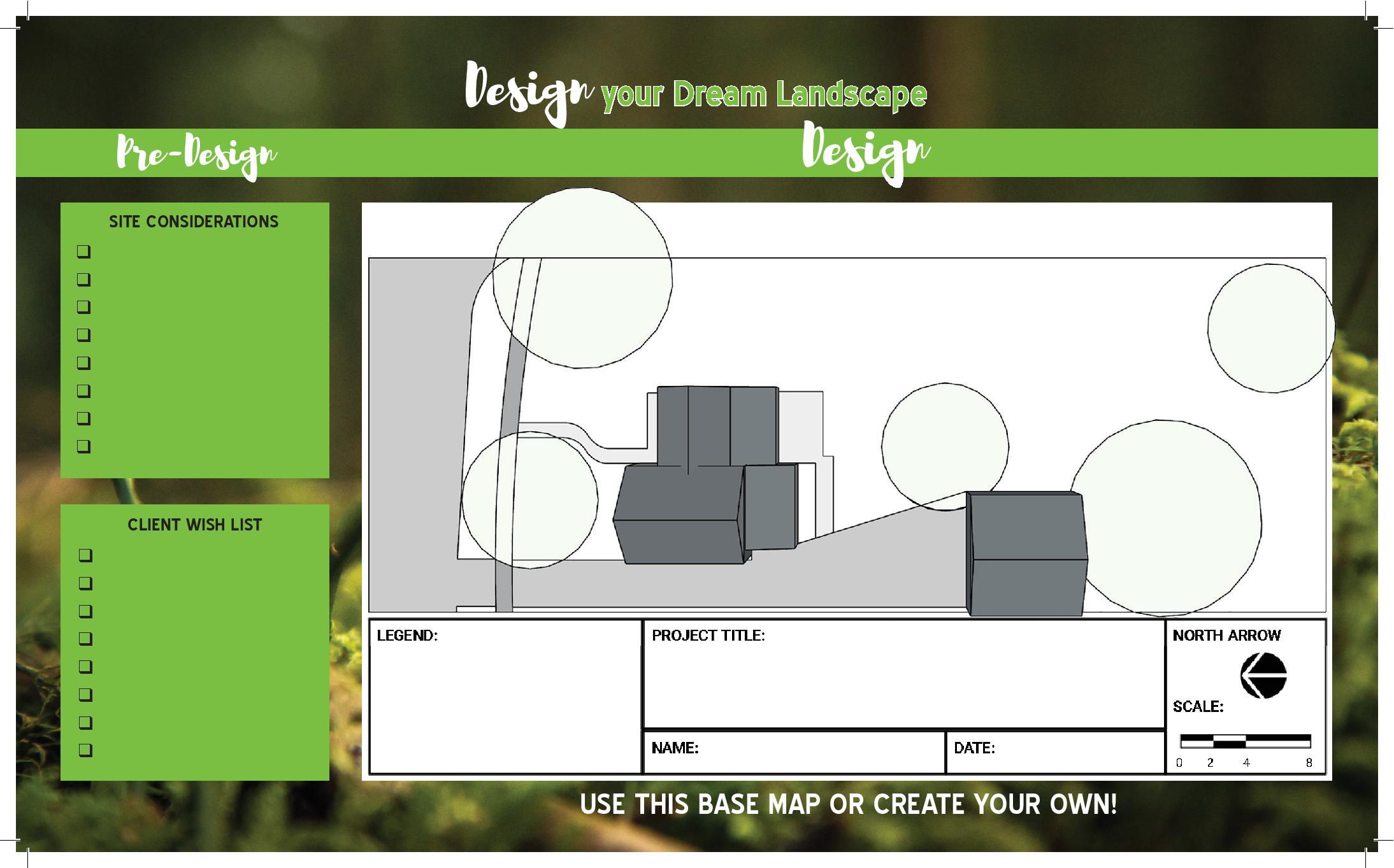 Step :4 Design Time!
Row of Trees
Fire Pit Seating
Area
Fruit Trees
Veggie garden
Deck
Bubble Diagram
Concept #2- 5 min
Bees
The Edible Landscape!
Client #1: The Chef
Bench
Fire place
Raised vegetable  beds
Lissa Schoot Uiterkamp
July 23
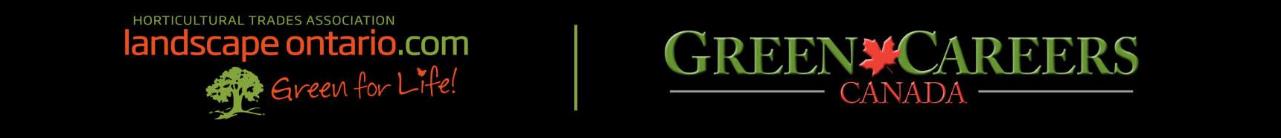 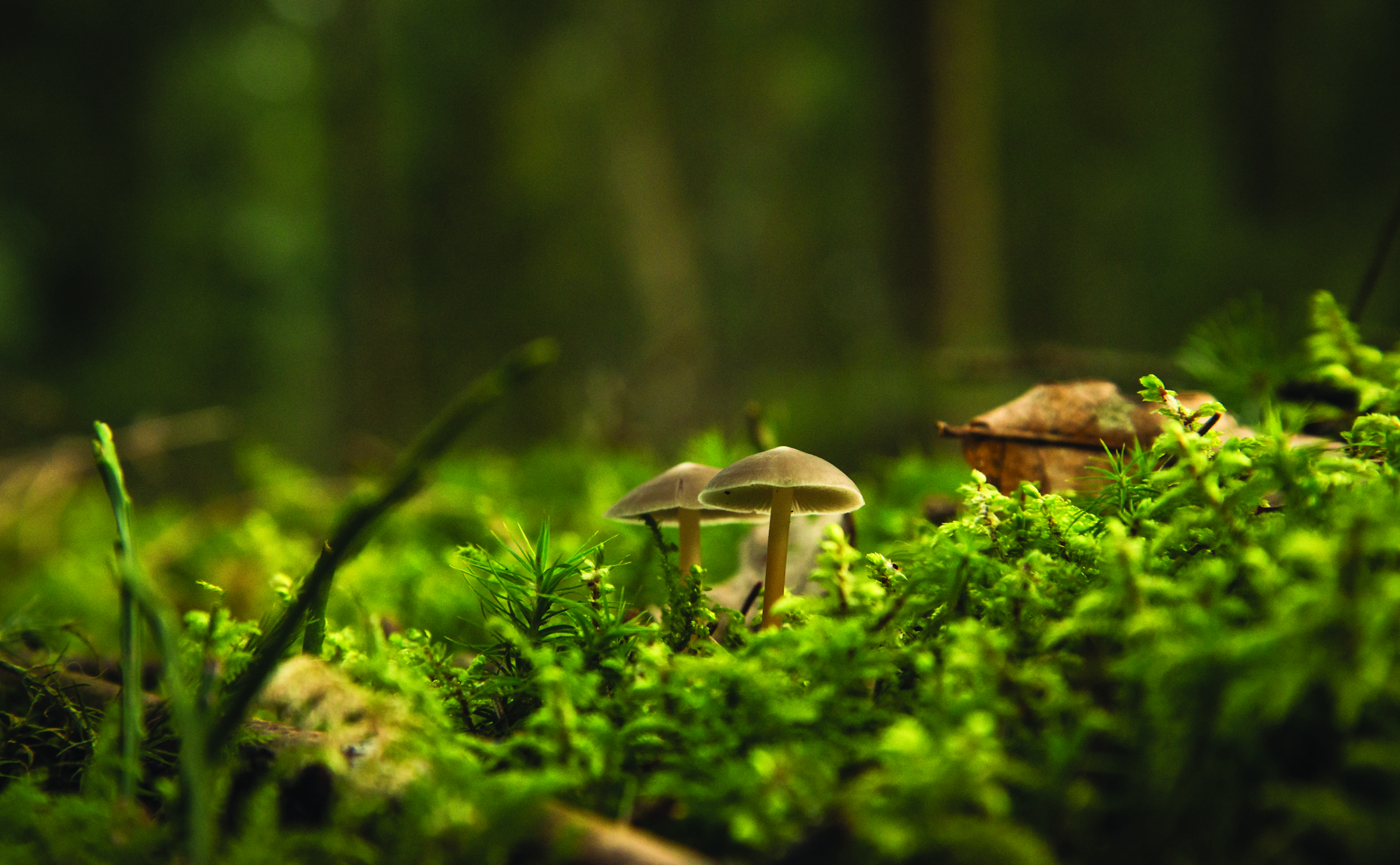 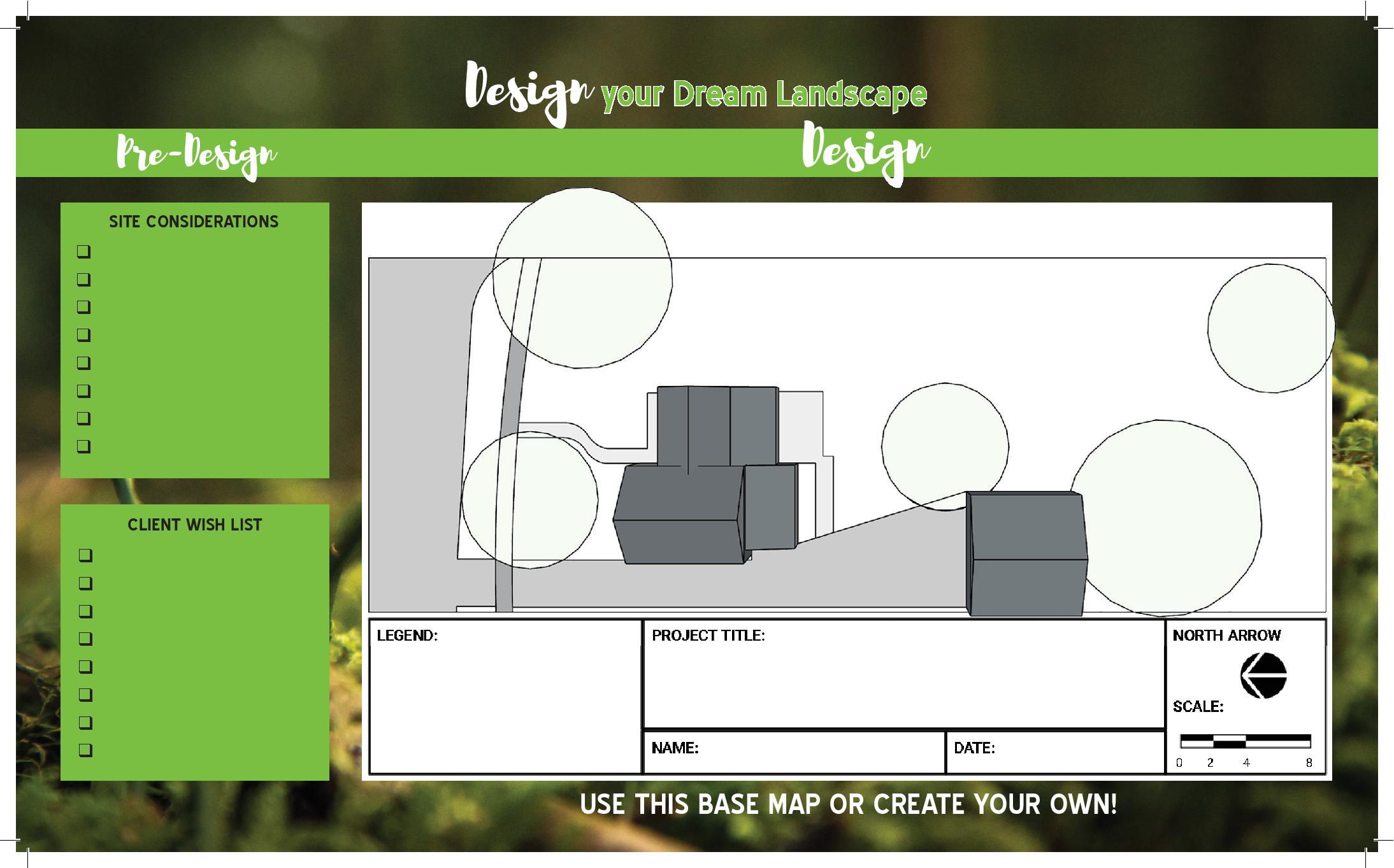 Step 4: Design Time!
Final Design


HAPPY DESIGNING!
The Edible Landscape!
Client #1: The Chef
Bench
Fire place
Raised vegetable  beds
Lissa Schoot Uiterkamp
July 23
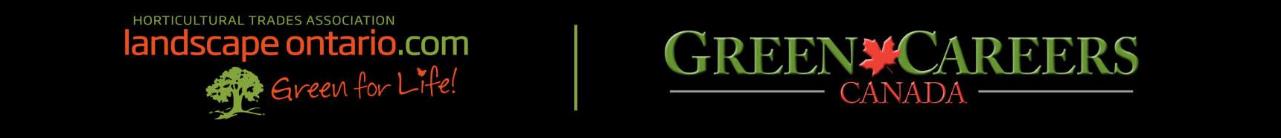 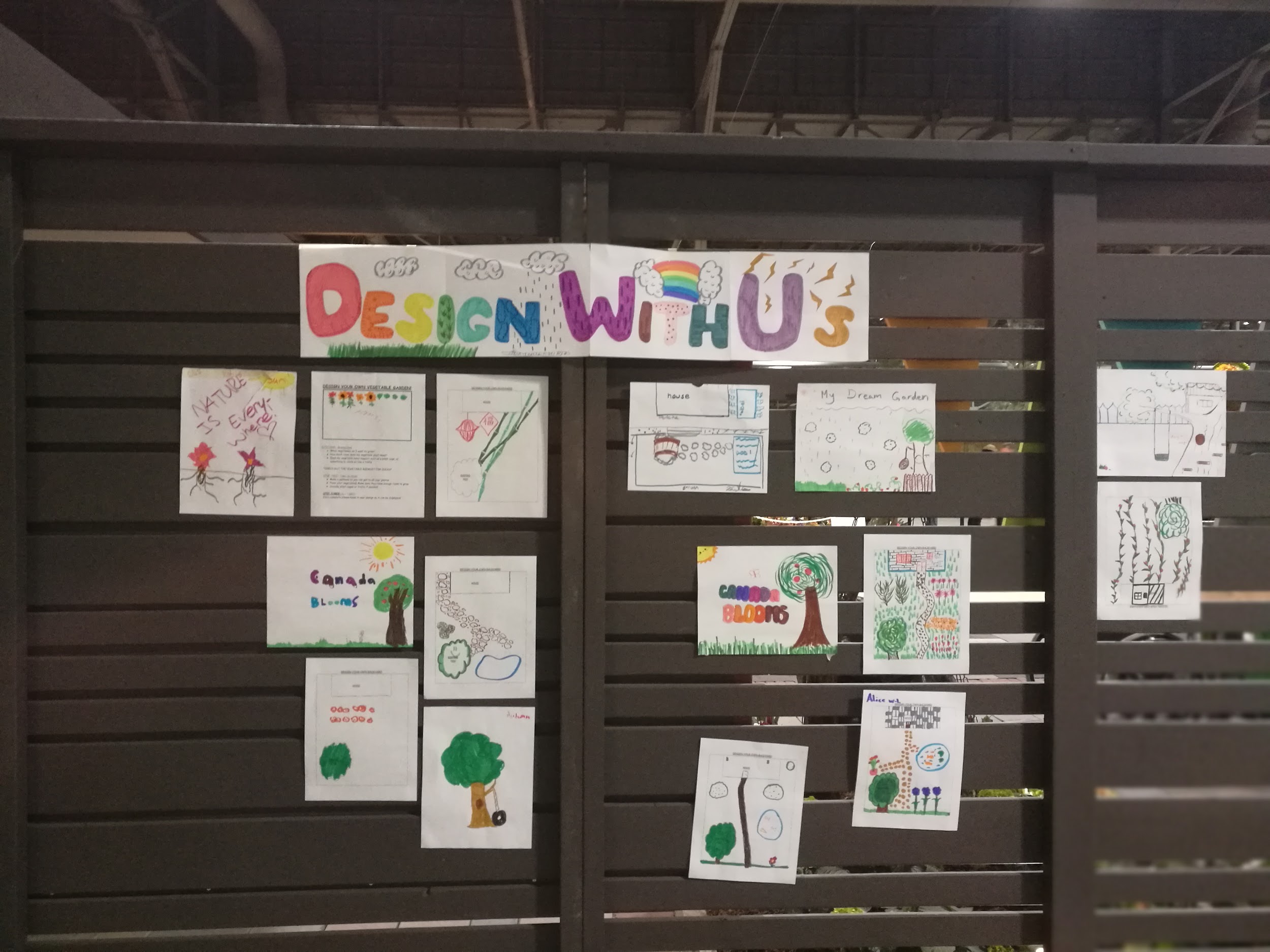 Share your Designs! :)
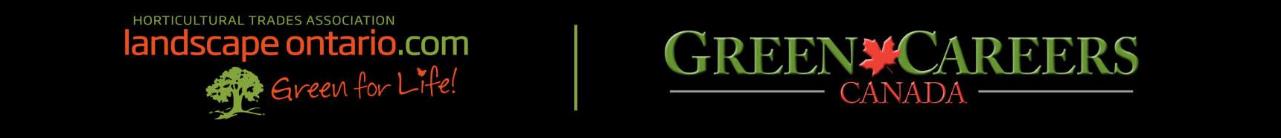 [Speaker Notes: https://docs.google.com/forms/d/e/1FAIpQLScO3B27ke8pGtqaTpnczRWLVvGvs2jnR-oqc1fW8zNeI0M_NQ/viewform?usp=sf_link]
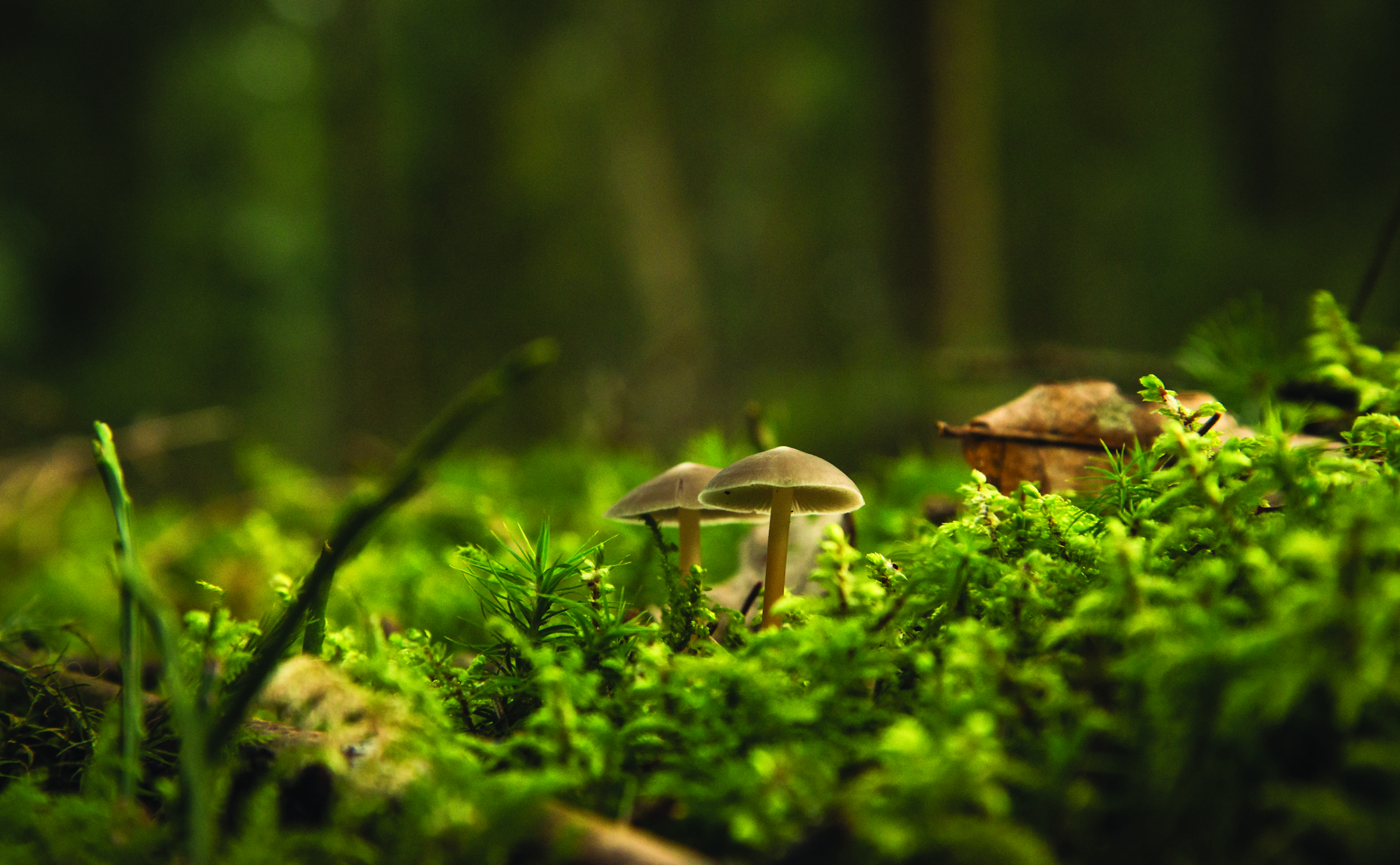 Careers!
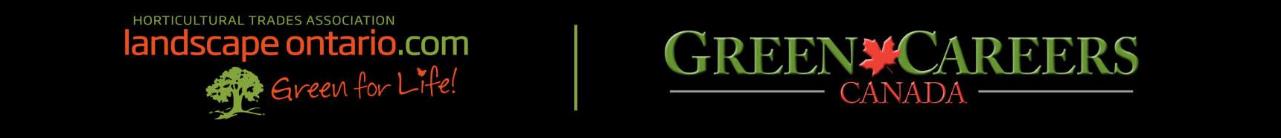 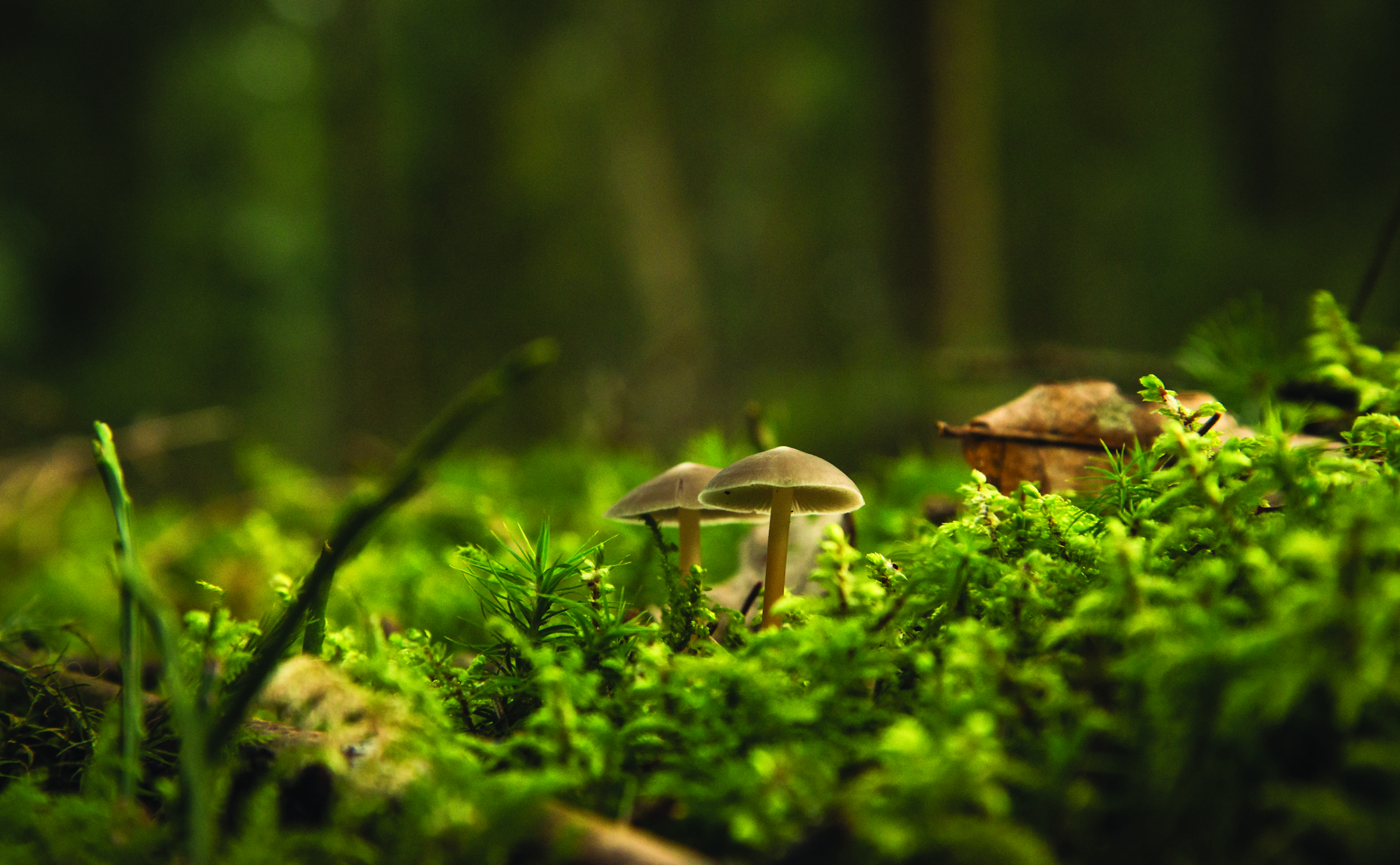 Careers in Landscape Design
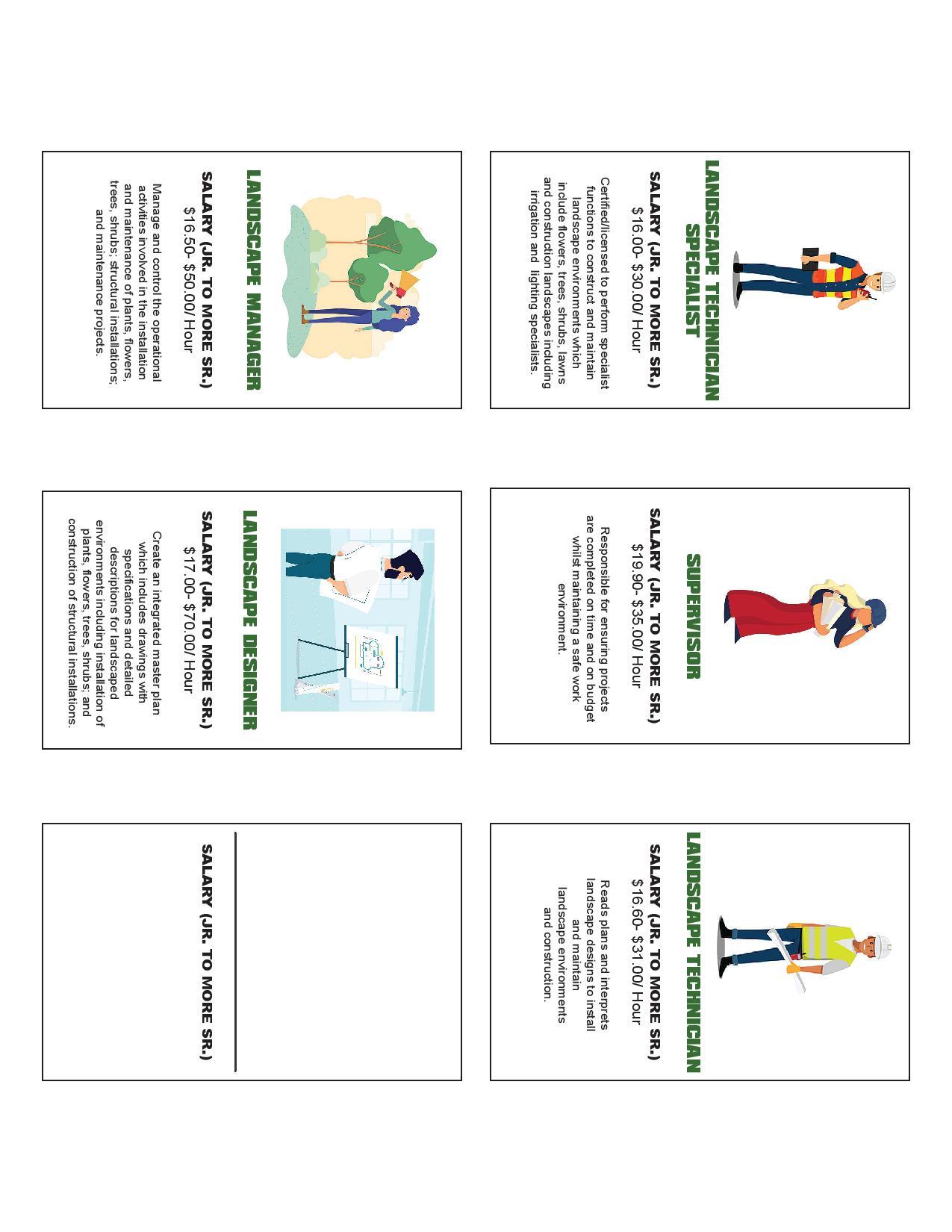 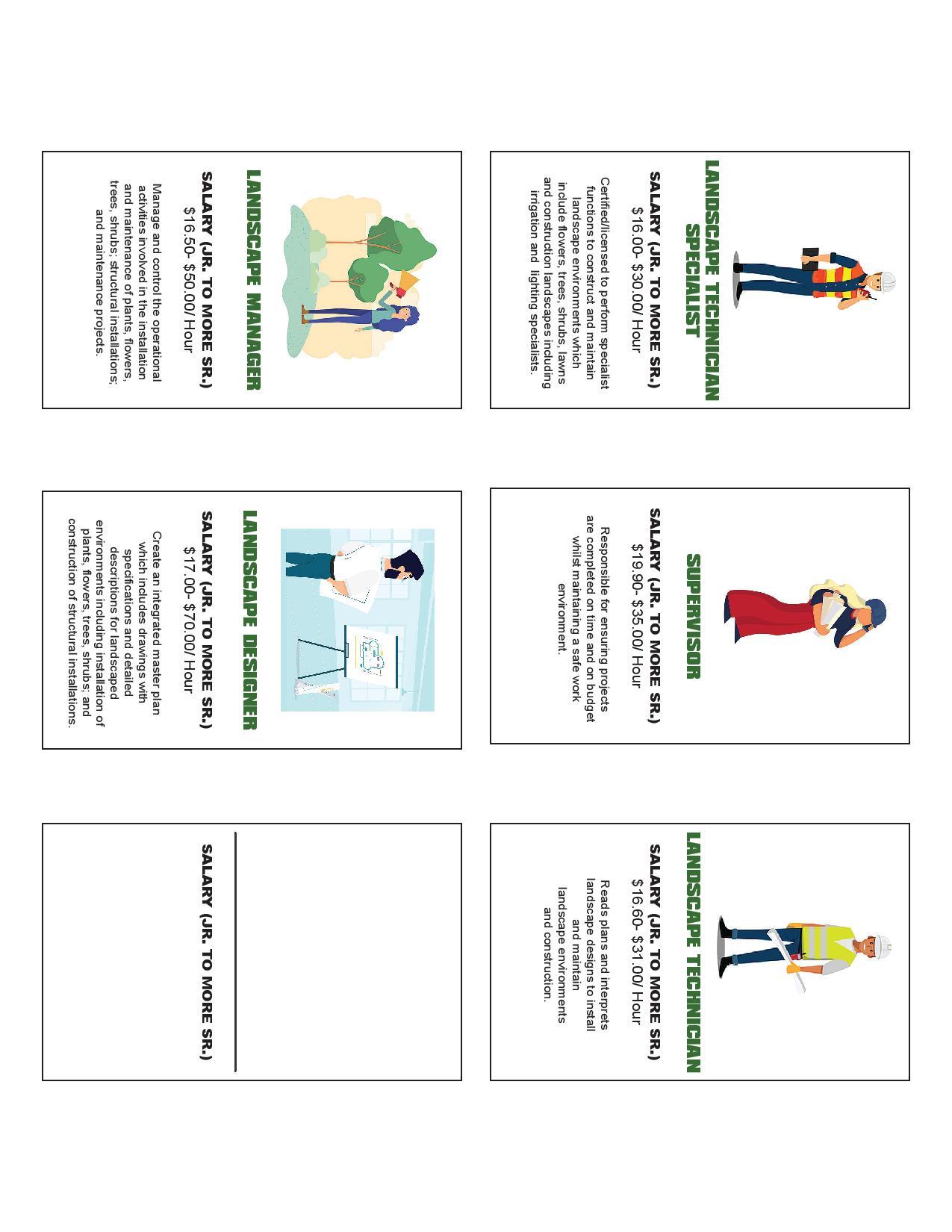 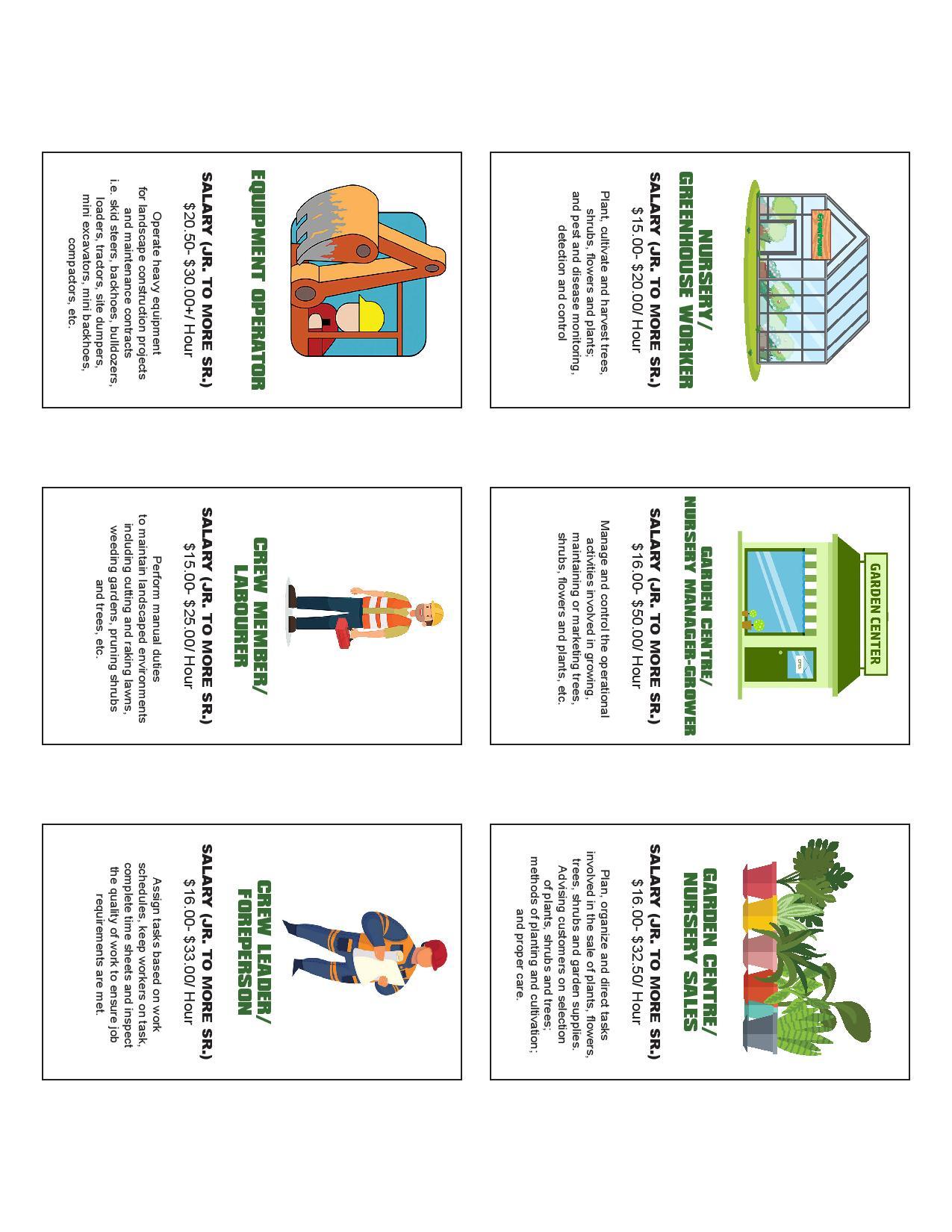 [Speaker Notes: 2]
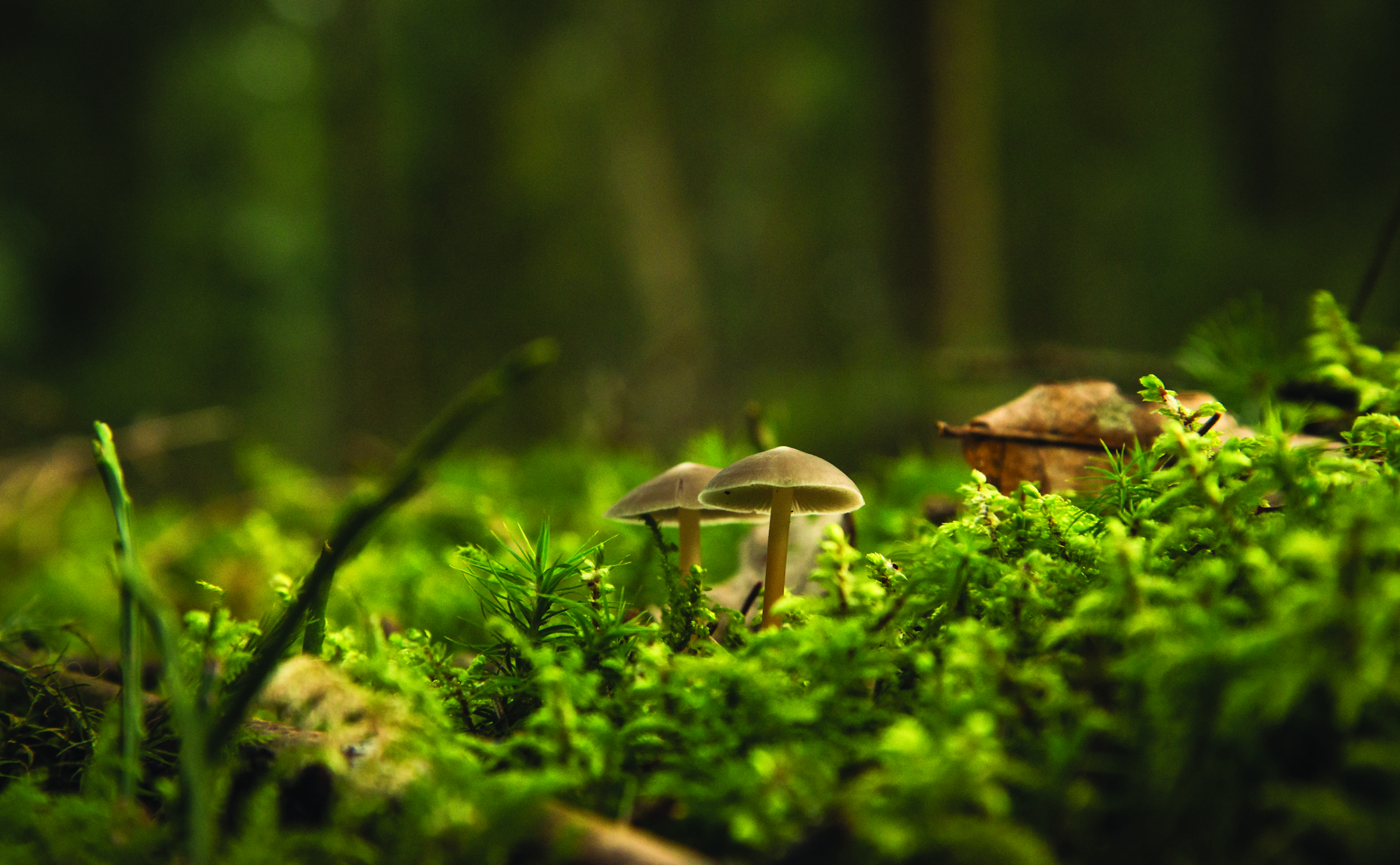 CAREERS!
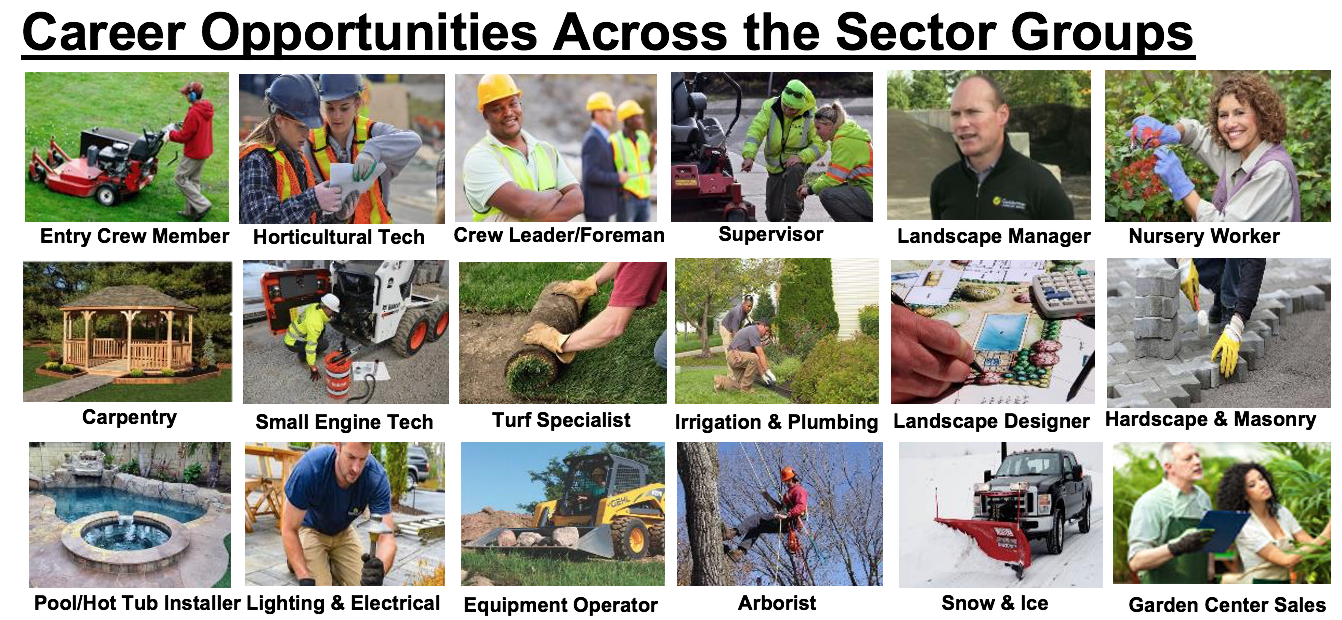 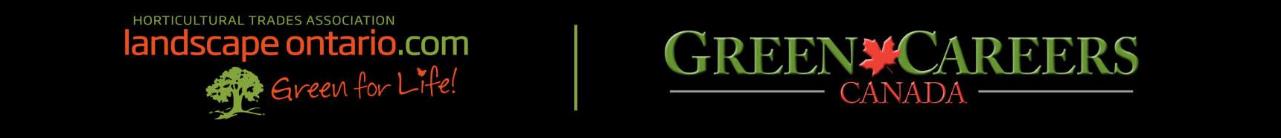 [Speaker Notes: 2]
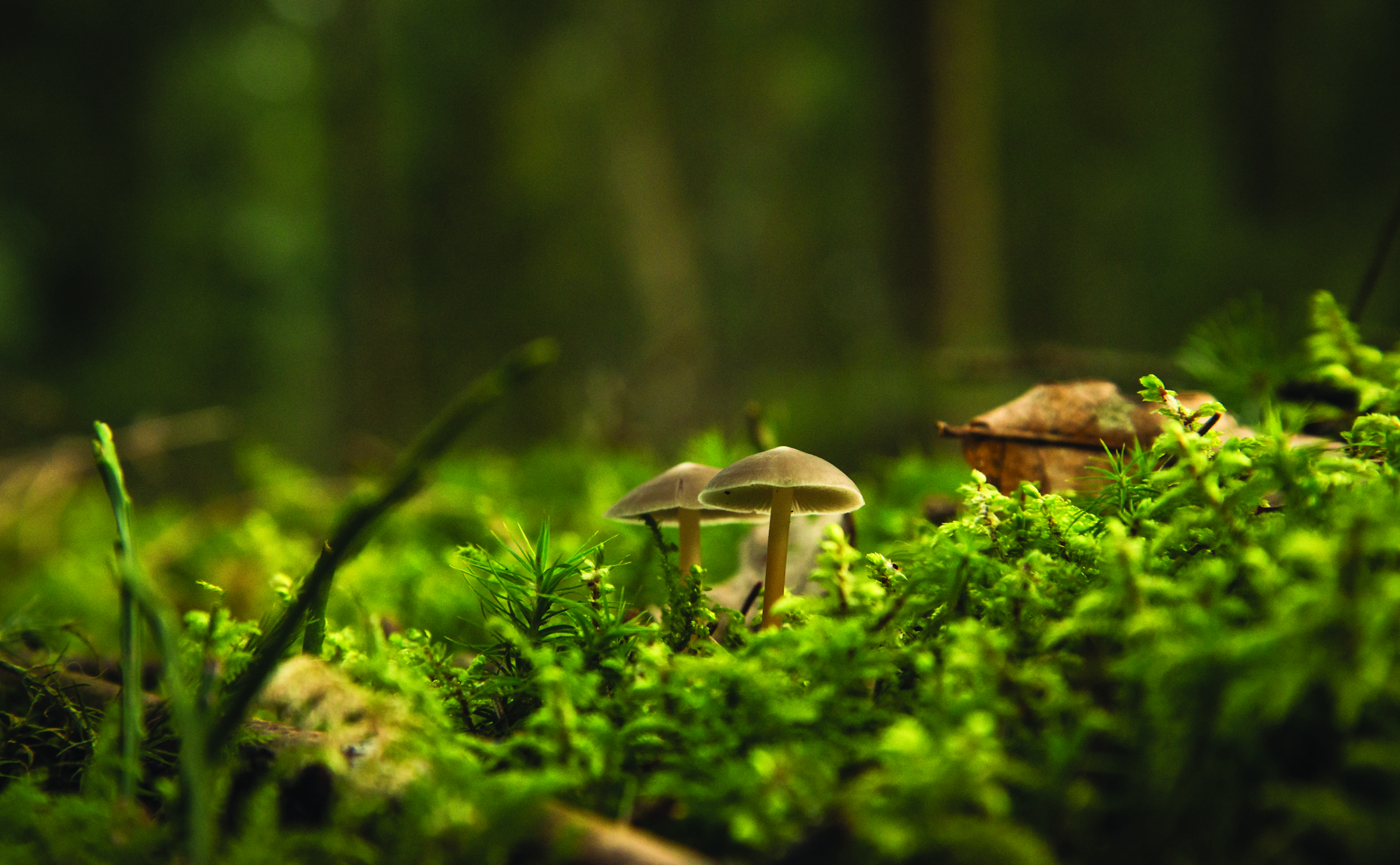 PATHWAYS INTO THE PROFESSION!
OYAP/ SHSM / CO-OP/ Dual Credit
Interested & have questions?
VISIT




CONTACT US!
Lissa@landscapeontario.com
Sally@landscapeontario.com
Cassandra@landscapeontario.com
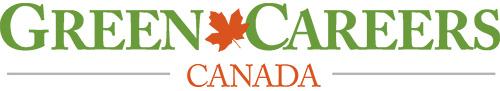 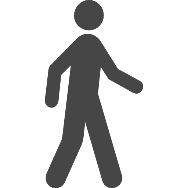 Direct to Workforce
PATHWAYS
Apprenticeship Program
College / University
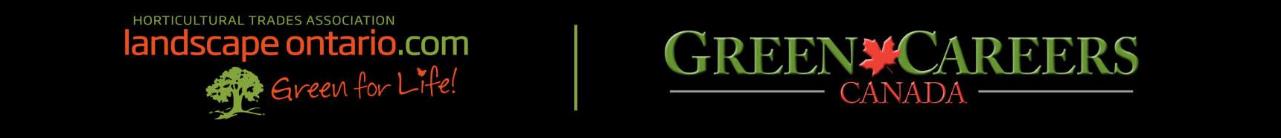 [Speaker Notes: 2]
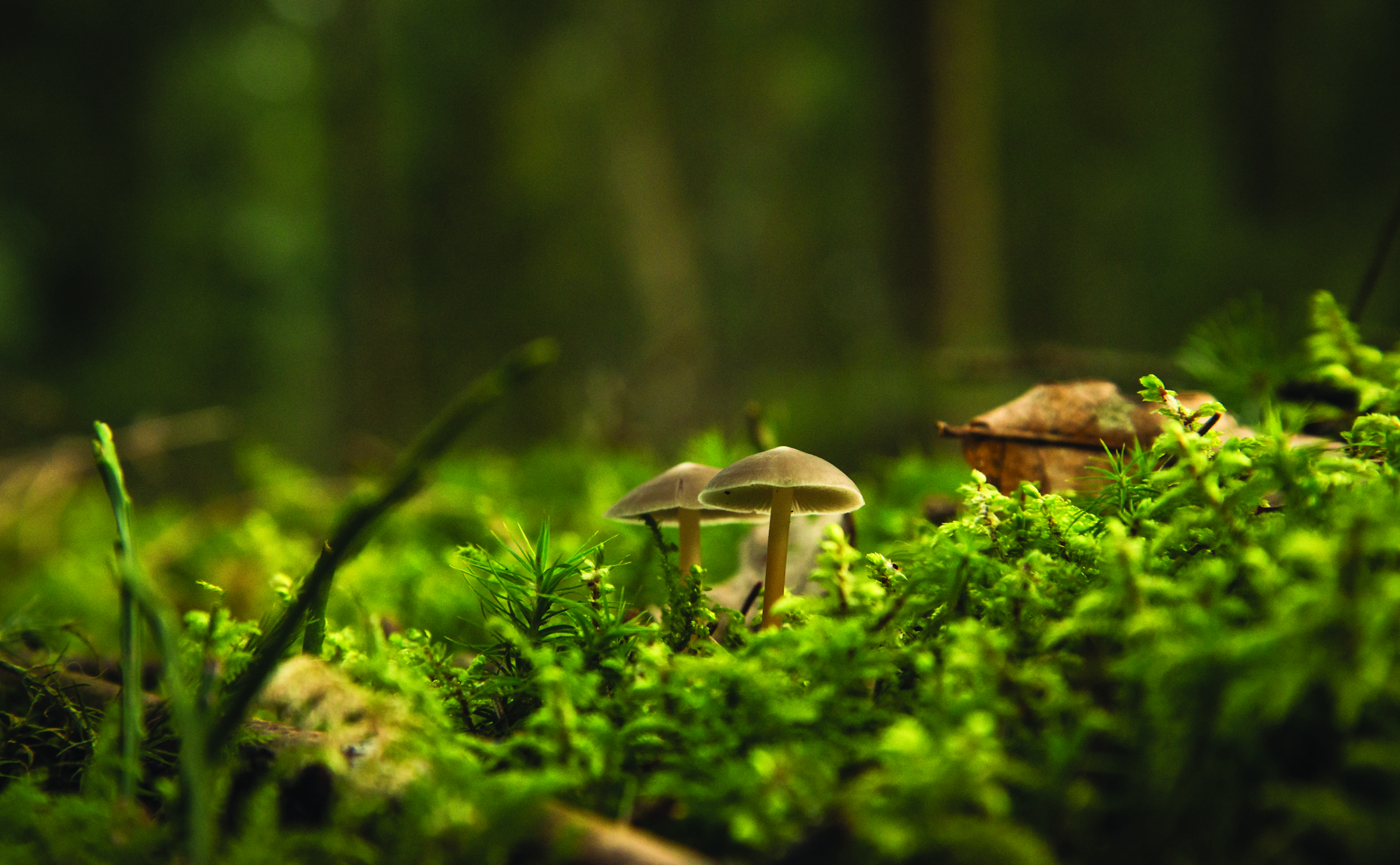 Any Questions?
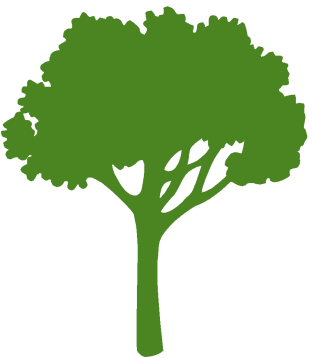 CLIMATE CHANGE
CAREERS
EDUCATION
GREEN INFRASTRUCTURE
OPPORTUNITIES
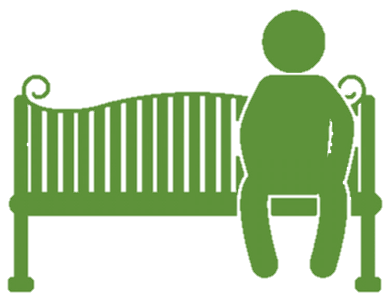 SECTOR SKILLS
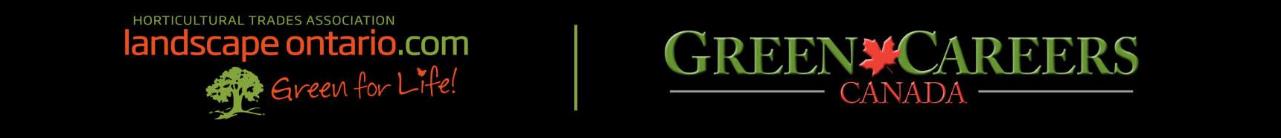 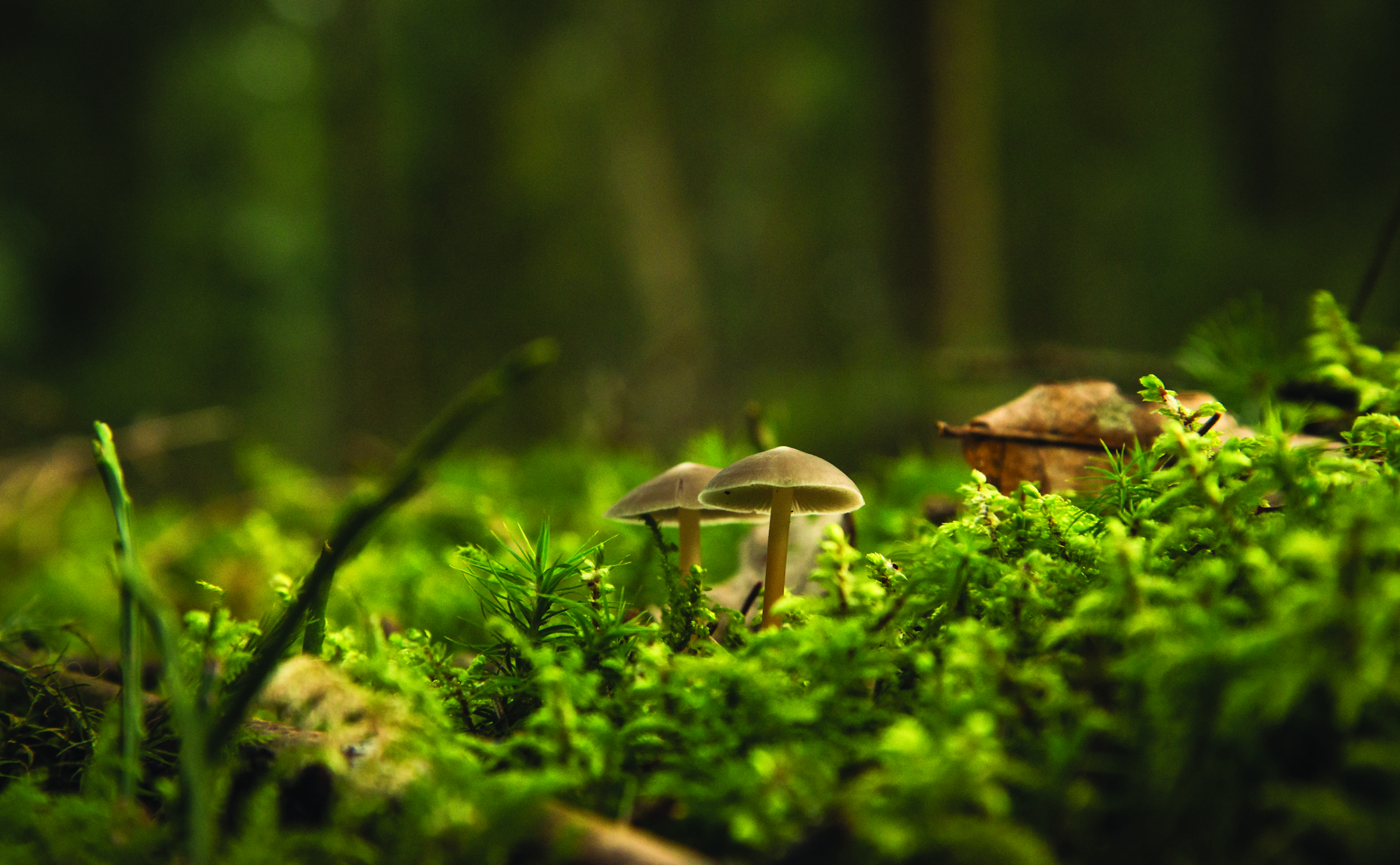 Guess That Plant
Use the sheet attached to your activity package and the clues provided to discover each plant
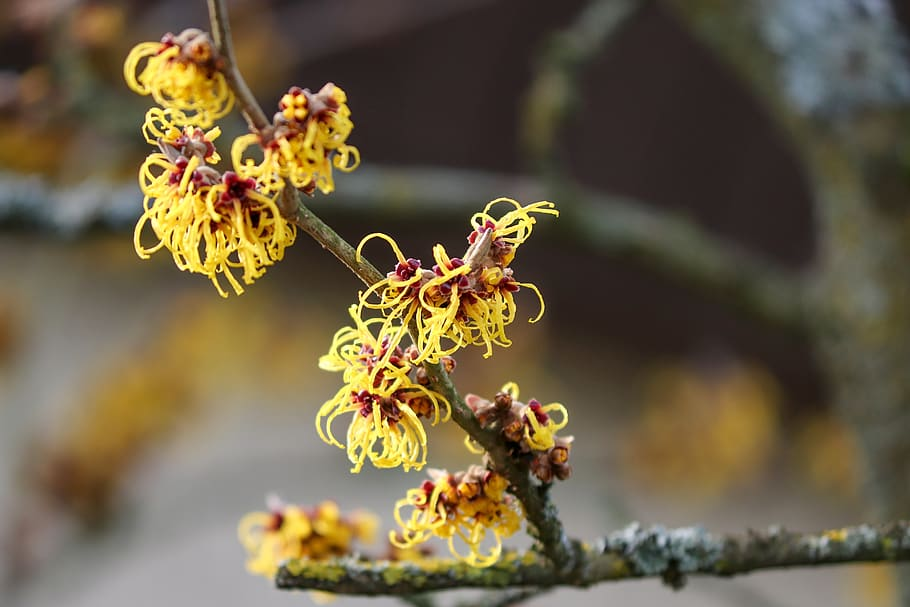 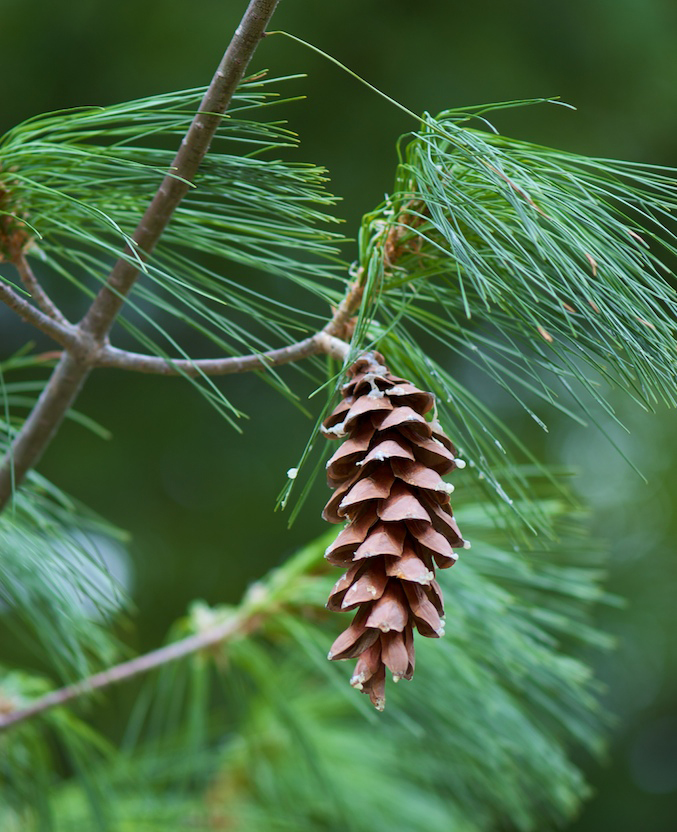 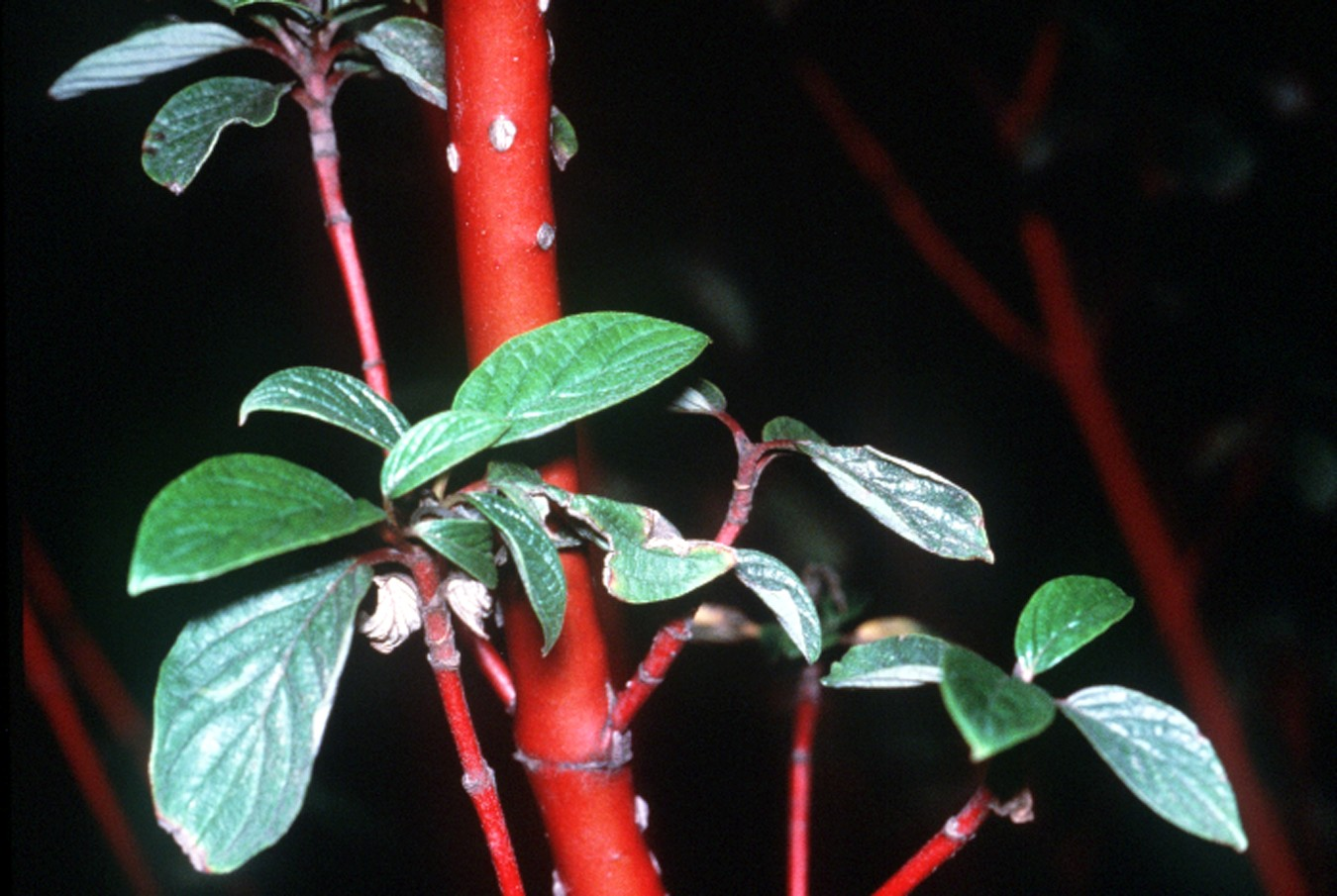 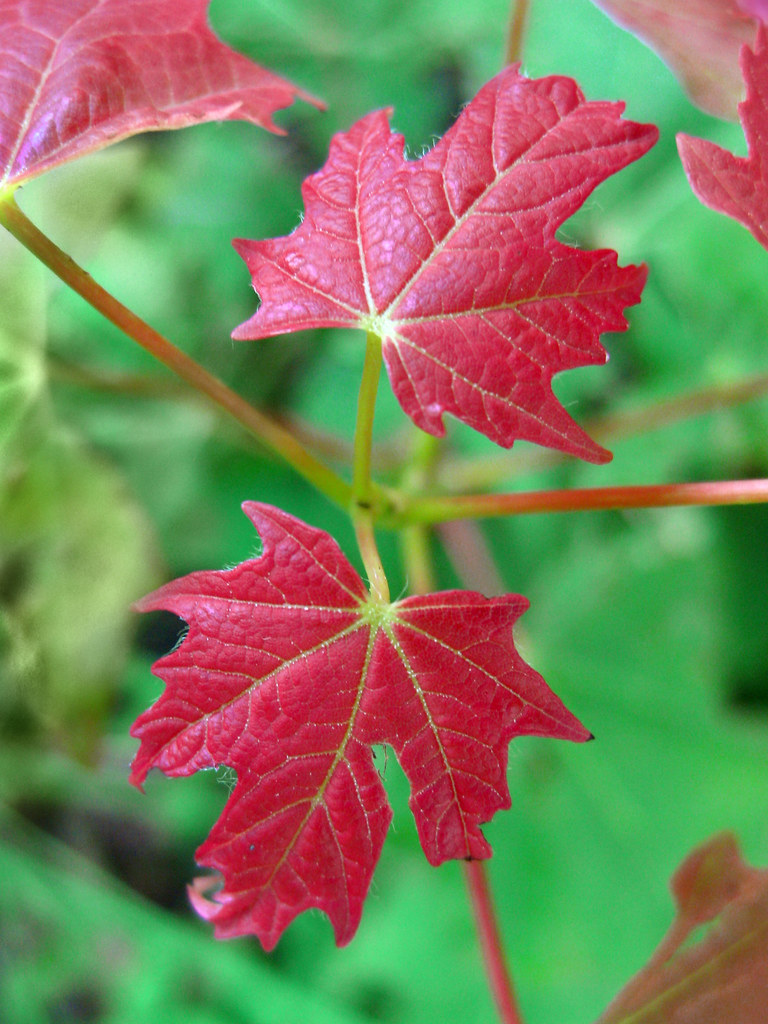 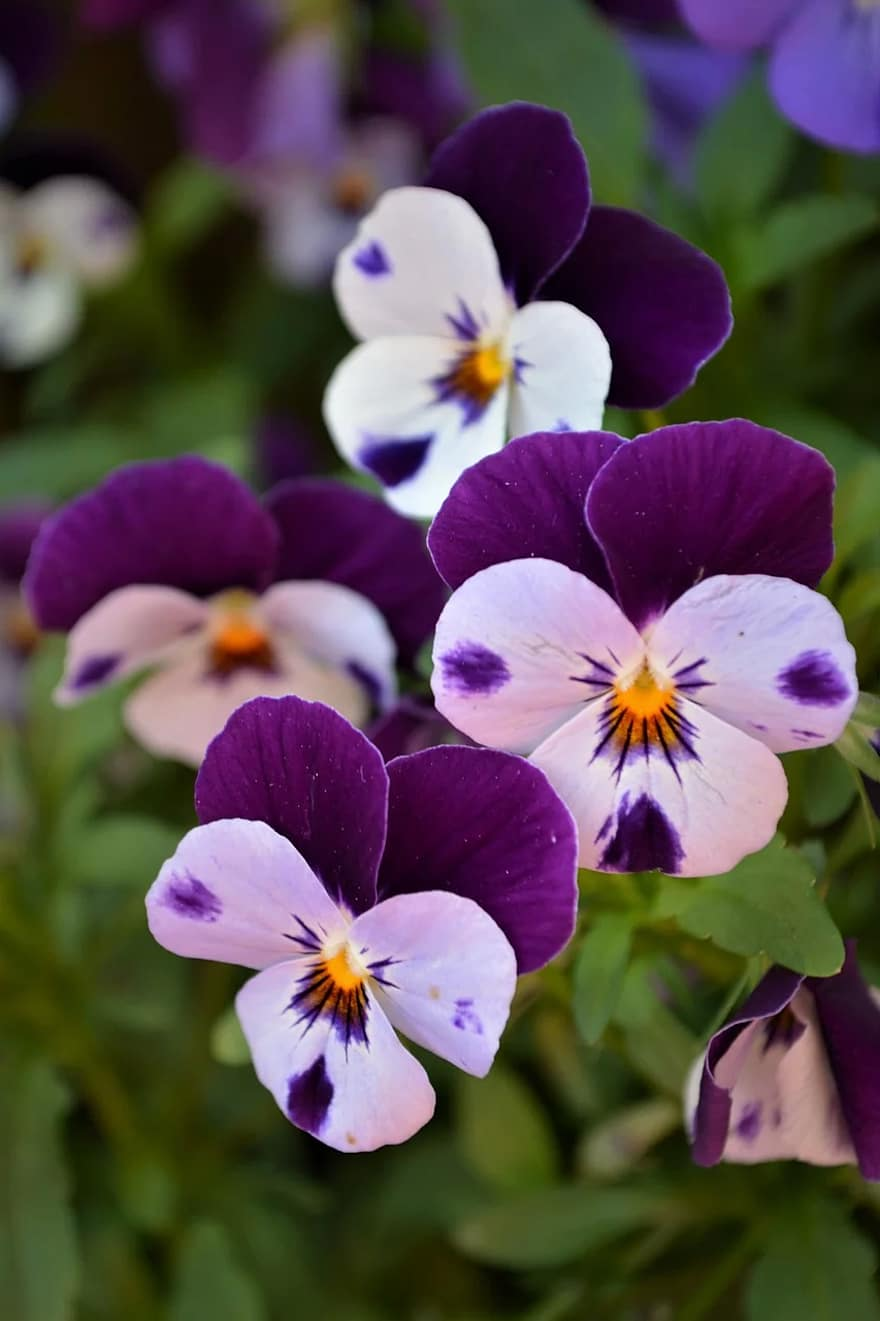 Pansy
White Pine
Sugar Maple
Dogwood
Witch-hazel
Sugar maple
HINT: It’s a pretty sweet plant
HINT: It’s a great Halloween costume
HINT: A character with 7 Dwarves
HINT:This plant is not cowardly
HINT: It’s got a pretty loud bark
Witch hazel
Pansy
White pine
Dogwood
viola tricolor
pinus stobus
acer saccharum
cornus sericea
hamamelis sp.